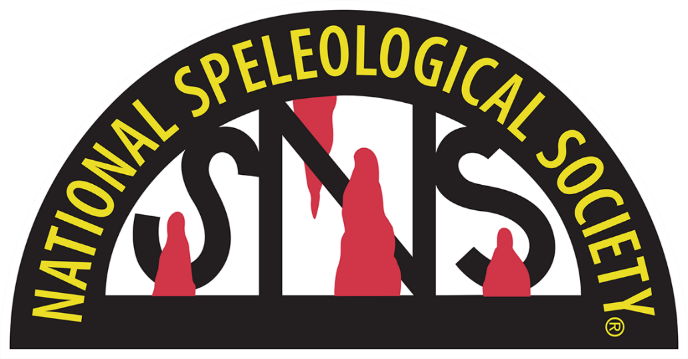 An NSS Audio-Visual 
Library Presentation
Onyx Cave, AZ

Escabrosa Grotto of the NSS
S740             78 Slides           2/09/2021
[Speaker Notes: Prologue: Onyx Cave, Arizona, is located about a one hour drive southeast of Tucson near the small town of Sonoita. It is formed in a small block of Permian-aged Concha limestone. The cave is widely known for its spectacular shields and helictites. The front part of the cave was the scene of a short-lived onyx mining operation in the early years of this century. It contains approximately two miles of passage and has been heavily visited since the 1920'. Much vandalism has occurred, but the entrance has been controlled successfully by cavers since 1973, and considerable restoration has been accomplished. Enjoy your armchair tour of one of Arizona's most outstanding natural features.]
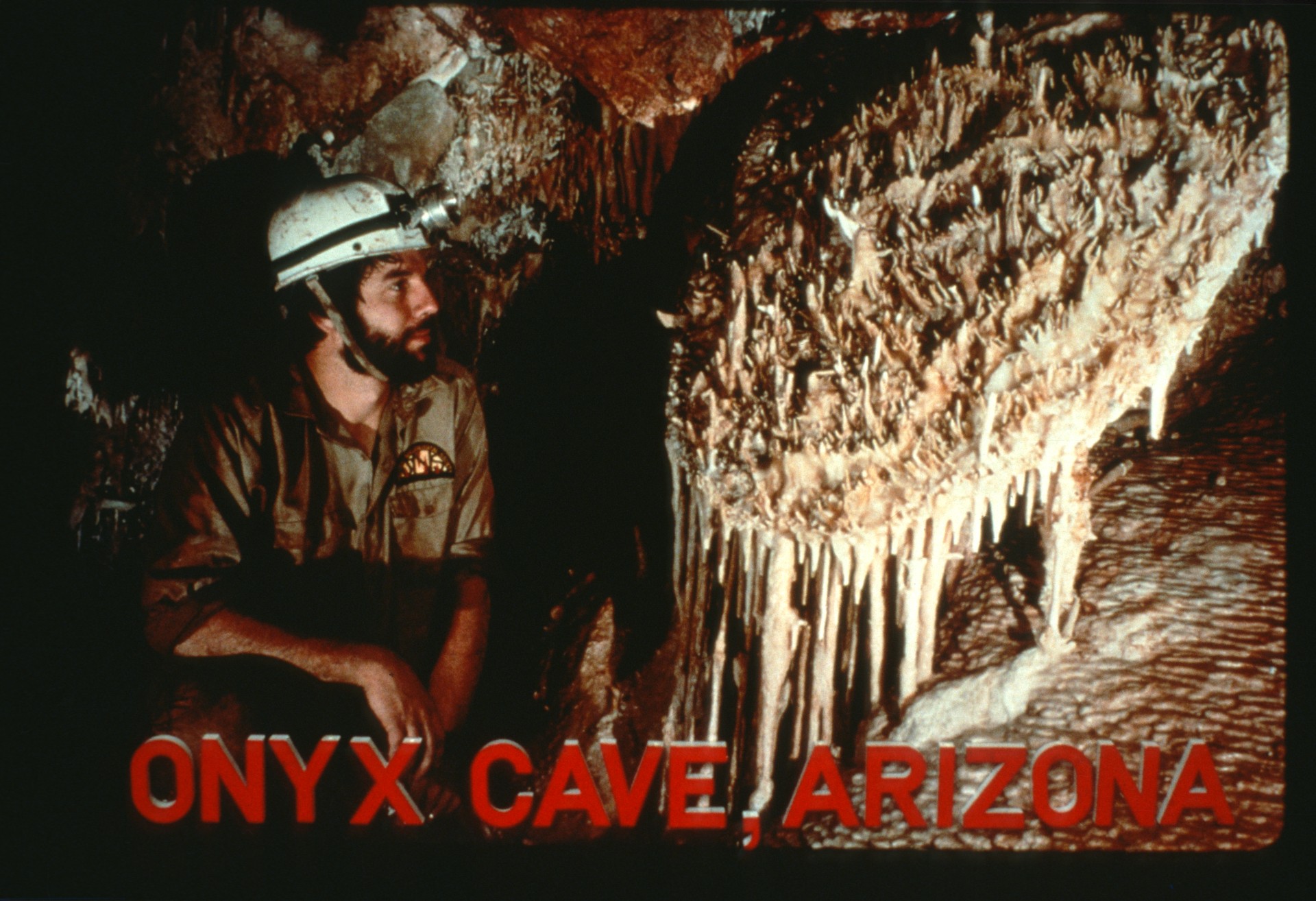 [Speaker Notes: “ONYX CAVE, ARIZONA" Former Escabrosa Grotto member Ted Pate is admiring a fine example of a shield or palette formation. Onyx Cave shields are often profusely adorned with helictites.]
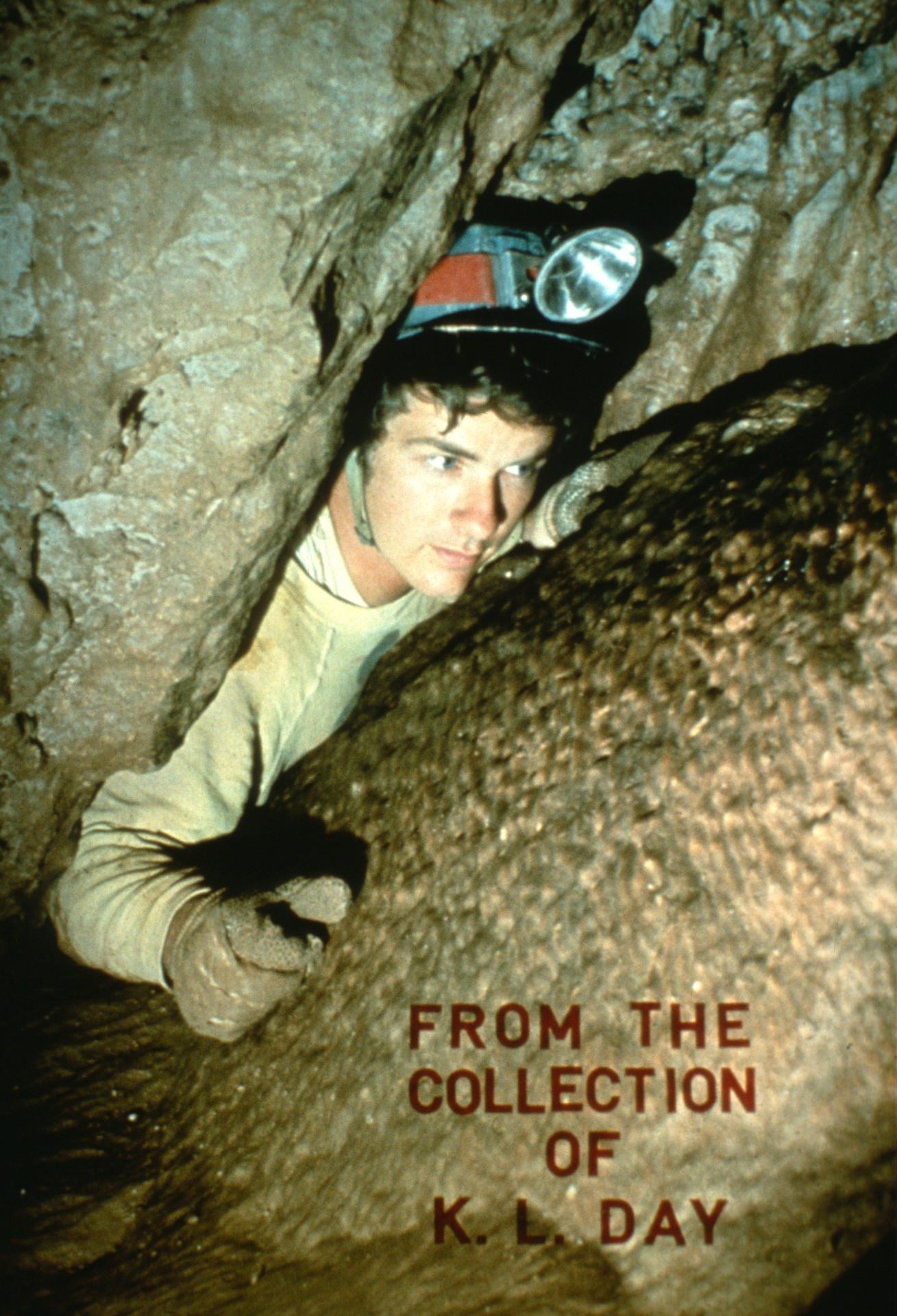 [Speaker Notes: "FROM THE COLLECTION OF K. L. DAY" Rick Day emerges from the Knick-Knack Room. Tight squeezes like this guard most of the cave's better rooms.]
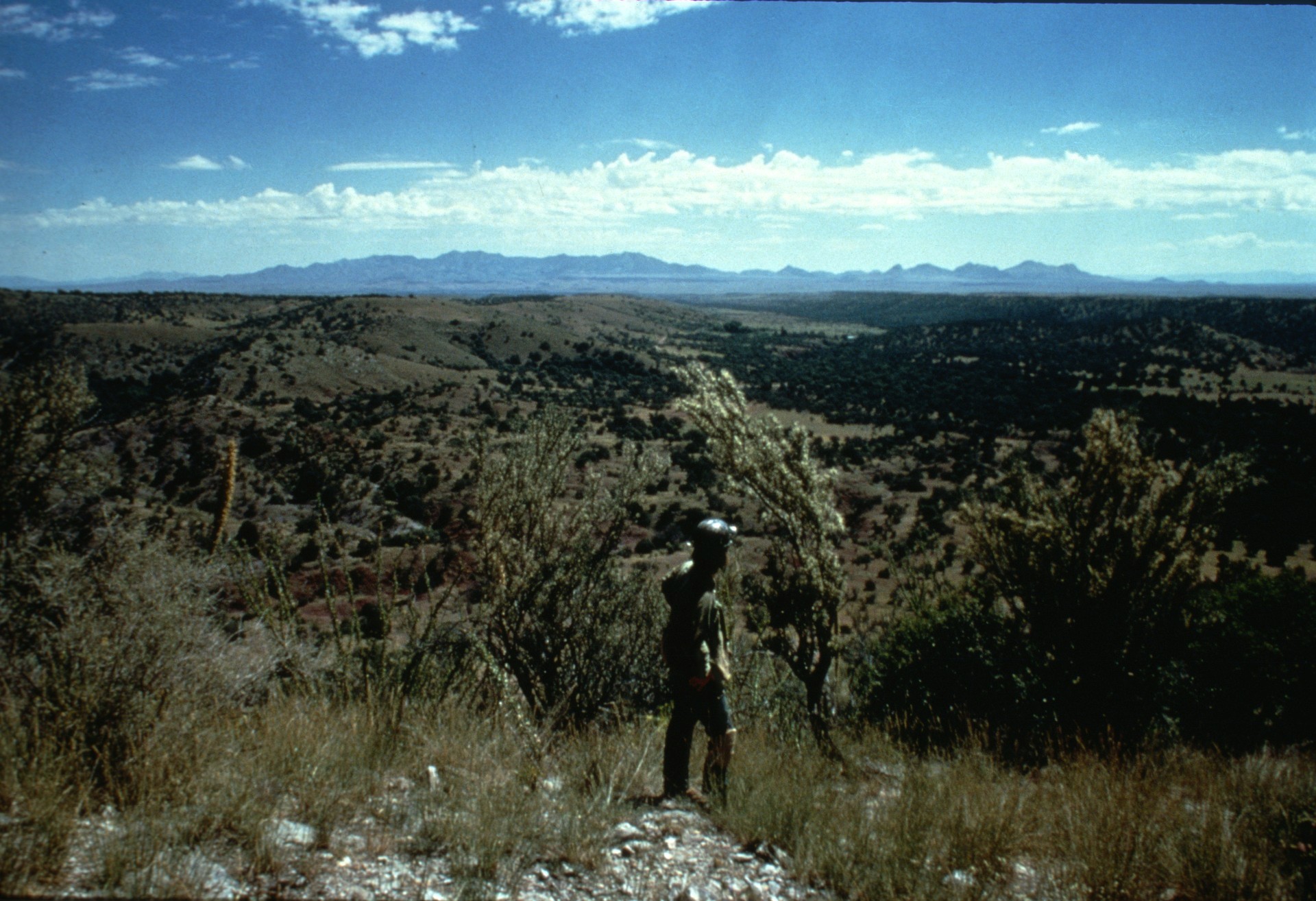 [Speaker Notes: Onyx Cave is located about one mile above sea level in the rolling grasslands of Southeastern Arizona. This view, taken from near the entrance, shows the Whetstone and Mustang mountains in the distance. The elevation and relatively higher rainfall here explain the lack of the famous Arizona cactus, the Saguaro.]
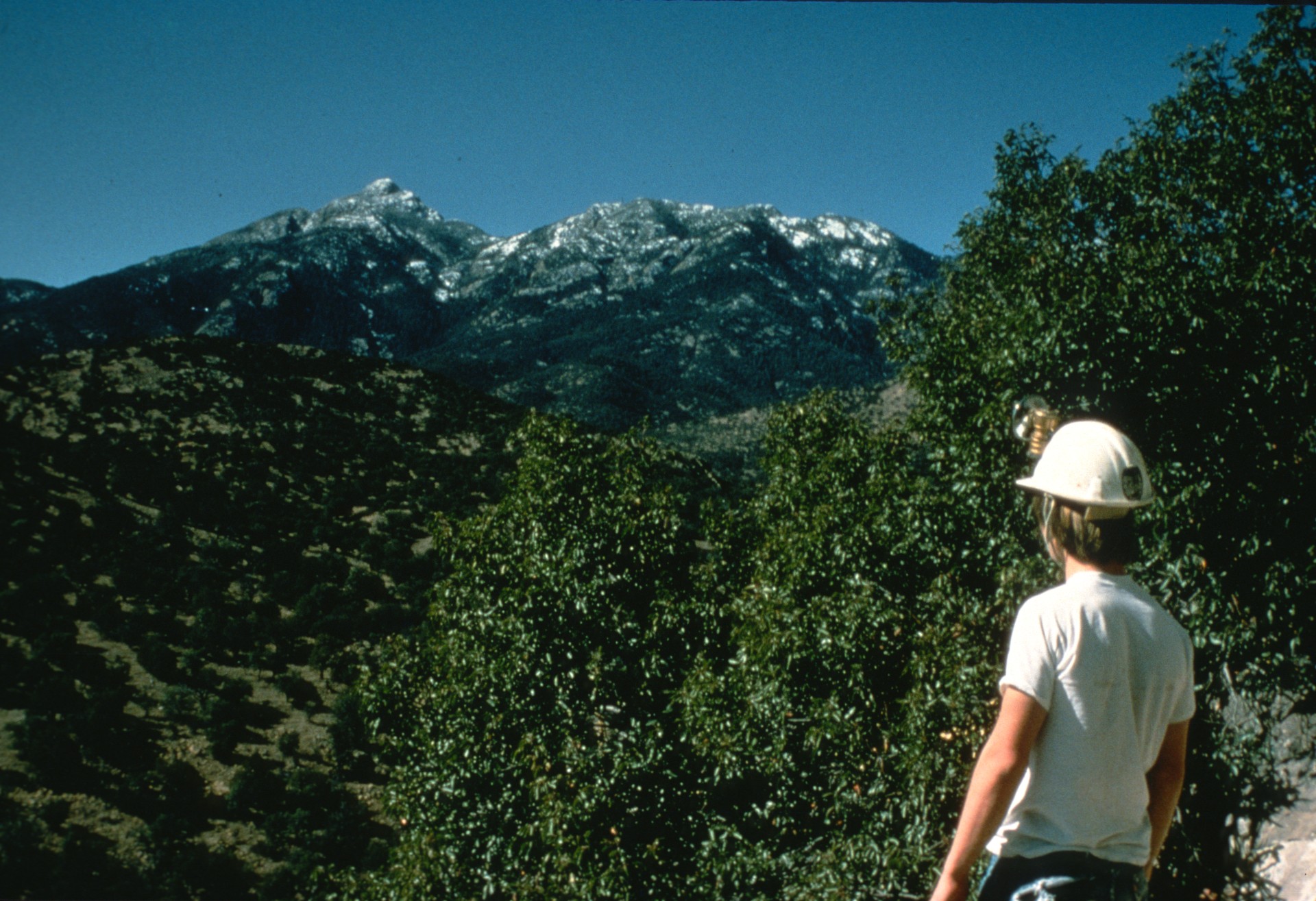 [Speaker Notes: Caver Doug Powell is standing just outside the entrance of the cave and looking at snow-capped Mt. Wrightson, over 9,300 feet tall. Snow generally doesn't last long here. Onyx is actually formed in one of the foothills of this peak.]
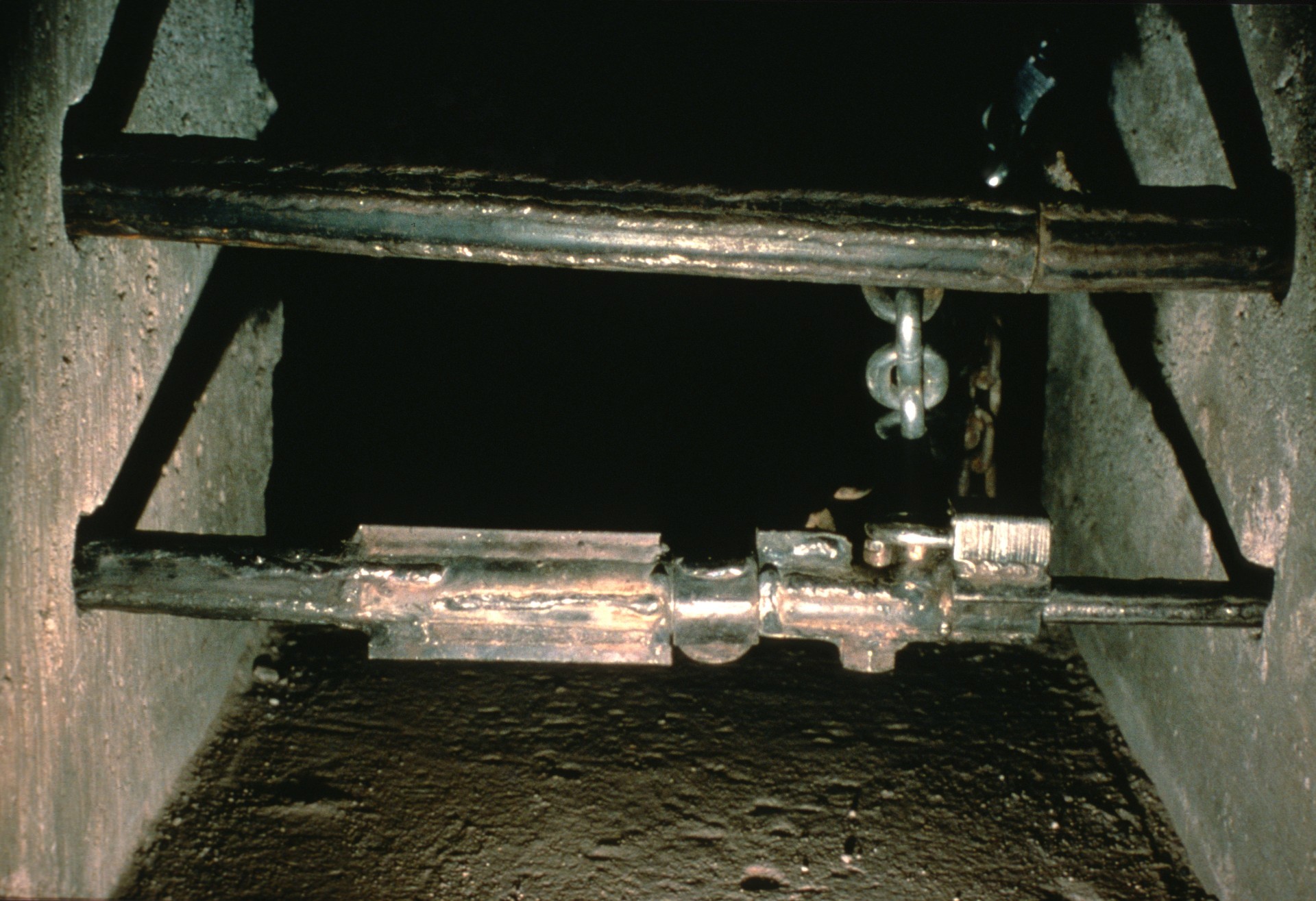 [Speaker Notes: Onyx Cave was completely unregulated for many years. Many of its choicest treasures were devastated by vandals. One inexperienced caver lost his life in a fall down a 180-foot pit. The cave was leased by Escabrosa Grotto of Tucson in 1973 for one dollar per year and immediately gated. Over two dozen gates were destroyed in the first two years. This slide shows the gate in the Fall of 1974.]
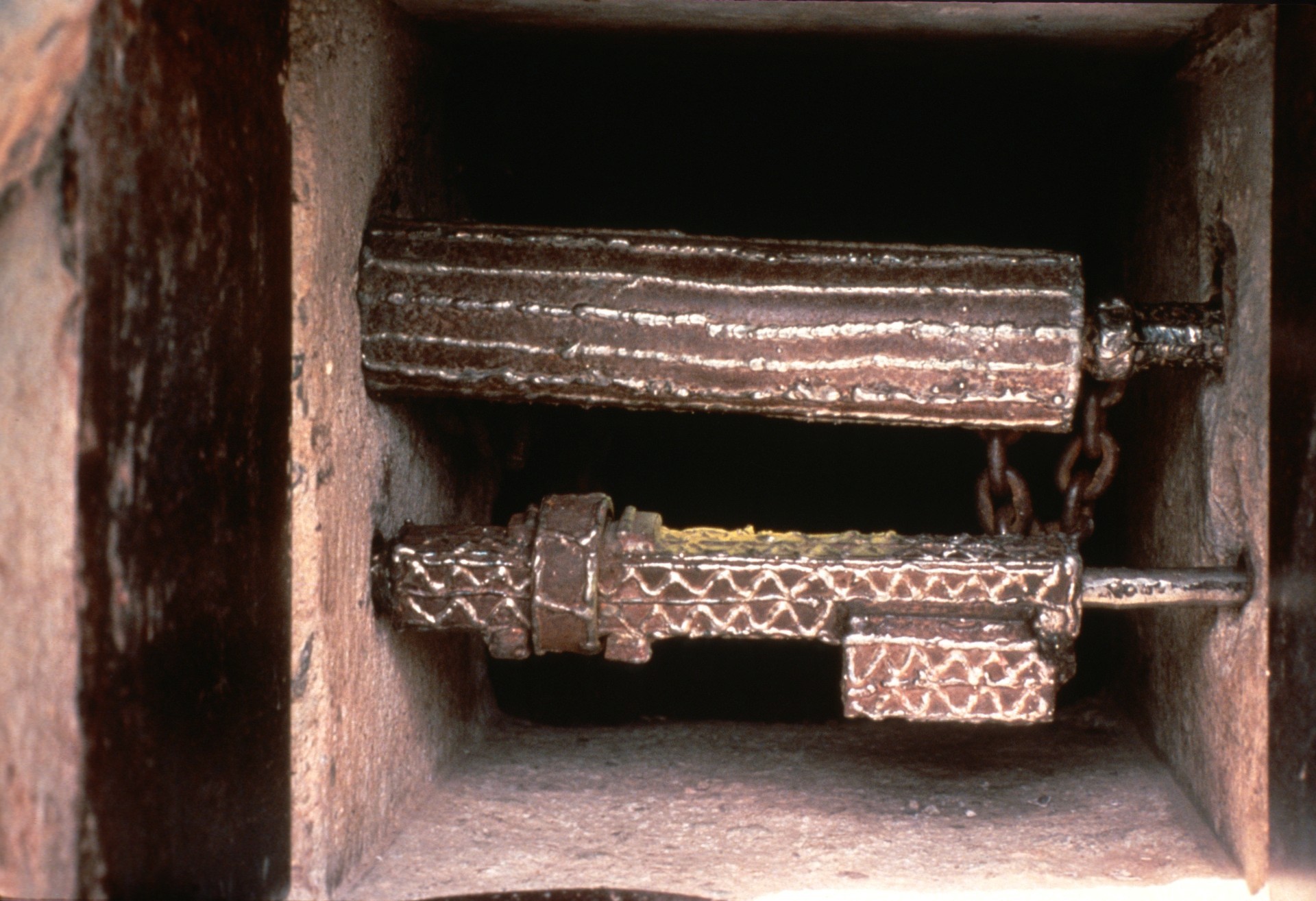 [Speaker Notes: By the middle 1980's the same basic gate design was still in use, but every significant part had been heavily reinforced. This gate has only been broken once in the past seven years.]
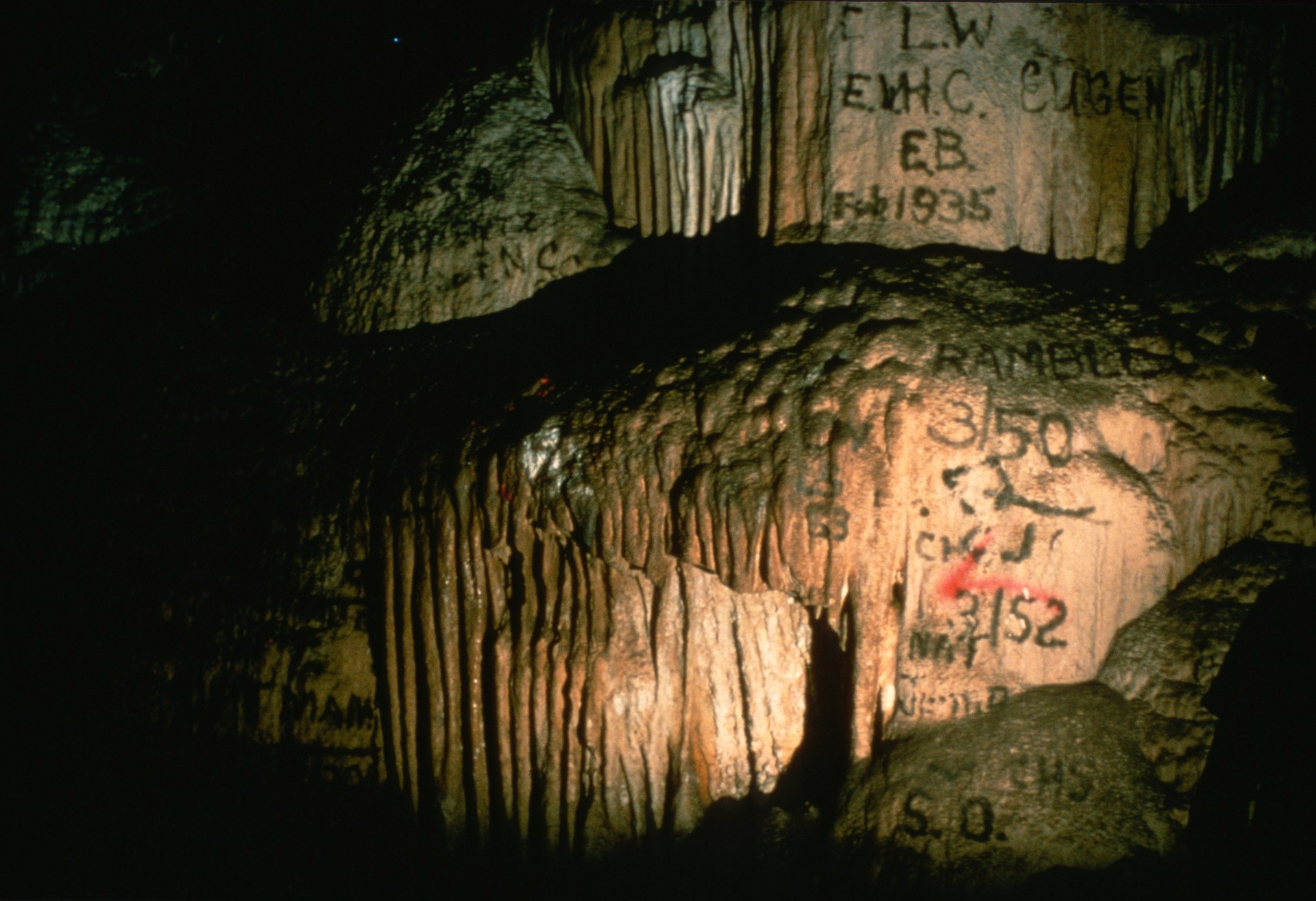 [Speaker Notes: The first few hundred feet of the cave are easy going, and were heavily spray-painted over the years. Numerous clean-ups have been held, and areas such as this are now clean again.]
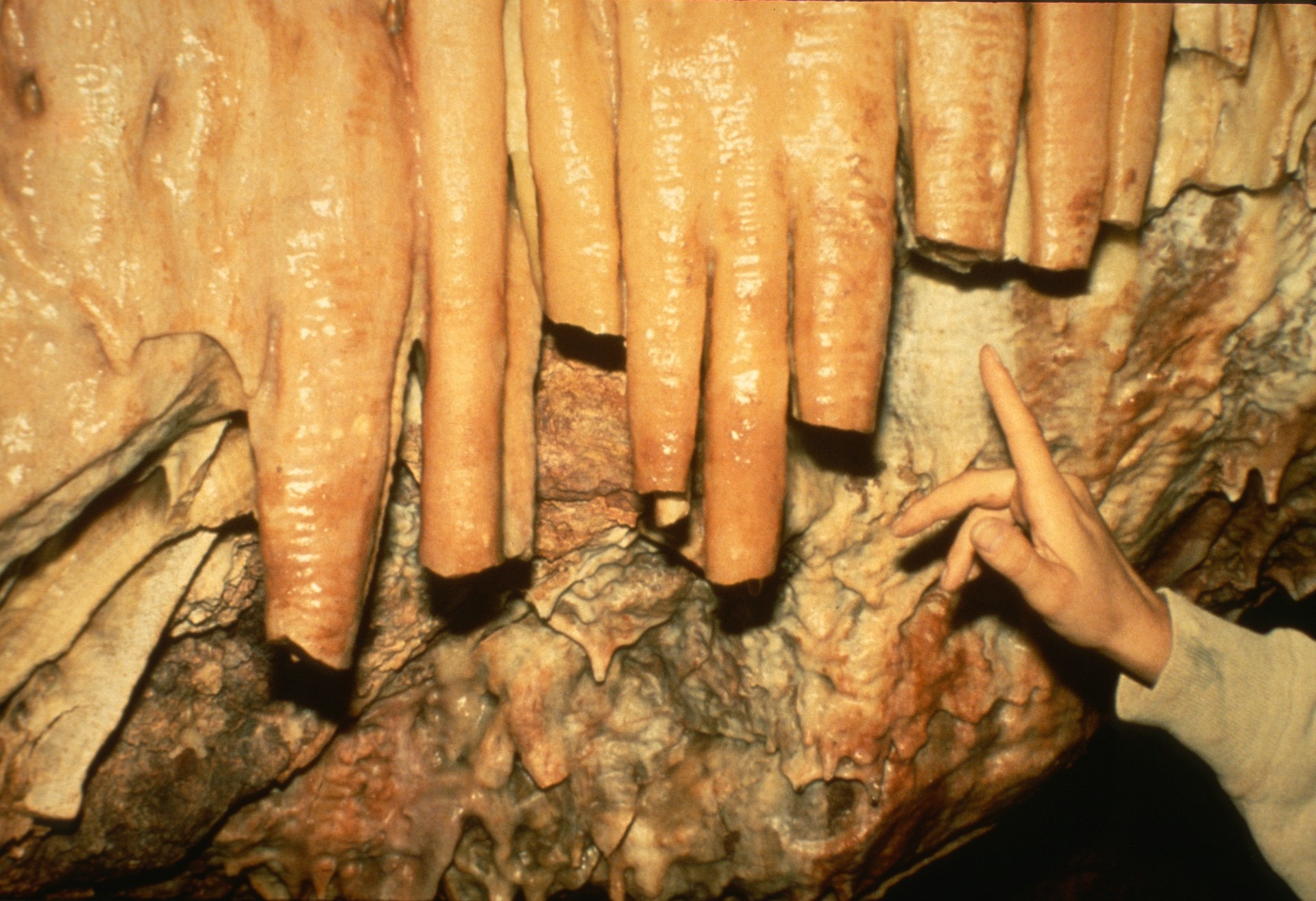 [Speaker Notes: Not so easy, or impossible to restore are areas like this. Scenes like this, and others much more heartbreaking, are all too common in Onyx Cave. It will be the main focus of this slide program to emphasize the great wealth of natural beauty that still remains.]
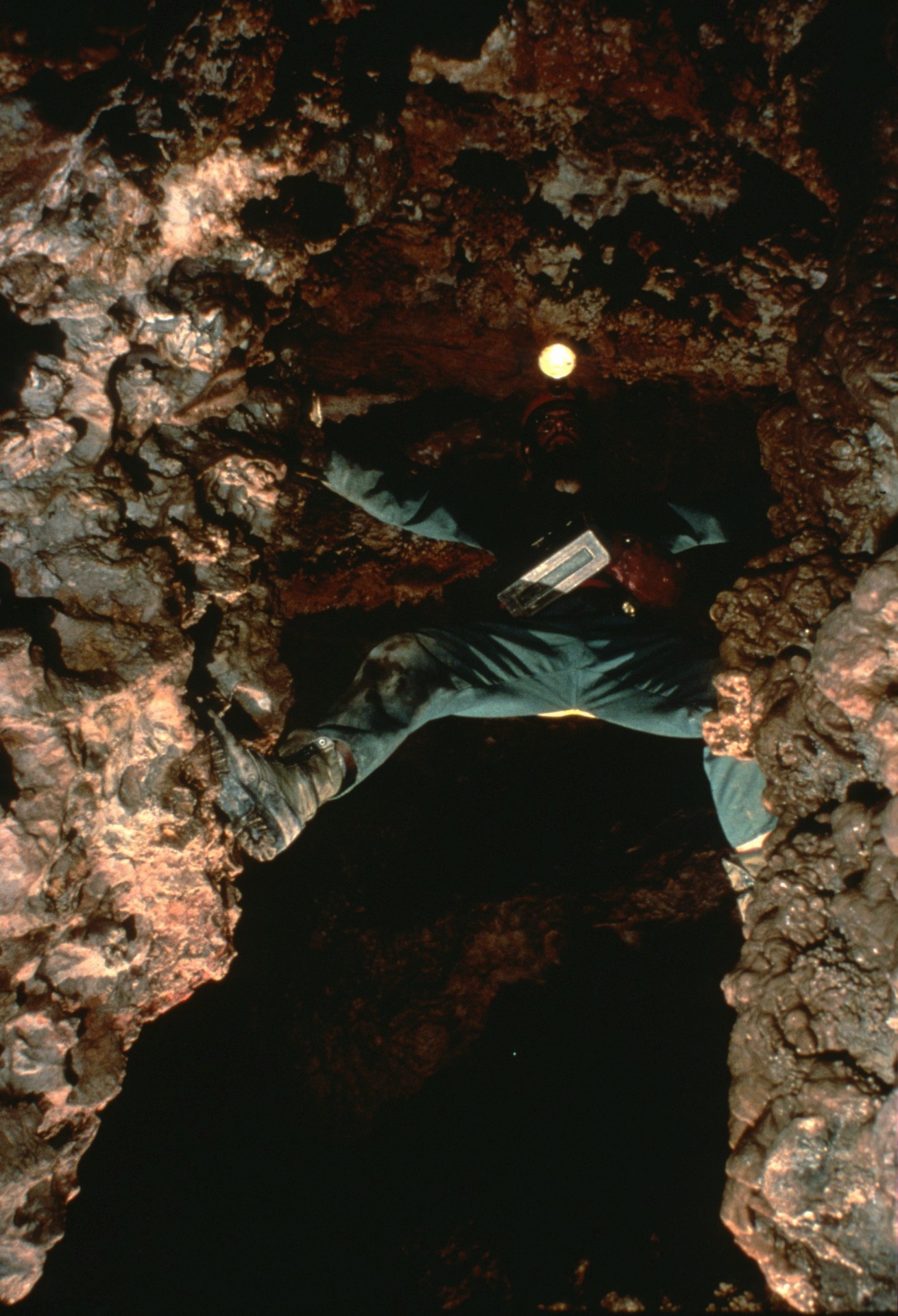 [Speaker Notes: Richard LaForge is shown chimneying part of "The Gorge." This 18-foot pit, a few hundred feet into the cave, has discouraged more than a few would-be explorers.]
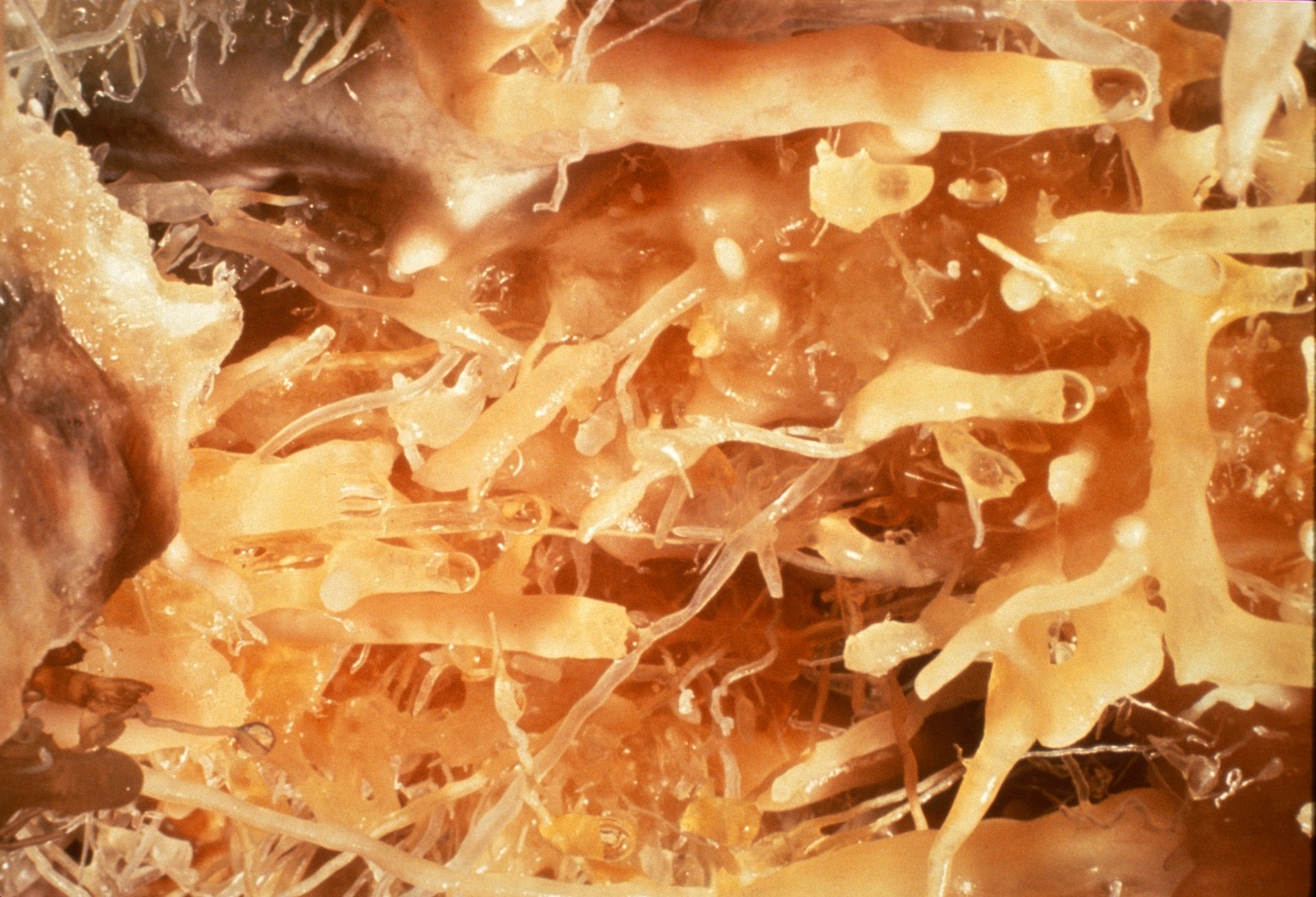 [Speaker Notes: A lead from the bottom of The Gorge goes to a small room which contains these gorgeous helictites and soda straws.]
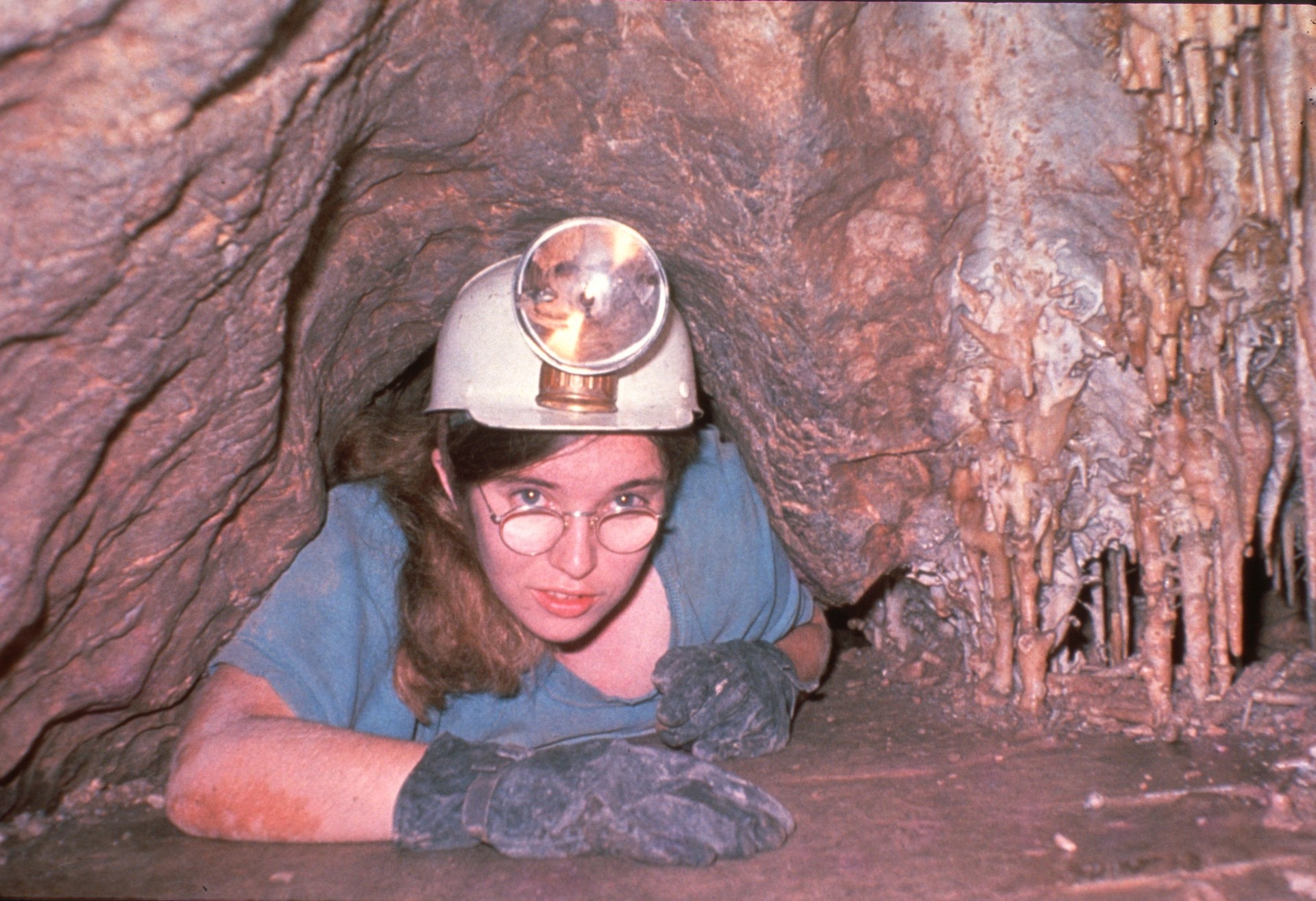 [Speaker Notes: Not far beyond The Gorge is the tight squeeze into The Knick-Knack Room. Caver Vicki Dirst completely fills the opening.]
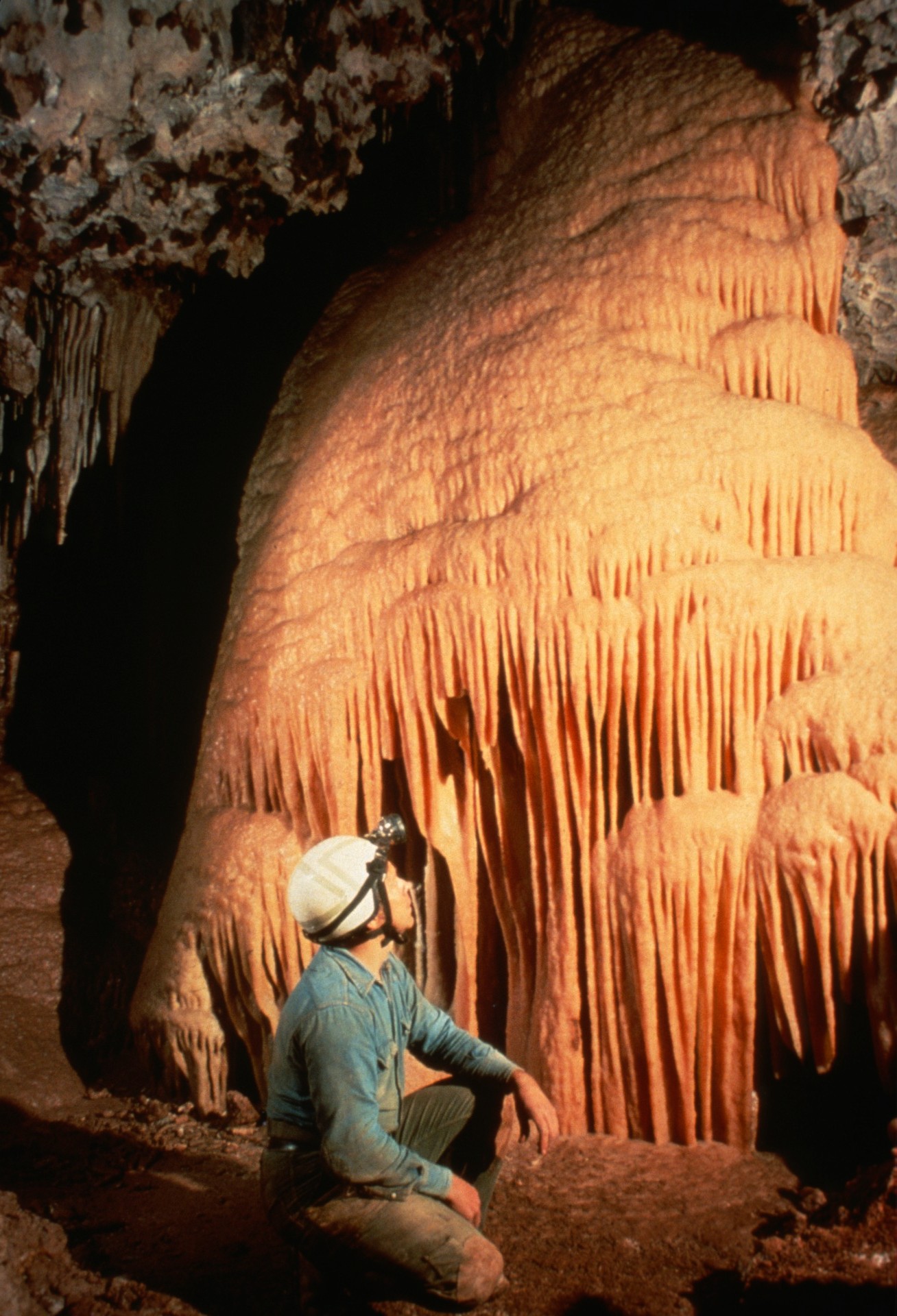 [Speaker Notes: A landmark of the Knick-Knack Room is the "Orange Sherbet Flow." Long-time Escabrosa Grotto member Marion Vittetoe is shown here in 1975.]
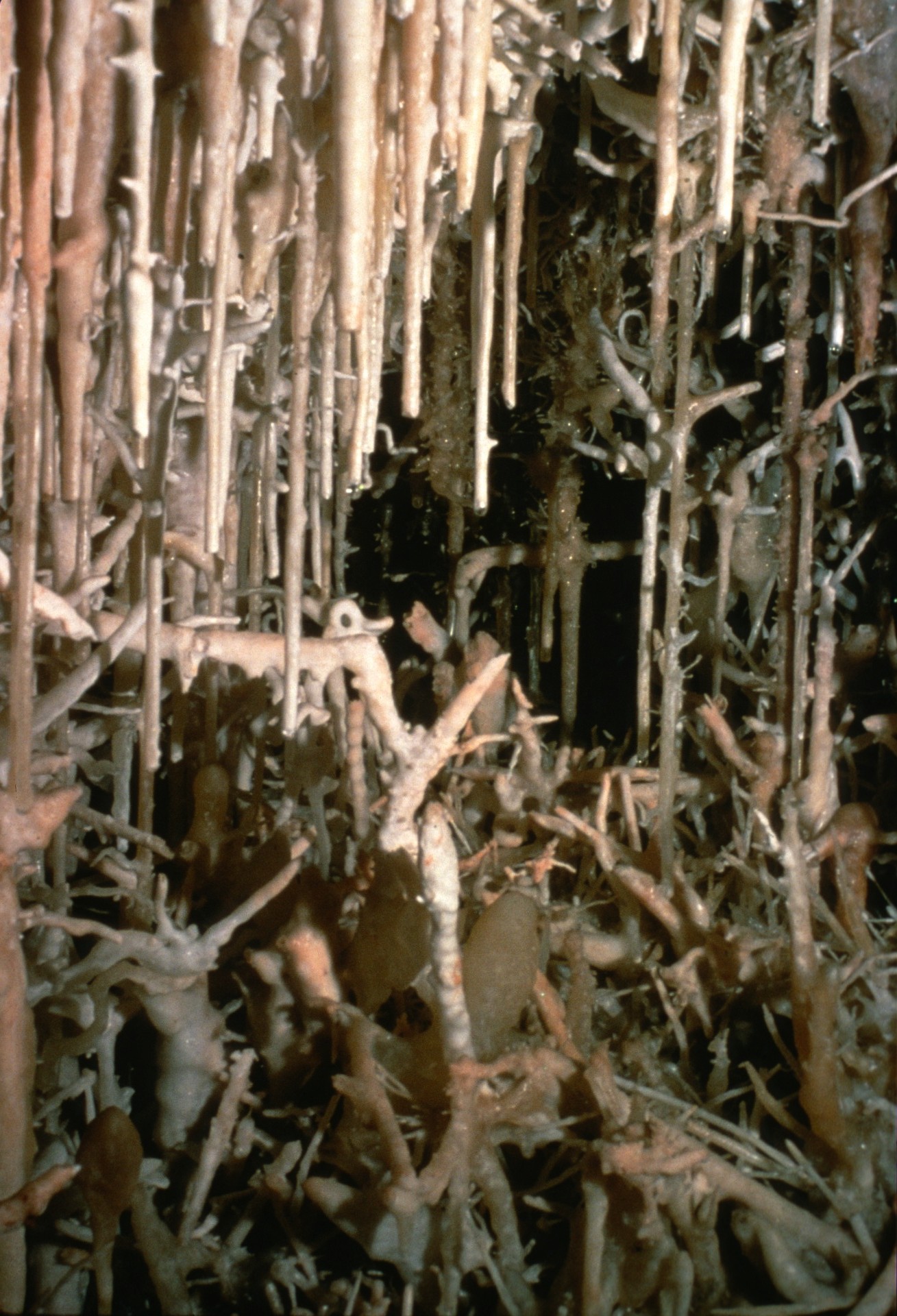 [Speaker Notes: This pocket of luxuriant formation growth typifies the Knick-Knack Room. .]
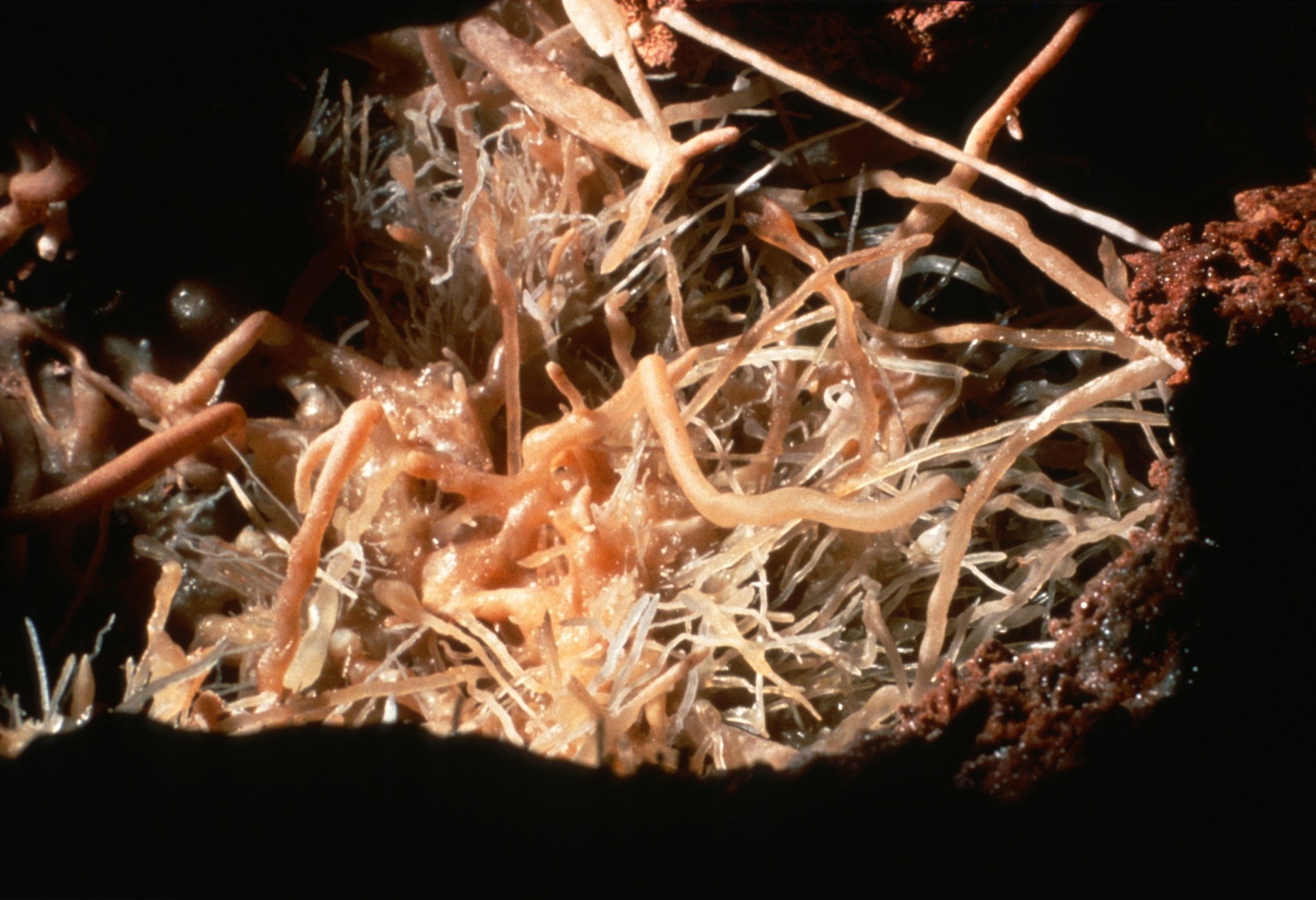 [Speaker Notes: A peep-hole into the bedrock reveals another delicate cluster of helictites.]
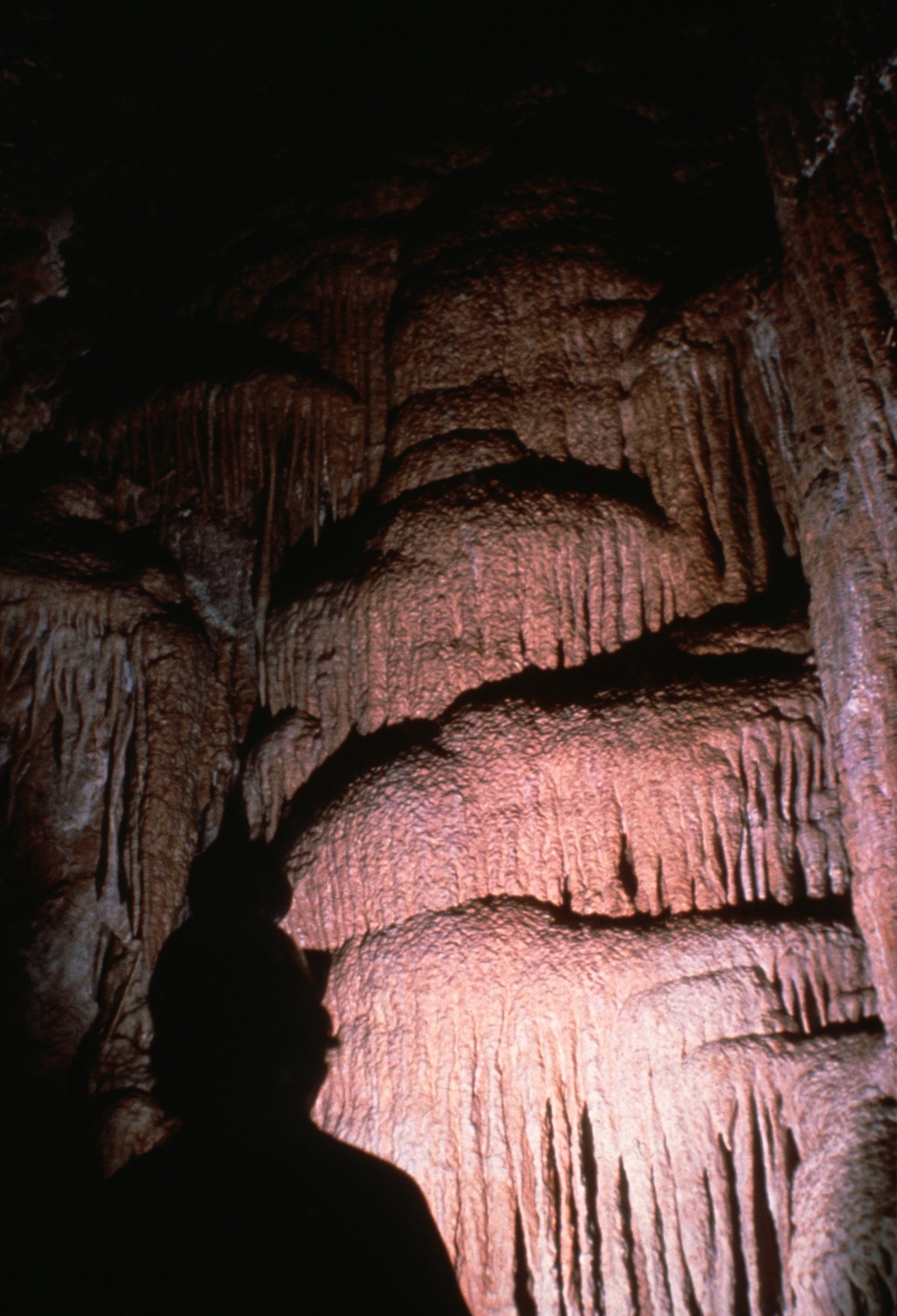 [Speaker Notes: While this room is best known for its delicacies, along one wall a large flowstone cascade tumbles from the ceiling.]
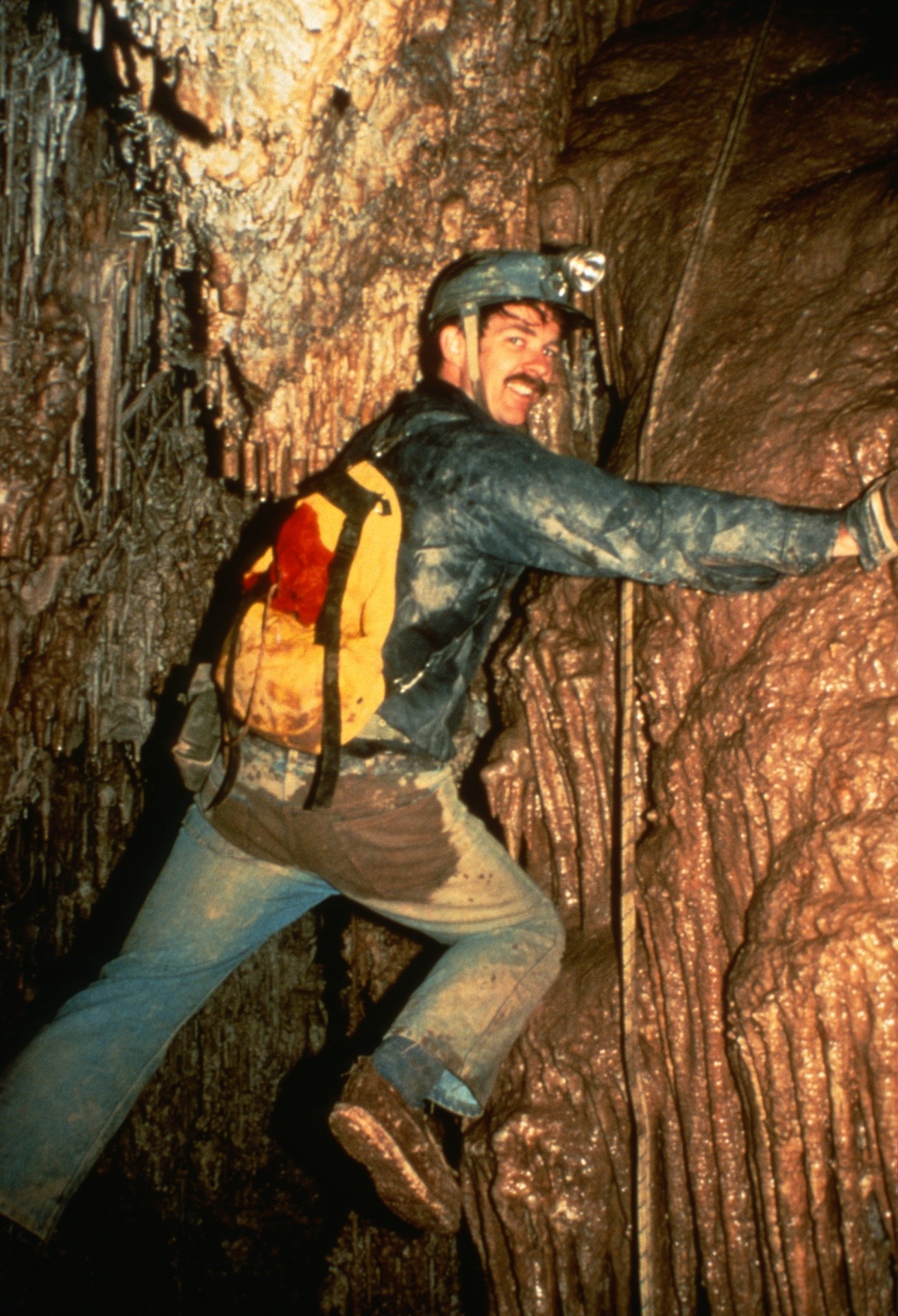 [Speaker Notes: Another nearby room is known as "The Basement." It 1s reached by negotiating a slope which becomes progressively steeper as the bottom approaches. This picture, by Paul Stevens, shows Rick Day not far from the bottom.]
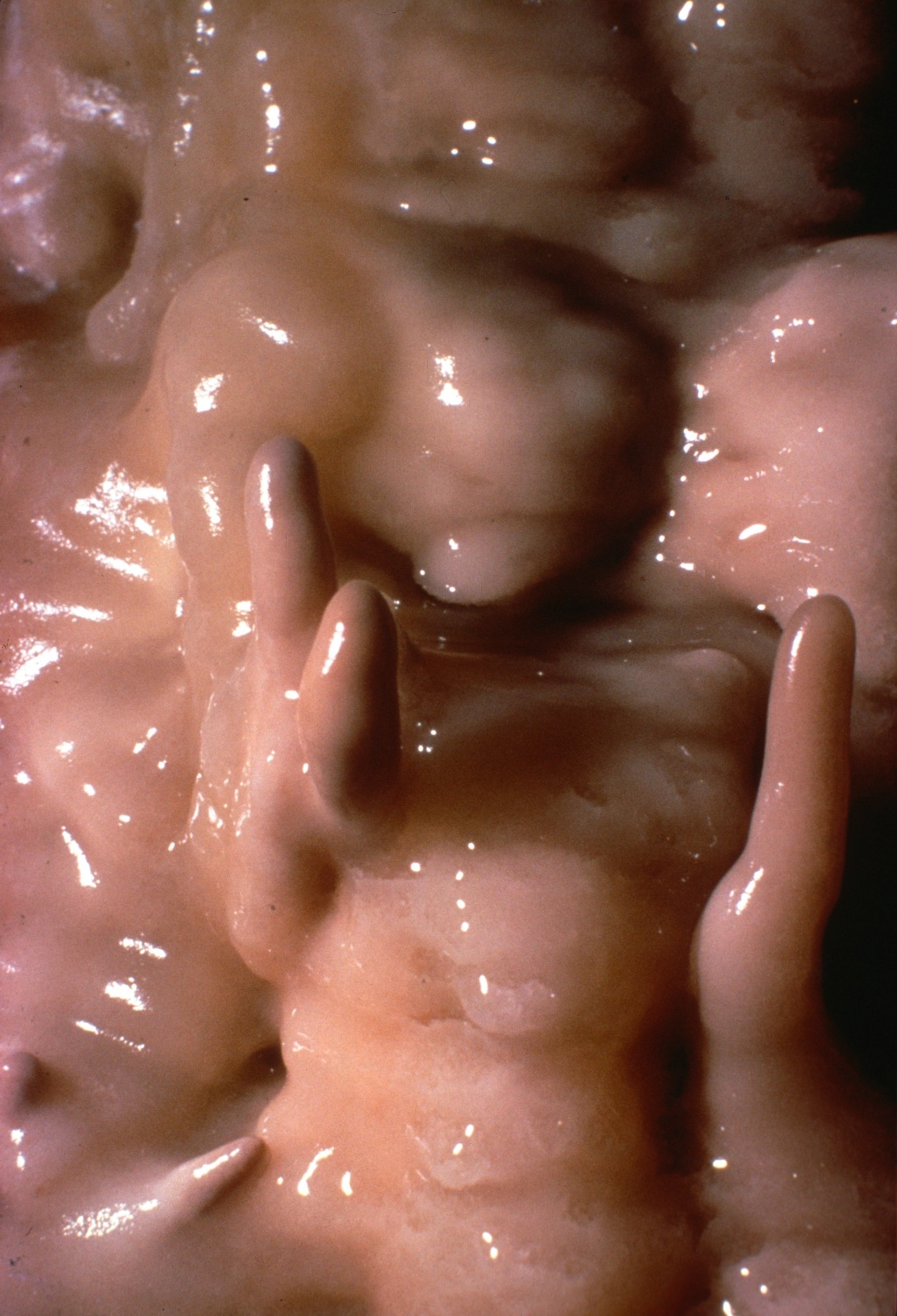 [Speaker Notes: This scene in The Basement typifies the onyx which gives the cave its name.]
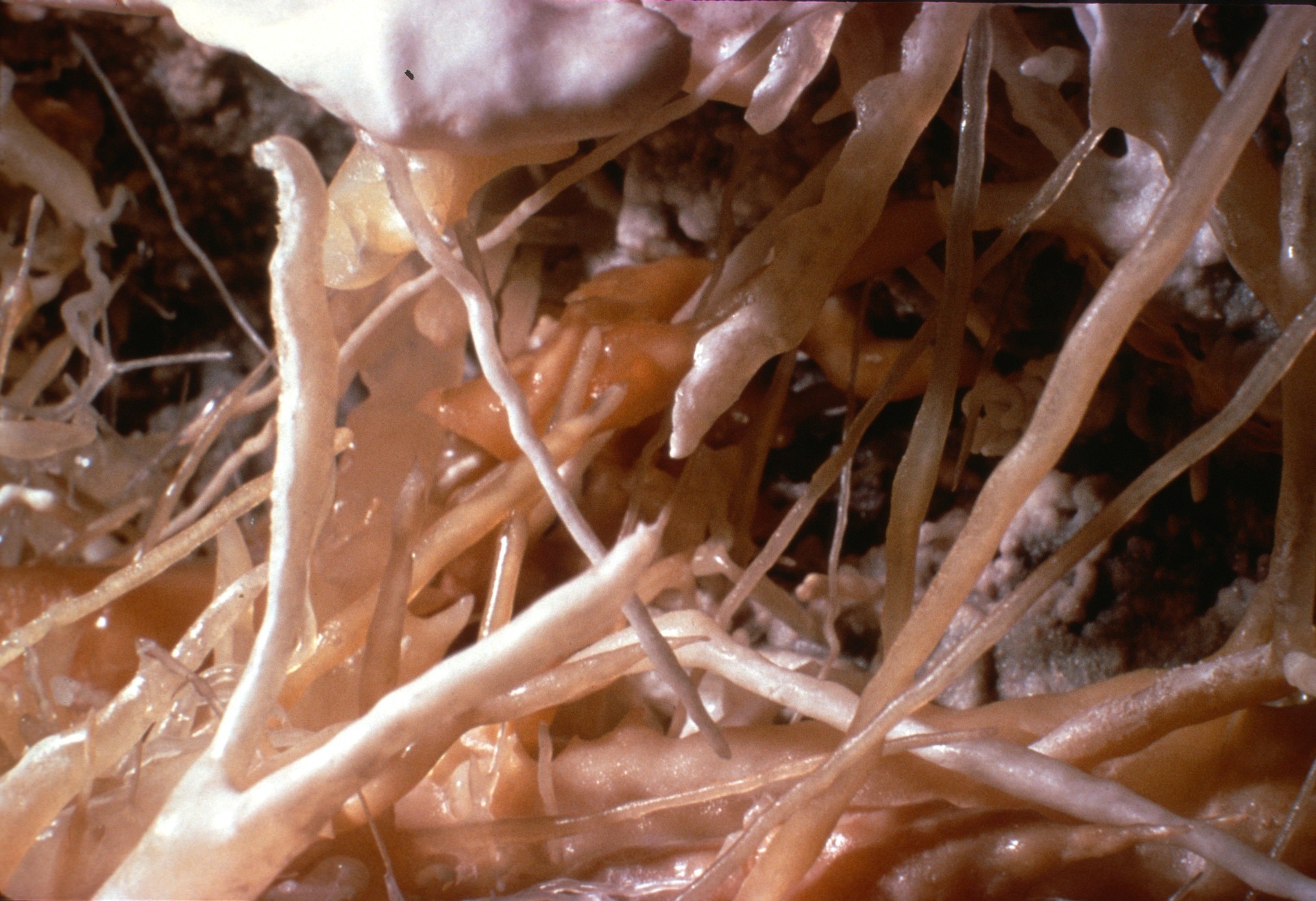 [Speaker Notes: Fine helictites abound in The Basement.]
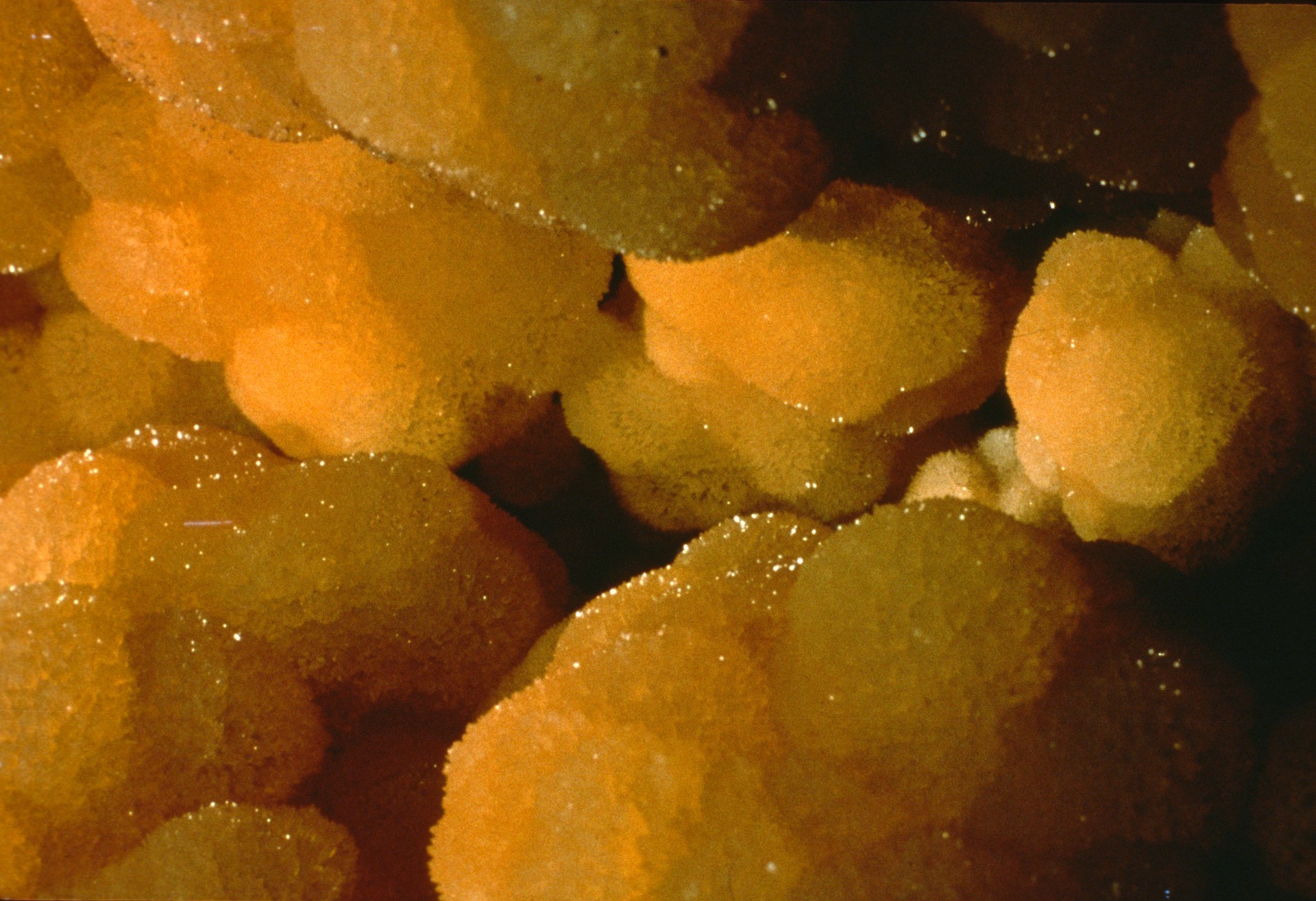 [Speaker Notes: A pool roughly ten by fifteen feet is completely lined with fine textured calcite crystals. Unfortunately, this area was very heavily vandalized by rockhounds in the 1960s.]
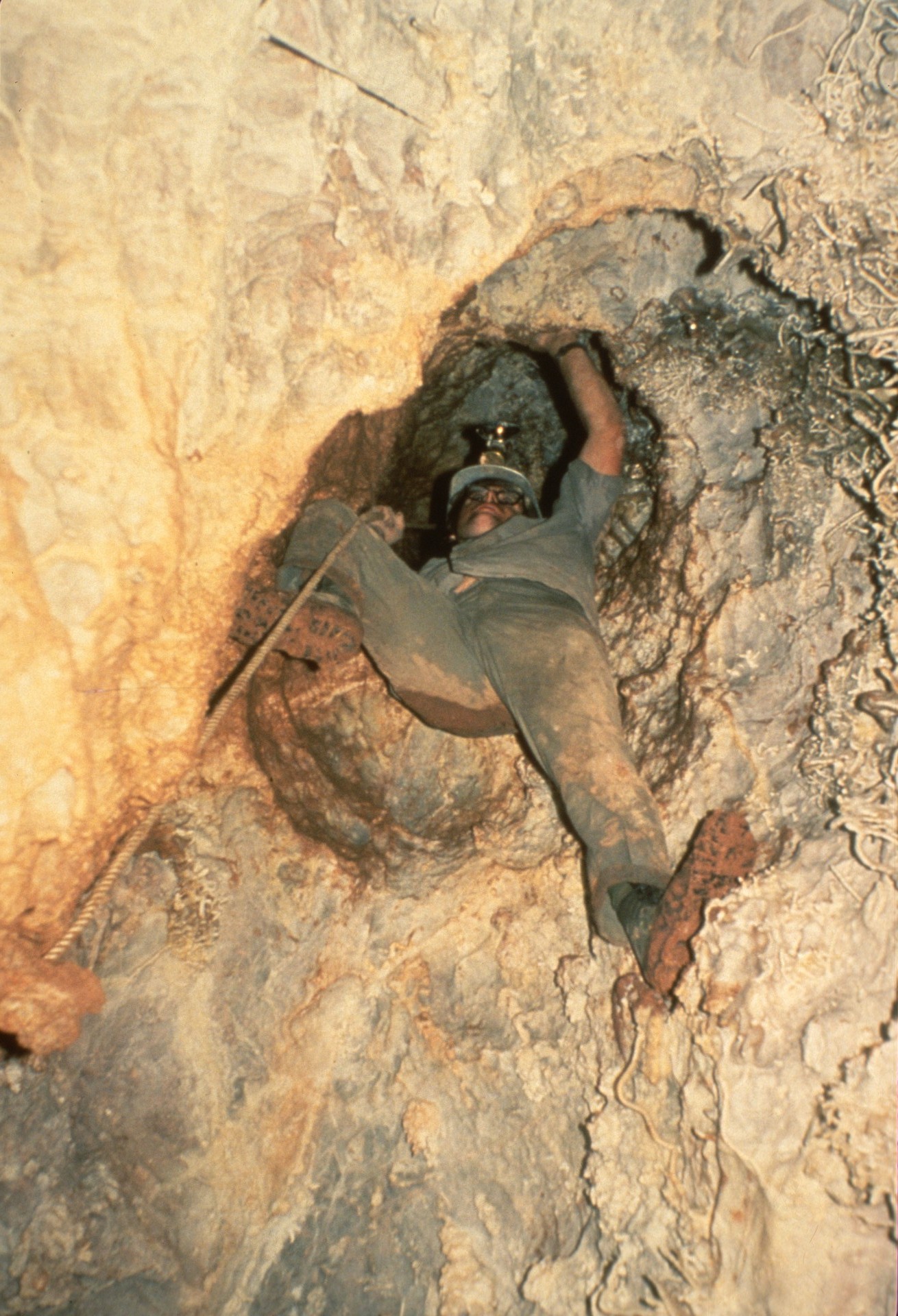 [Speaker Notes: Another room nearby the Basement is guarded by an extremely tight hole which bells out into a chimney. Former Tucson caver Arlin Pound is shown.]
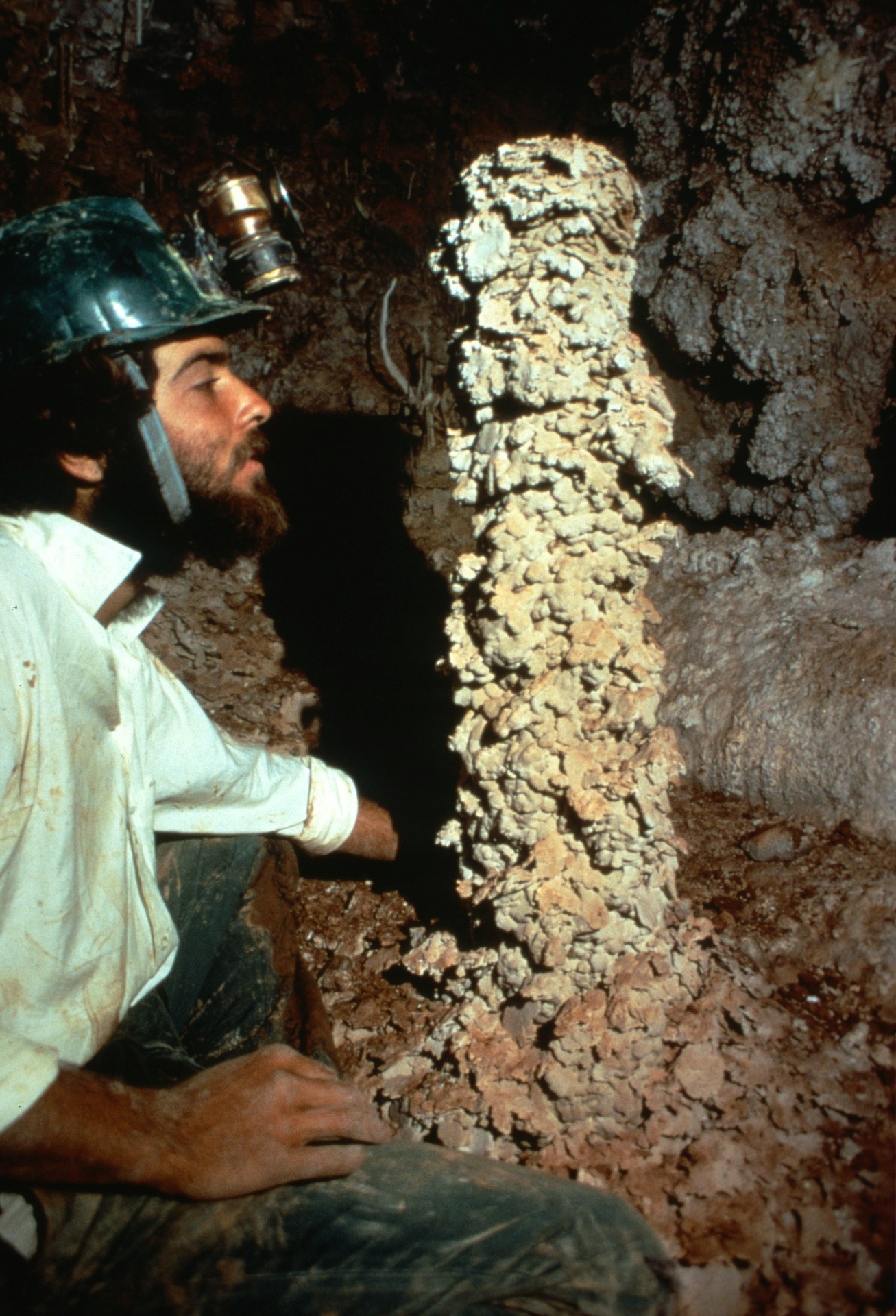 [Speaker Notes: Eric Means examines one of the unusual features of this room. This stalagmite is completely overladen with coarse-textured calcite flakes, apparently a relic of a now-vanished pool. Many cavers, when shown this slide, think they are being fooled by a phony formation built by a caver while waiting for someone to return from checking a lead.]
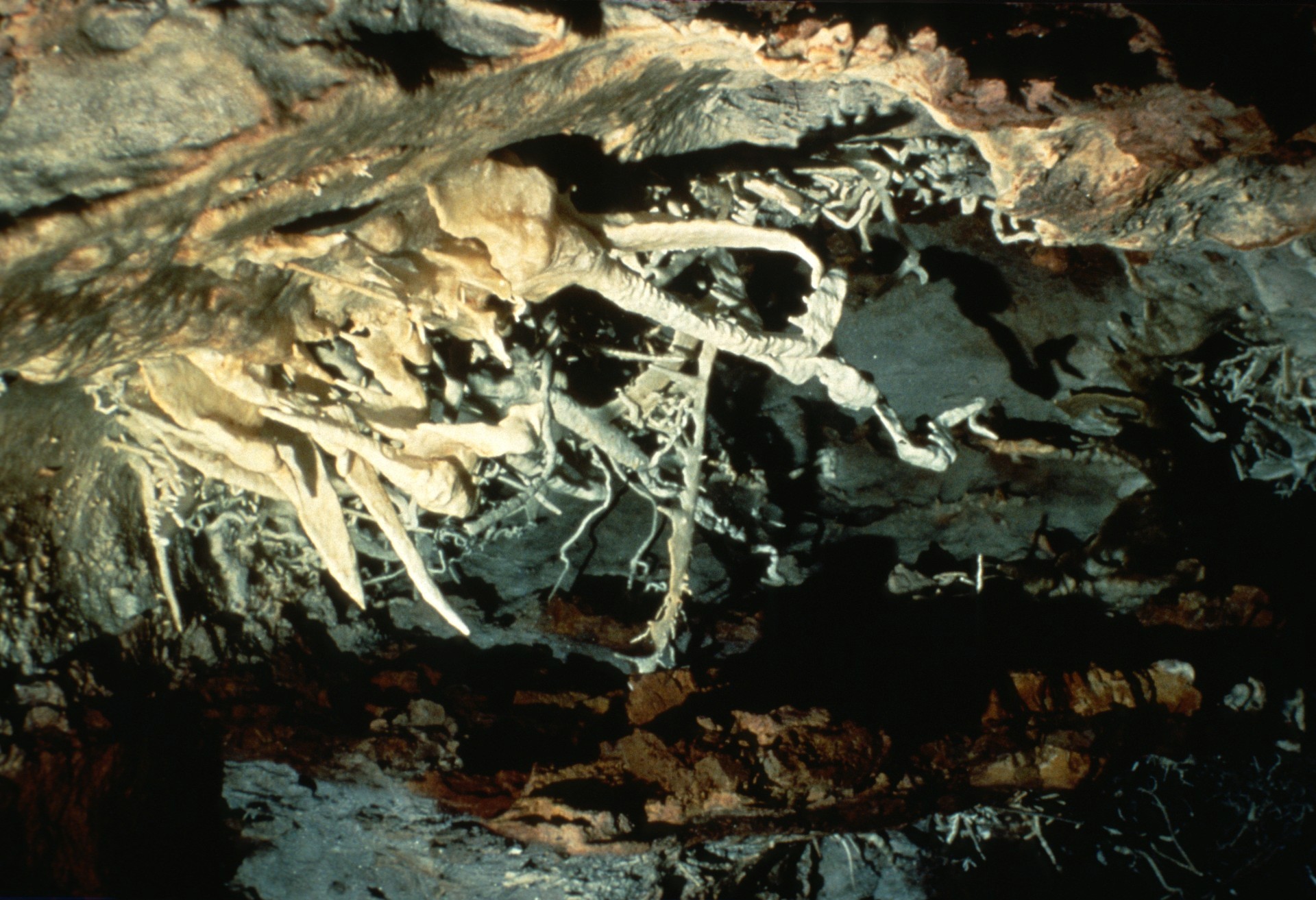 [Speaker Notes: Nearby are some helictites very root-like in appearance.]
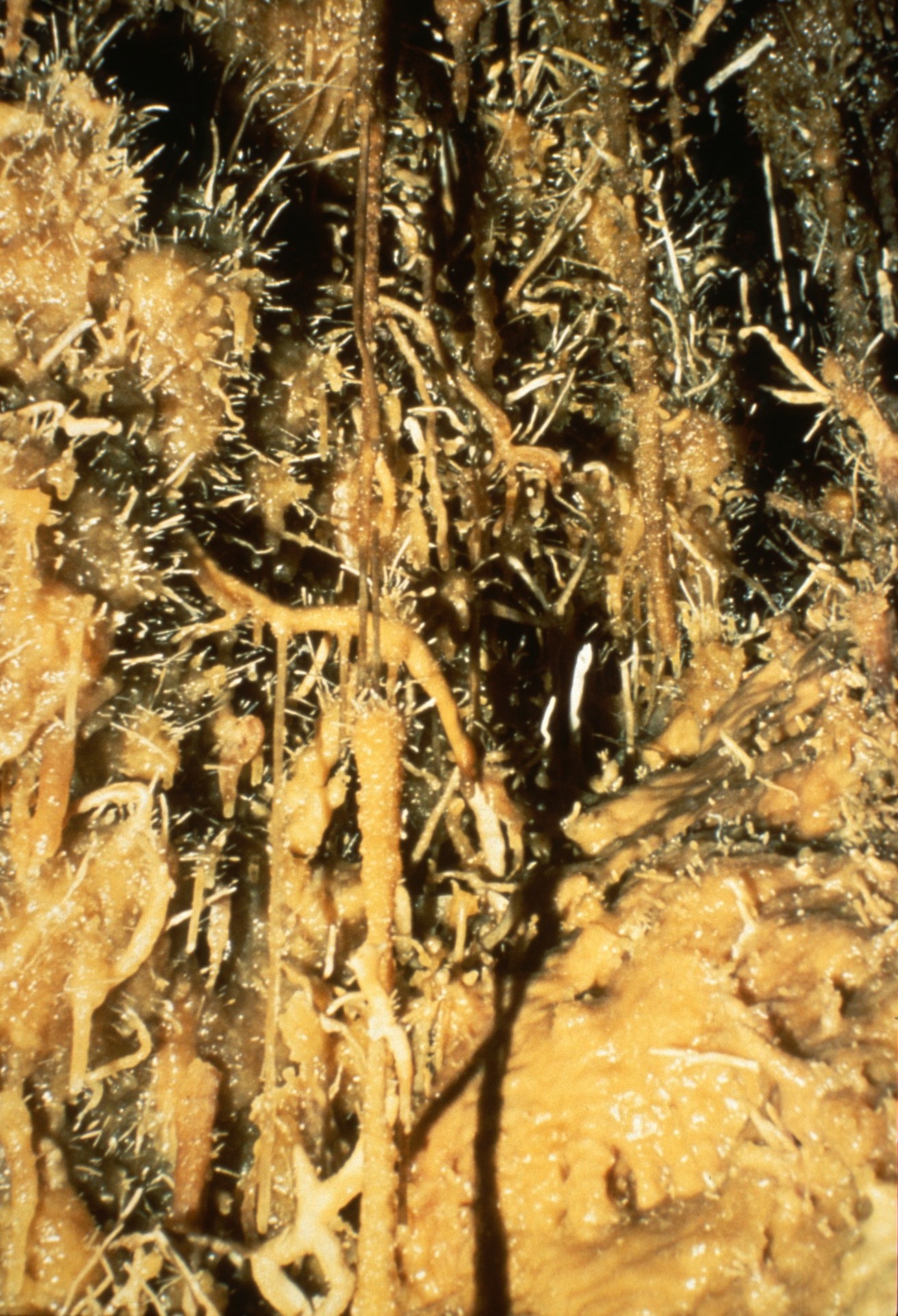 [Speaker Notes: A large expanse of butterscotch-colored wall is covered with a bristling “beard” of helictites.]
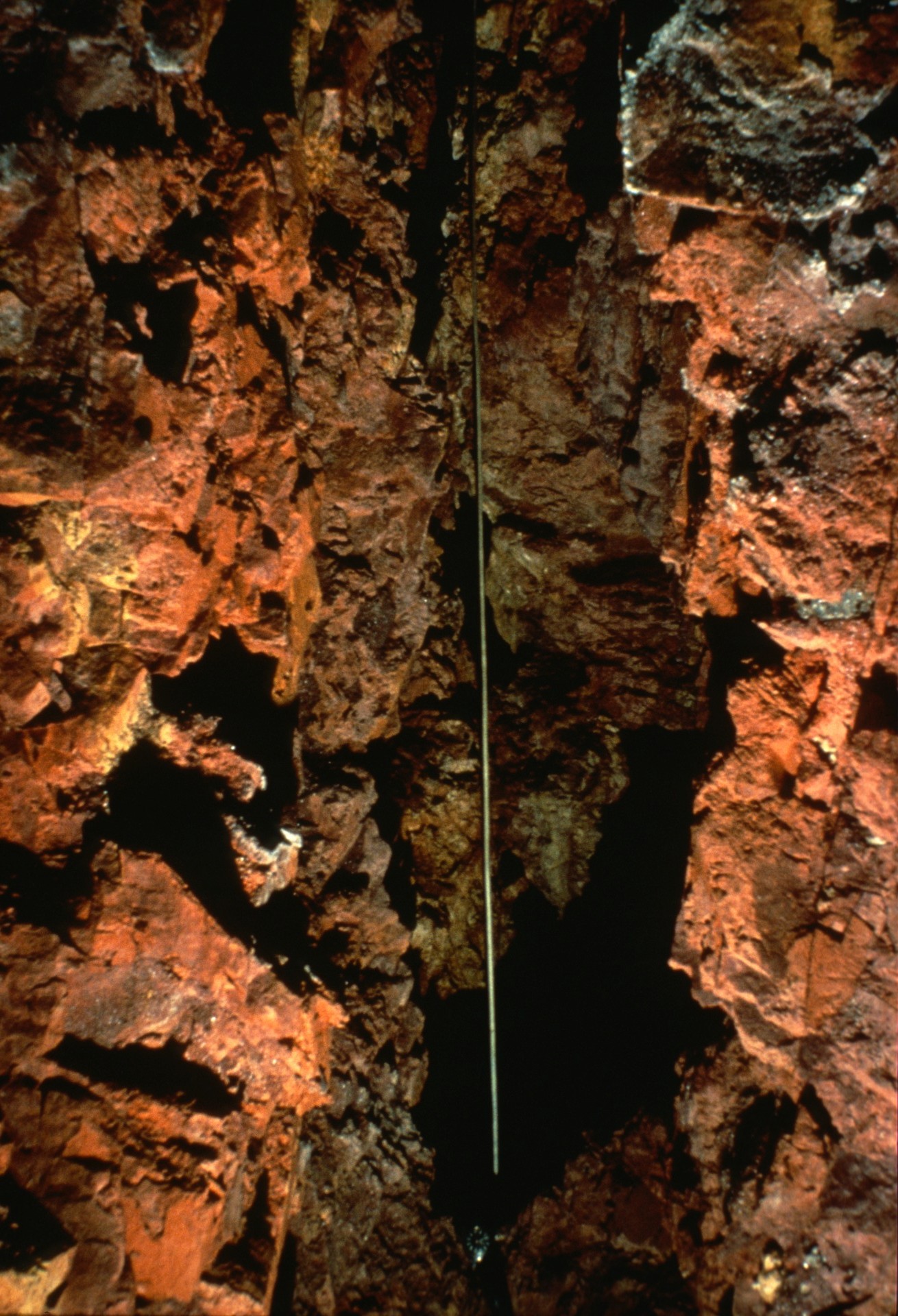 [Speaker Notes: The longest known soda straw in the cave is in this room. Note the watch at extreme bottom center for scale. Not quite the entire length of this straw is shown. Astonishingly, the straw ends about a half-inch from the floor, and is about 6 feet long.]
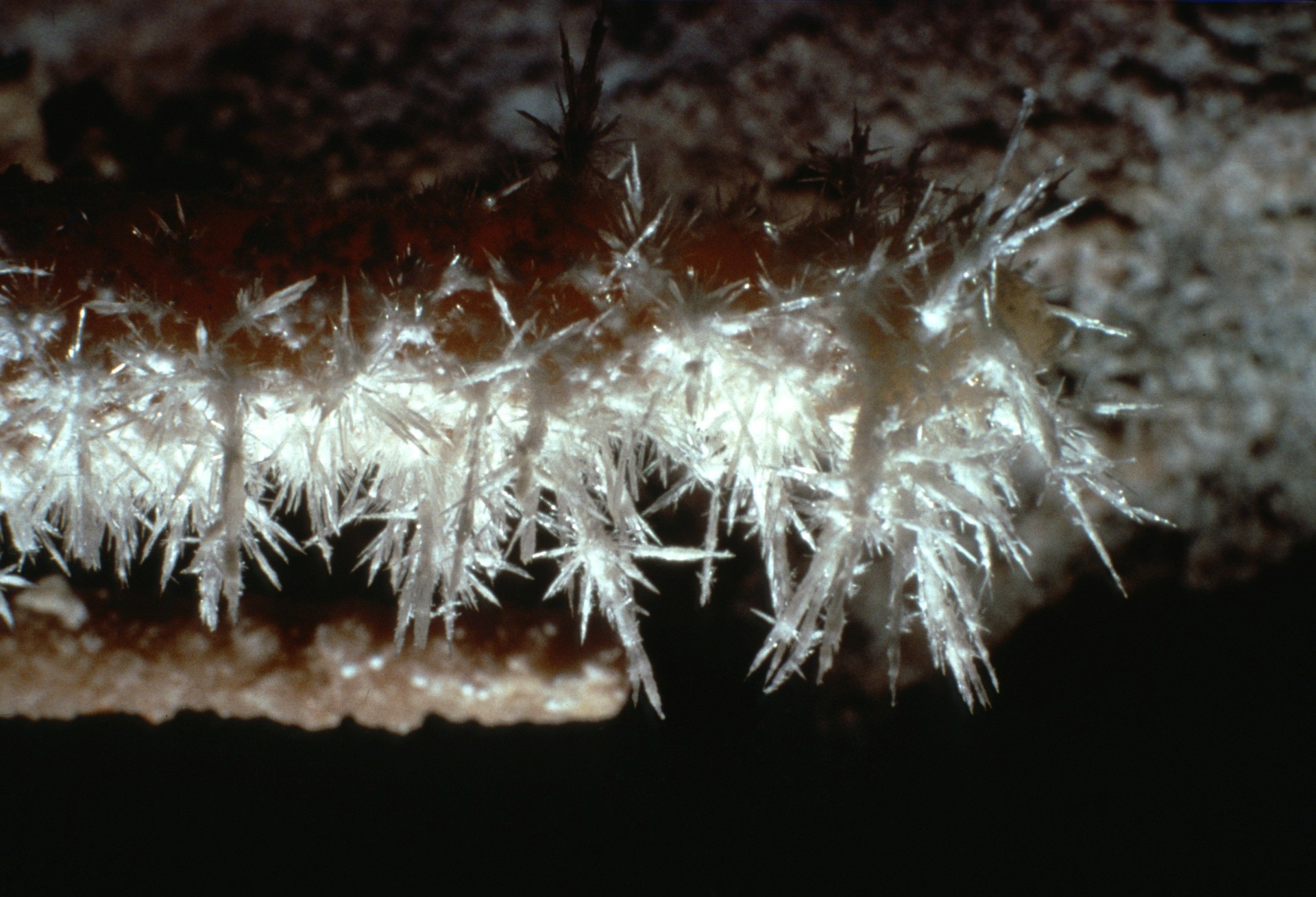 [Speaker Notes: A small but outstanding display of acicular aragonite is also a feature of this room. Aragonite is relatively uncommon in Onyx Cave. Only the difficulty of access to this room has preserved these crystals from collectors.]
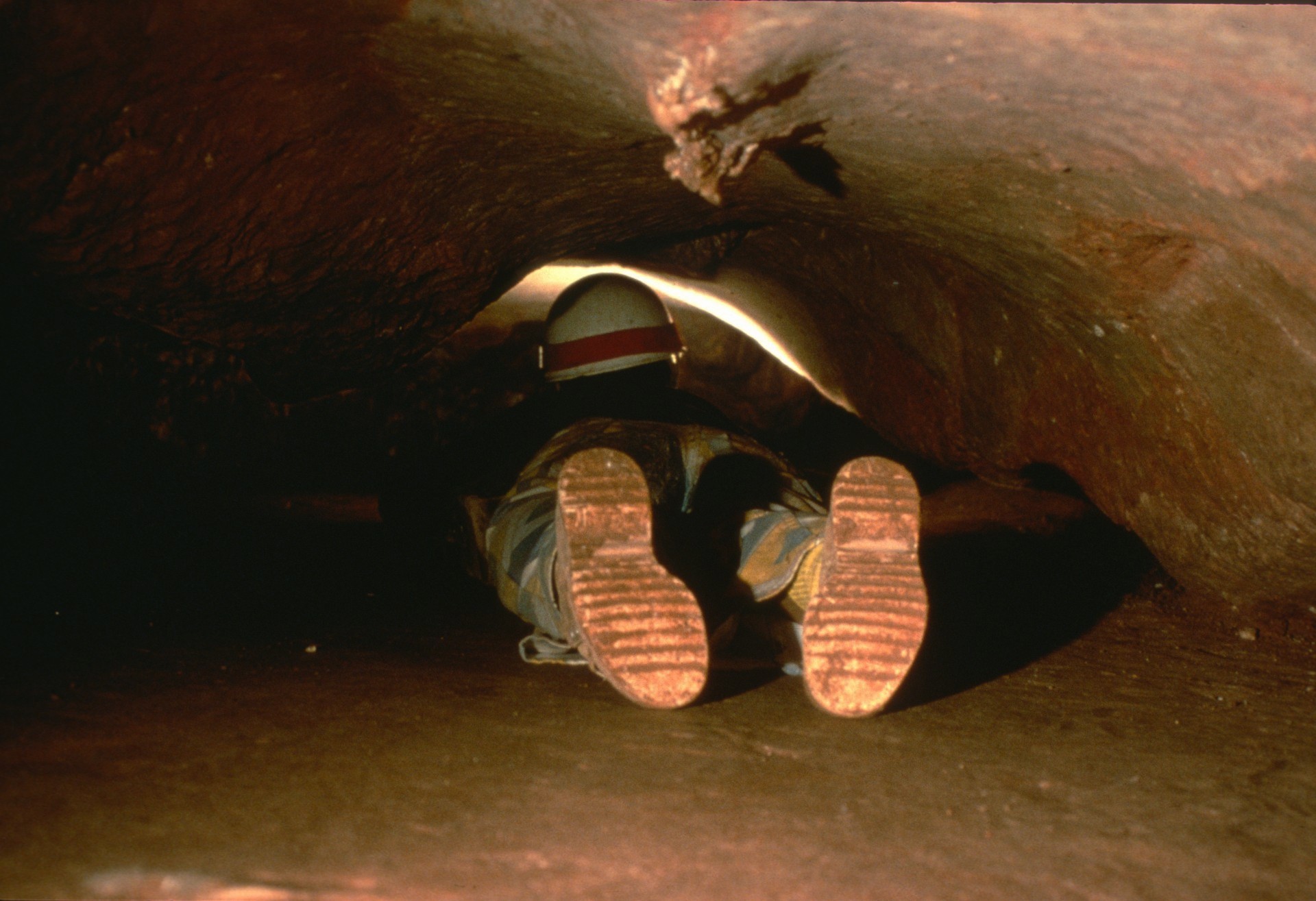 [Speaker Notes: As we progress further into the cave, we slither through "The Whale's Mouth." This is a belly-crawl over smooth flowstone about twenty-five feet long.]
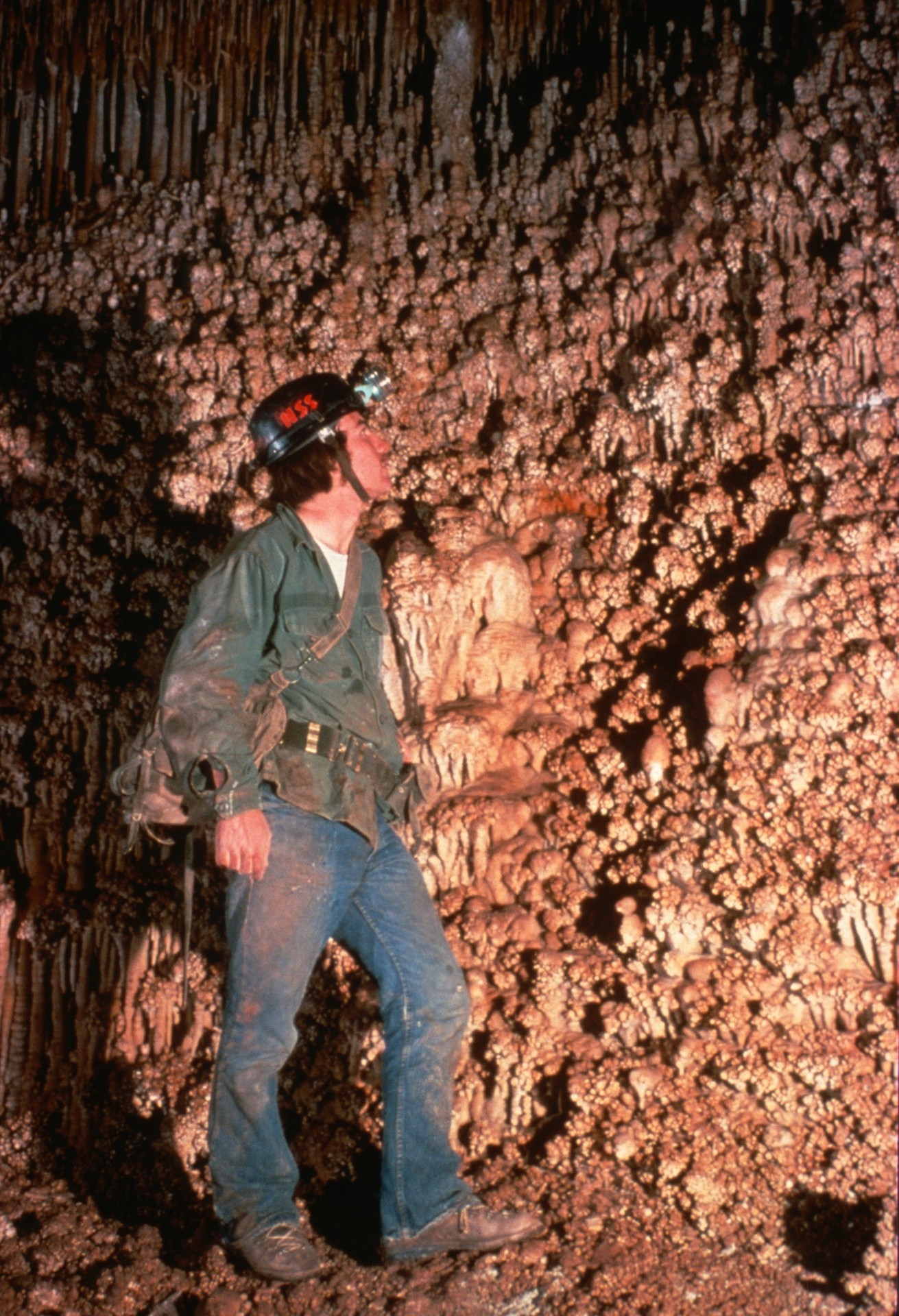 [Speaker Notes: Shortly beyond this crawl is the Popcorn Room or The Rock Garden, as it is sometimes called. Roland Browne examines the intricate coral "buds."]
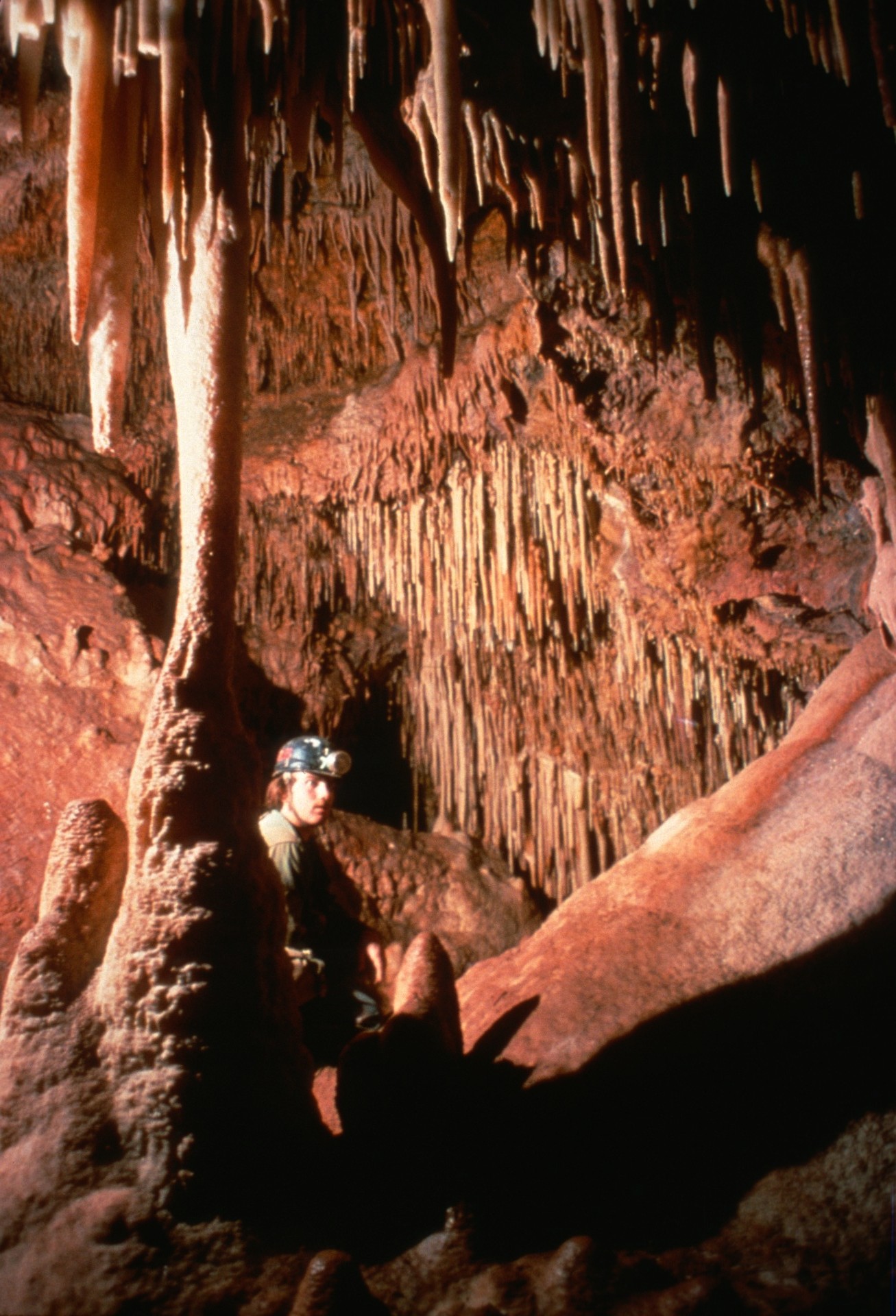 [Speaker Notes: A side lead in this area goes to the attractive Three Sisters Room.]
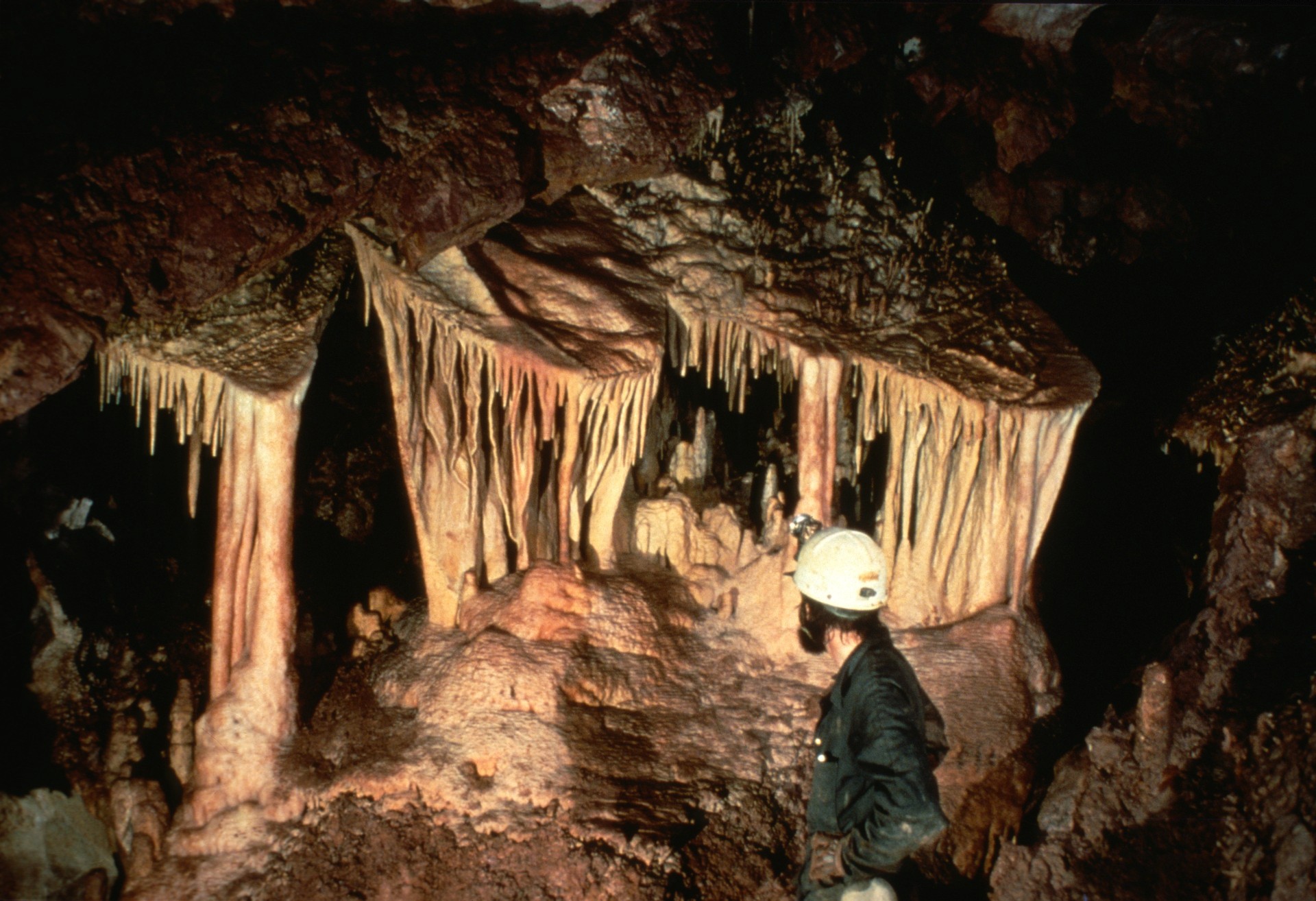 [Speaker Notes: The Three Sisters are three textbook-perfect shields in a row. A fourth "sister" is only a few feet away.]
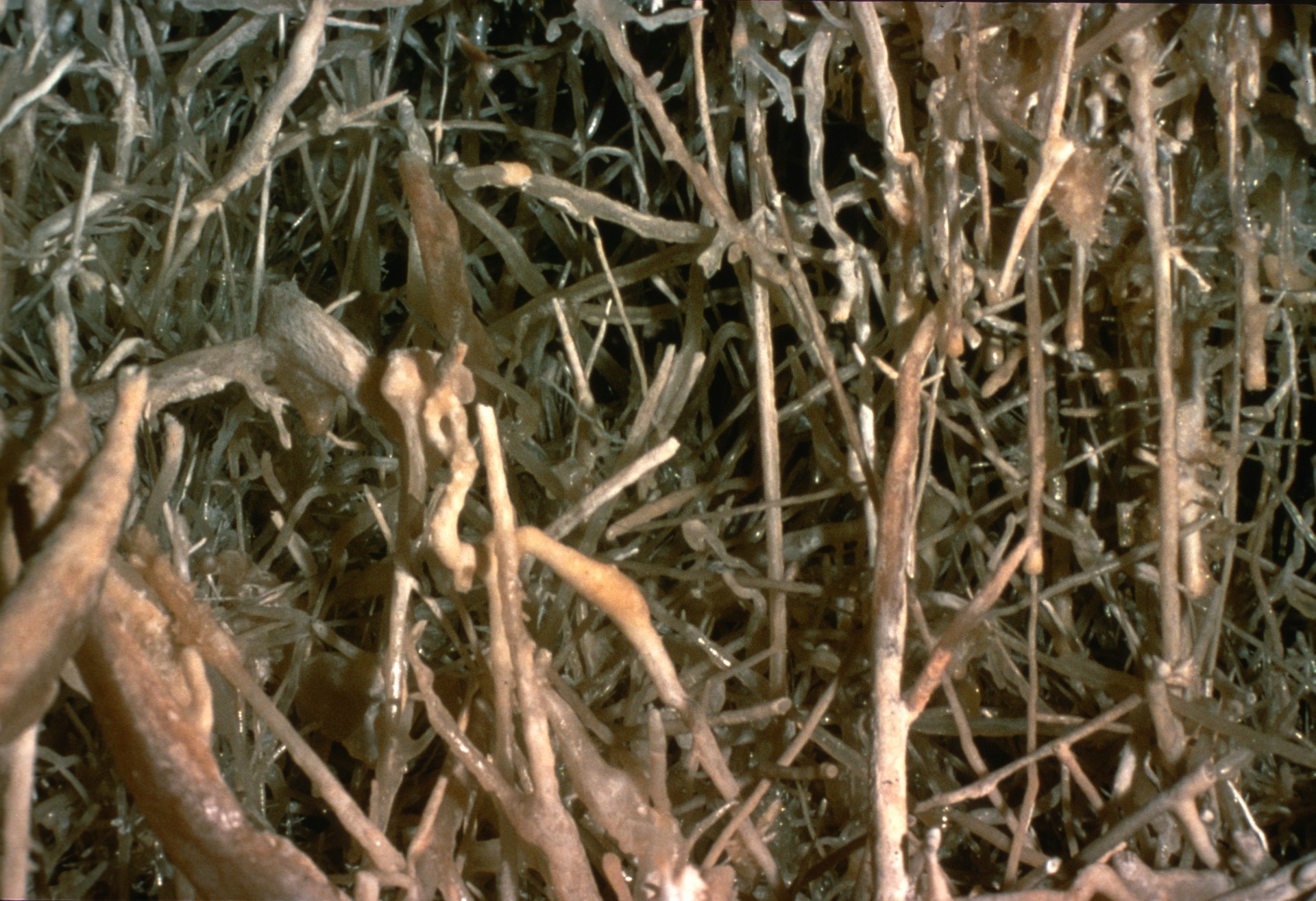 [Speaker Notes: The Three Sisters Room also contains the fantastic "Helictite Amphitheater.”]
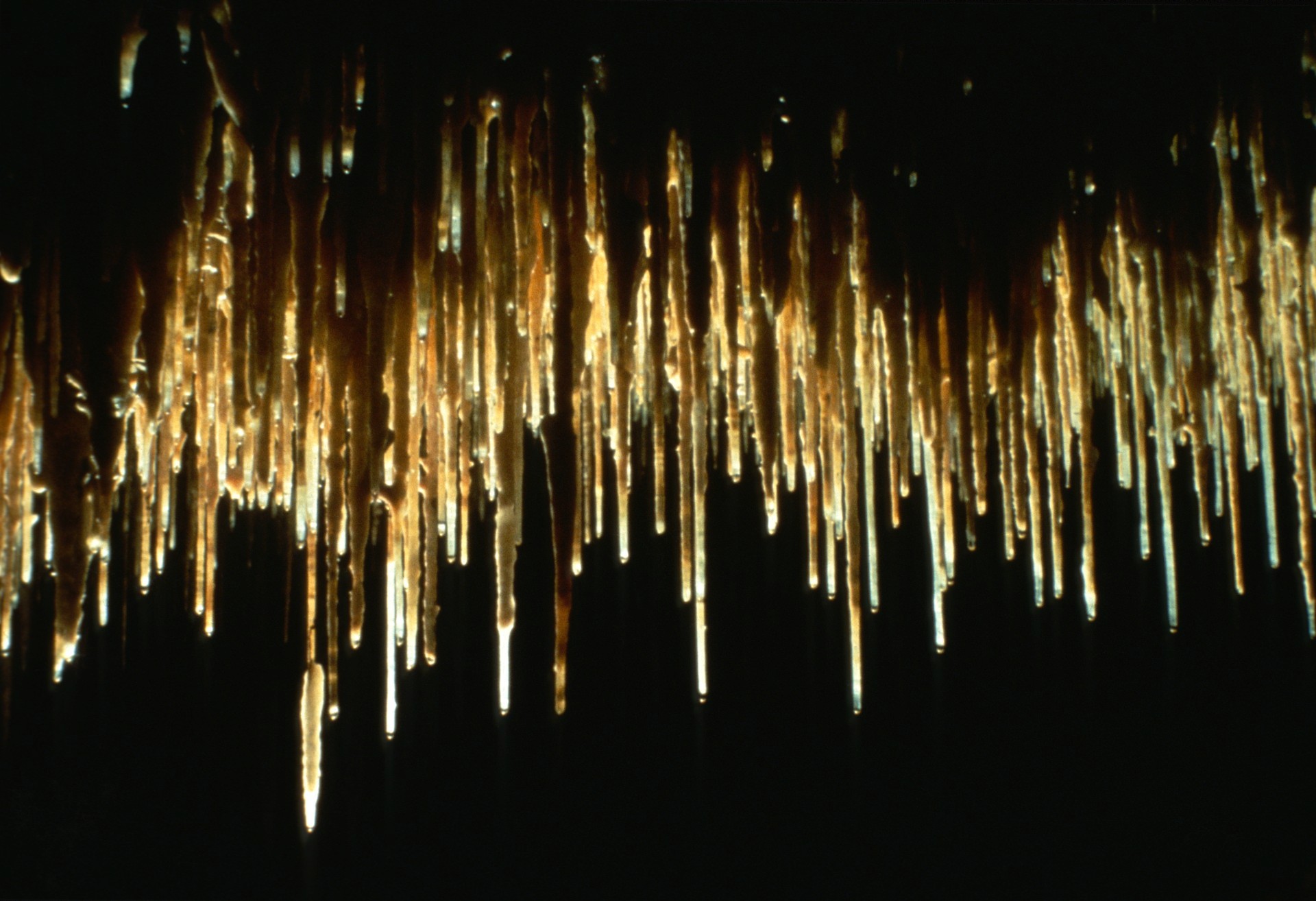 [Speaker Notes: A tiny nearby alcove known as "The Attic" is packed with straws.]
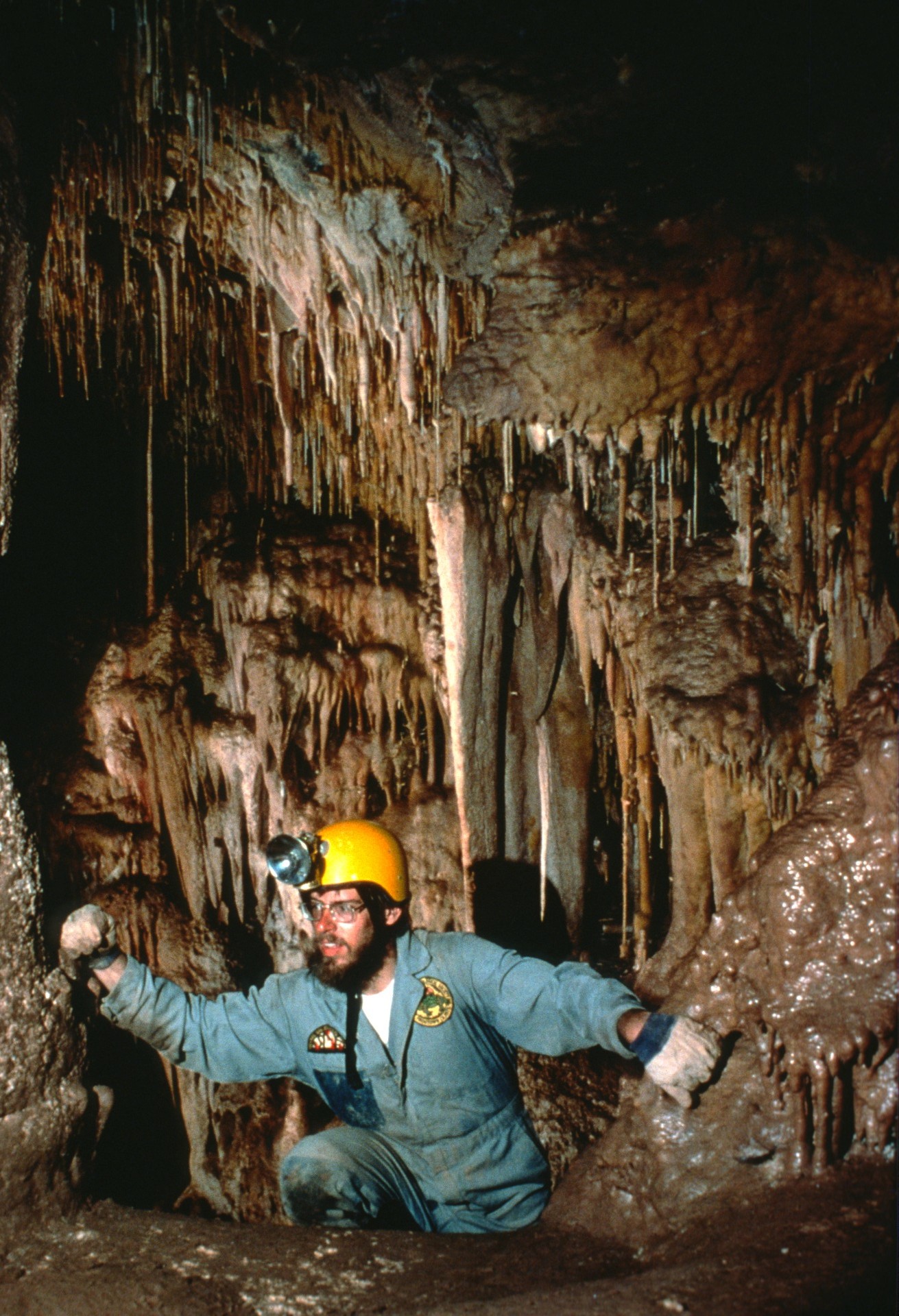 [Speaker Notes: Most cavers would regard The Big Room area of Onyx as the most outstanding section of the cave. Two routes, both originating at a room called The Coral Pit, exist. Here Richard LaForge begins the unnerving UAAC (pronounced you-ack) traverse. This route is the quickest and avoids the need for ropes.]
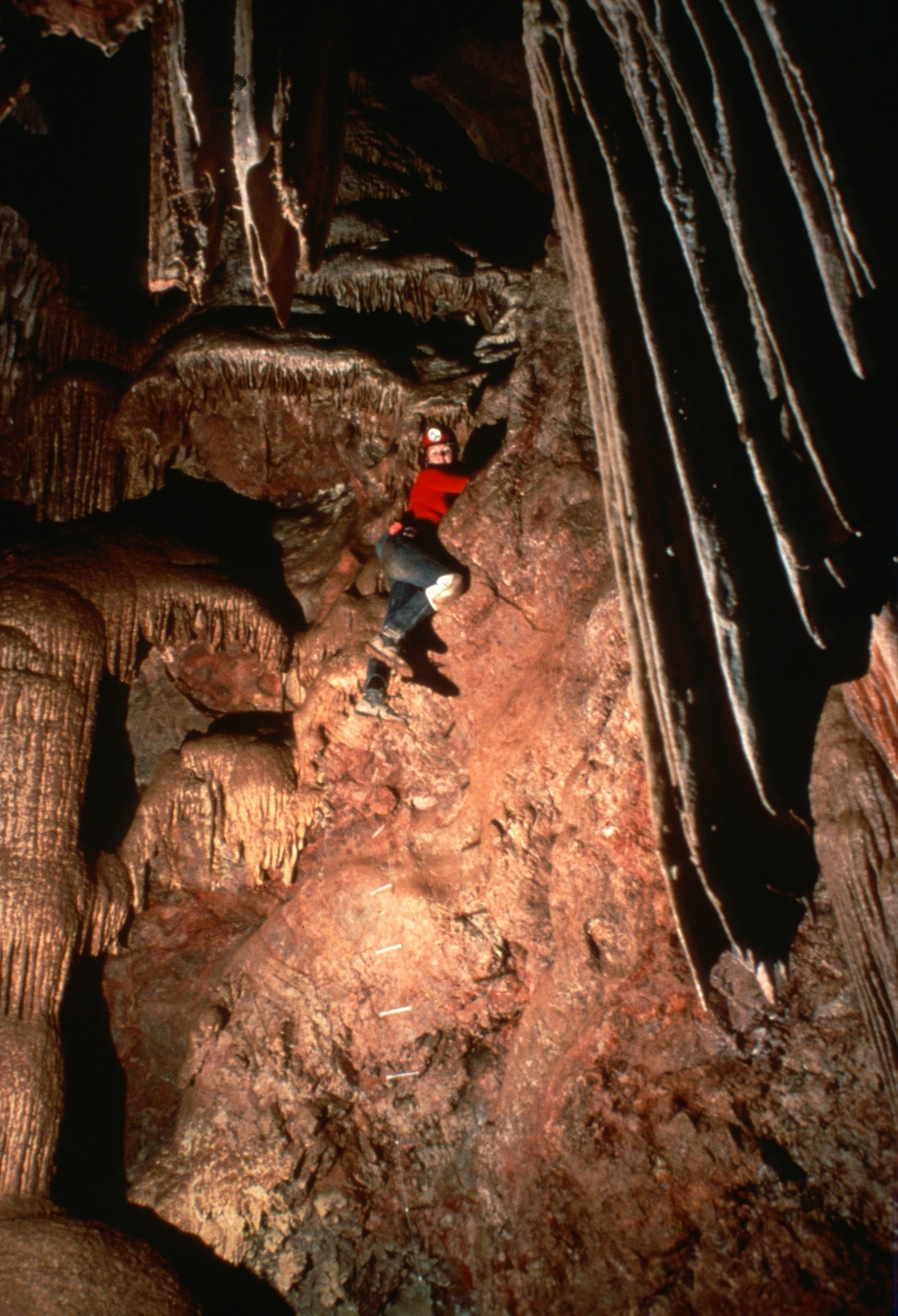 [Speaker Notes: More commonly, cavers rig The Coral Pit. Lee Stevens is shown descending here in 1987. The two routes converge shortly in a room called The Window Room. A group of cavers spent several days lost in this room in the late 60s until they were rescued.]
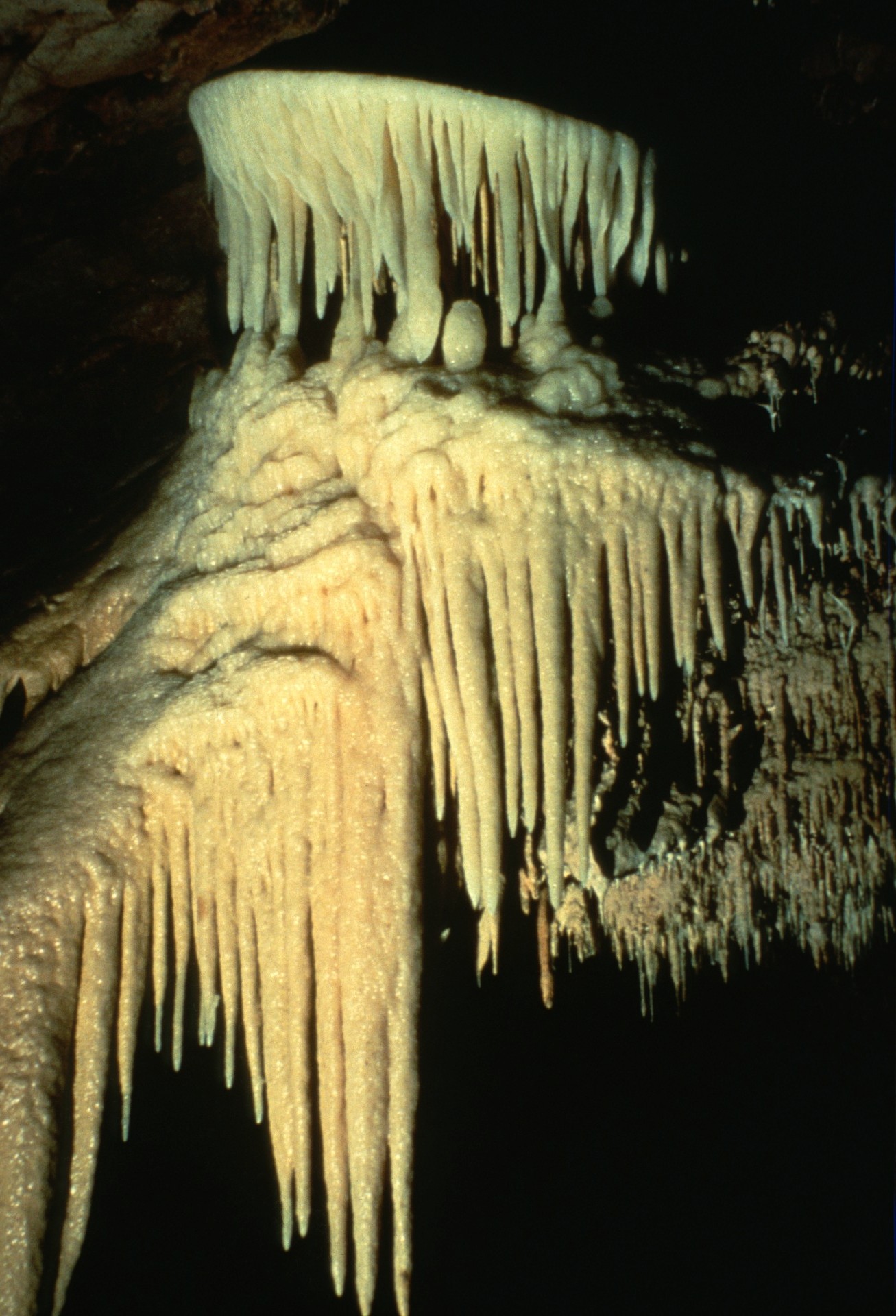 [Speaker Notes: This shield is held by most to be the most beautiful shield in Onyx and is a greatly appreciated sight by all those who reach The Window Room. Only its protected location, high above the floor, has saved its delicate draperies from vandalism.]
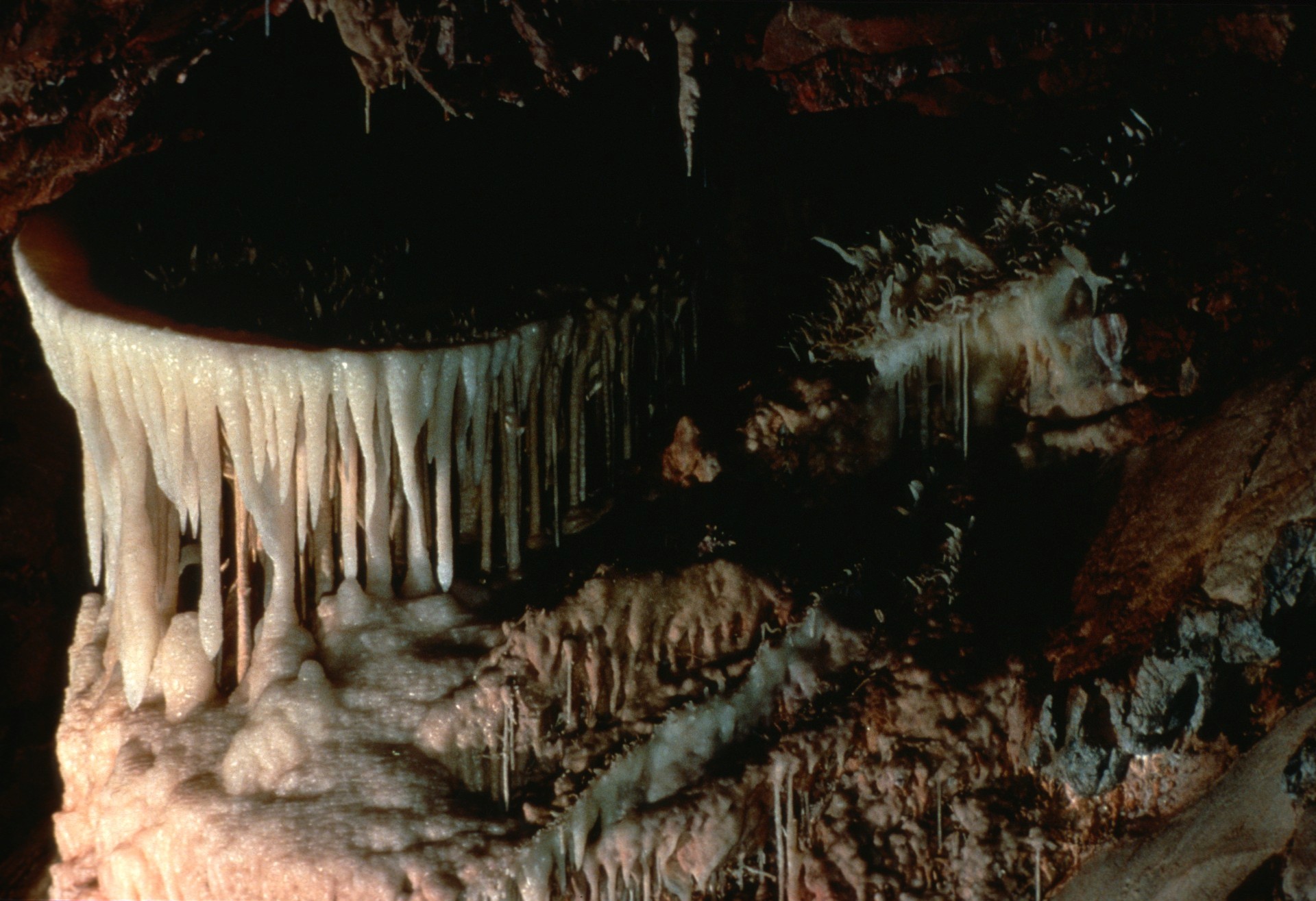 [Speaker Notes: Another view of the same shield, taken from a different vantage point with a telephoto lens, shows its classic circular shape and the fine heligmites nearby.]
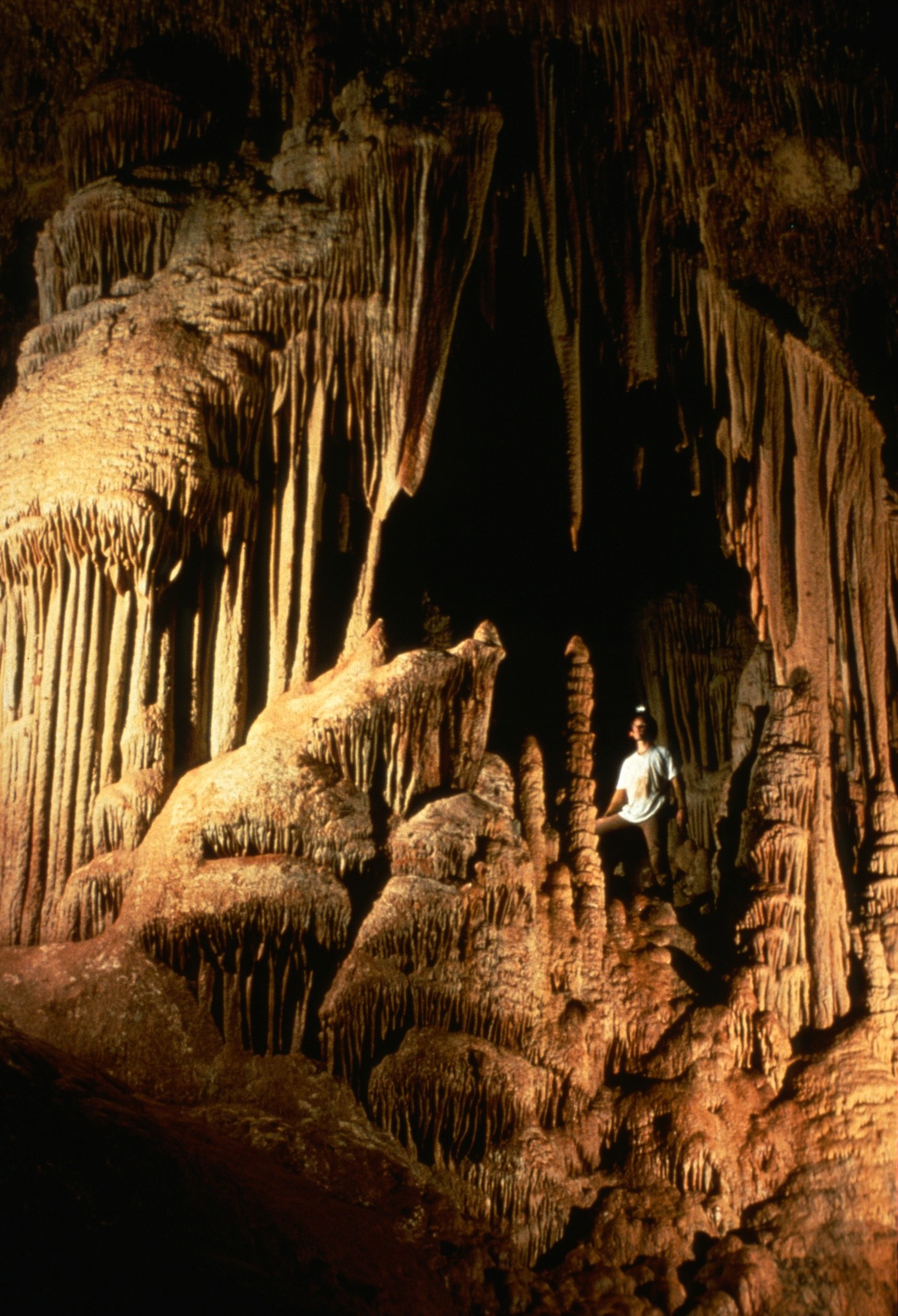 [Speaker Notes: Only a few minutes more into the cave is The Big Room. This magnificent archway of stone immediately grabs one's attention.]
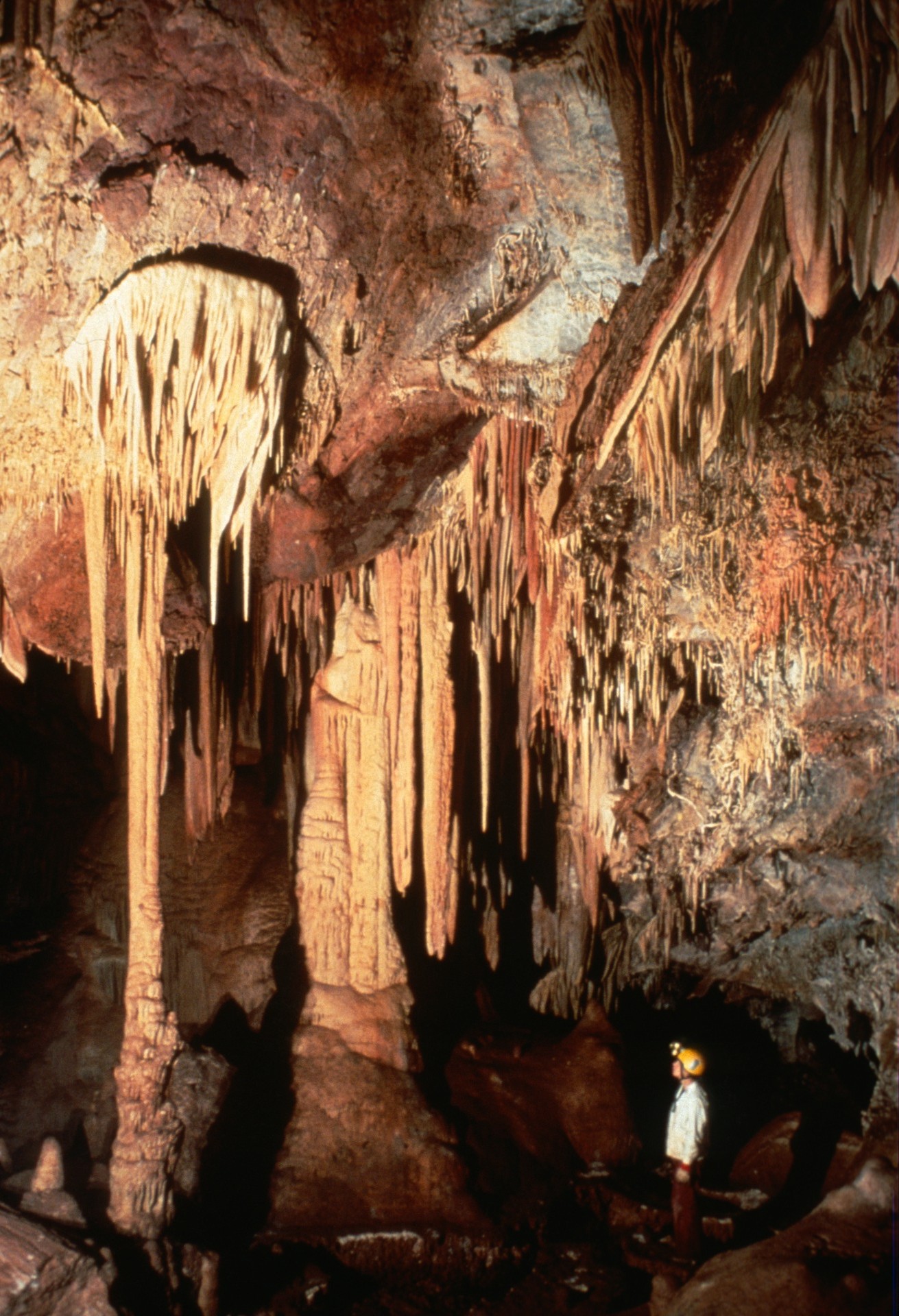 [Speaker Notes: Directly opposite the archway is a very large shield resembling a parachute.]
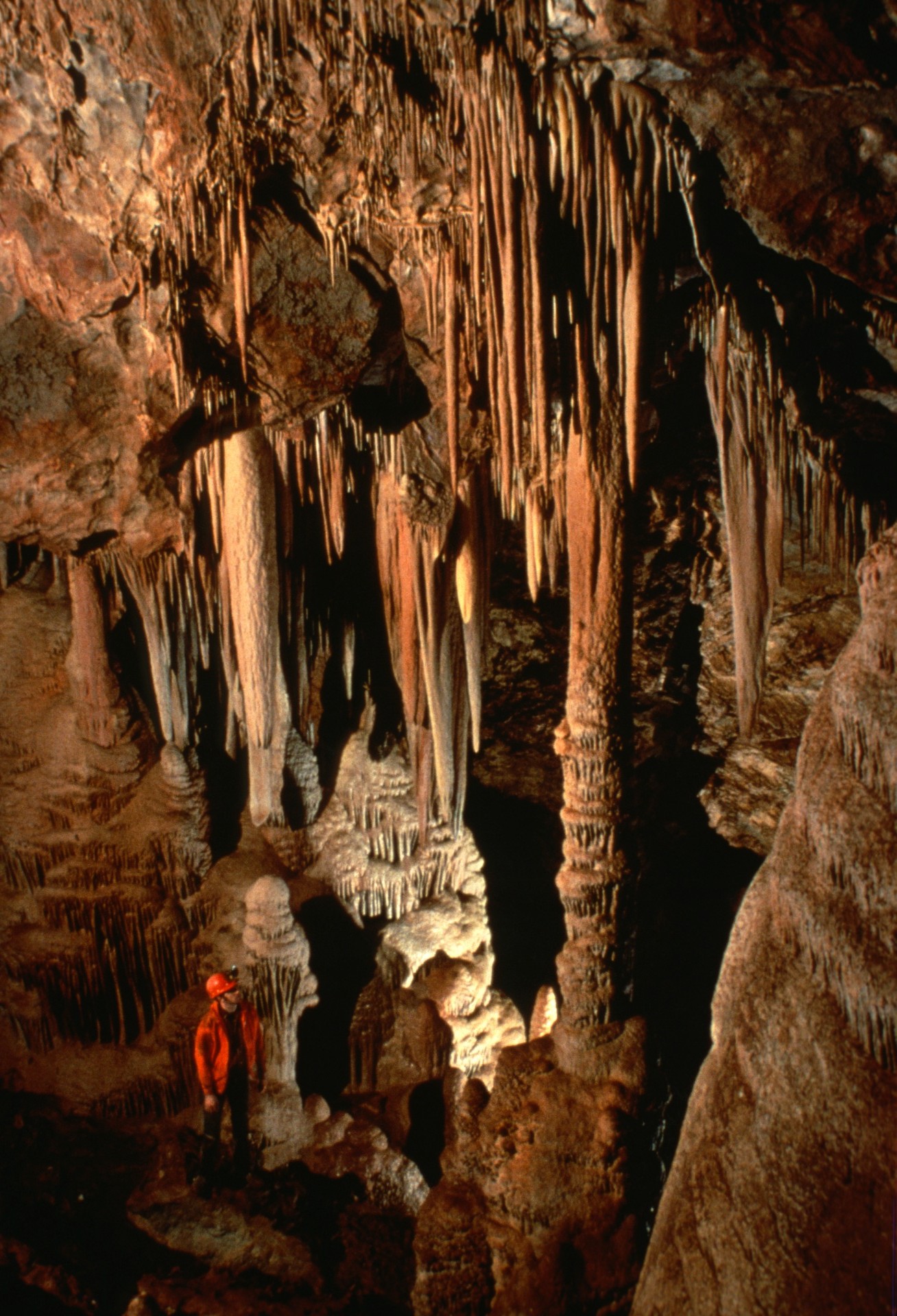 [Speaker Notes: This set of draperies, near the end of the Big Room, is one of the most beautiful in the cave. John Scheltens of South Dakota was visiting in 1987 when this shot was taken.]
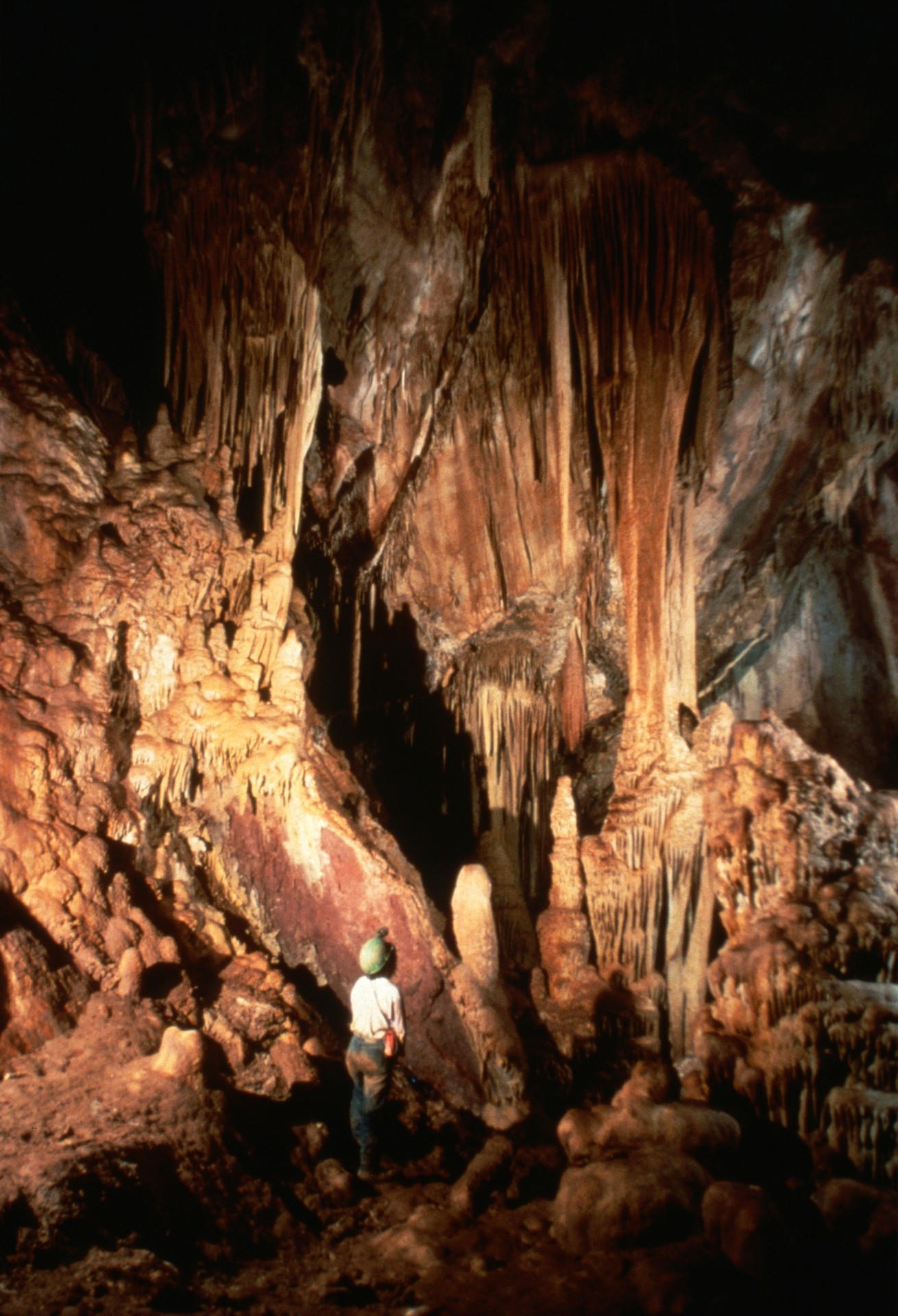 [Speaker Notes: Tina Shirk is dwarfed by two great shields growing high above.]
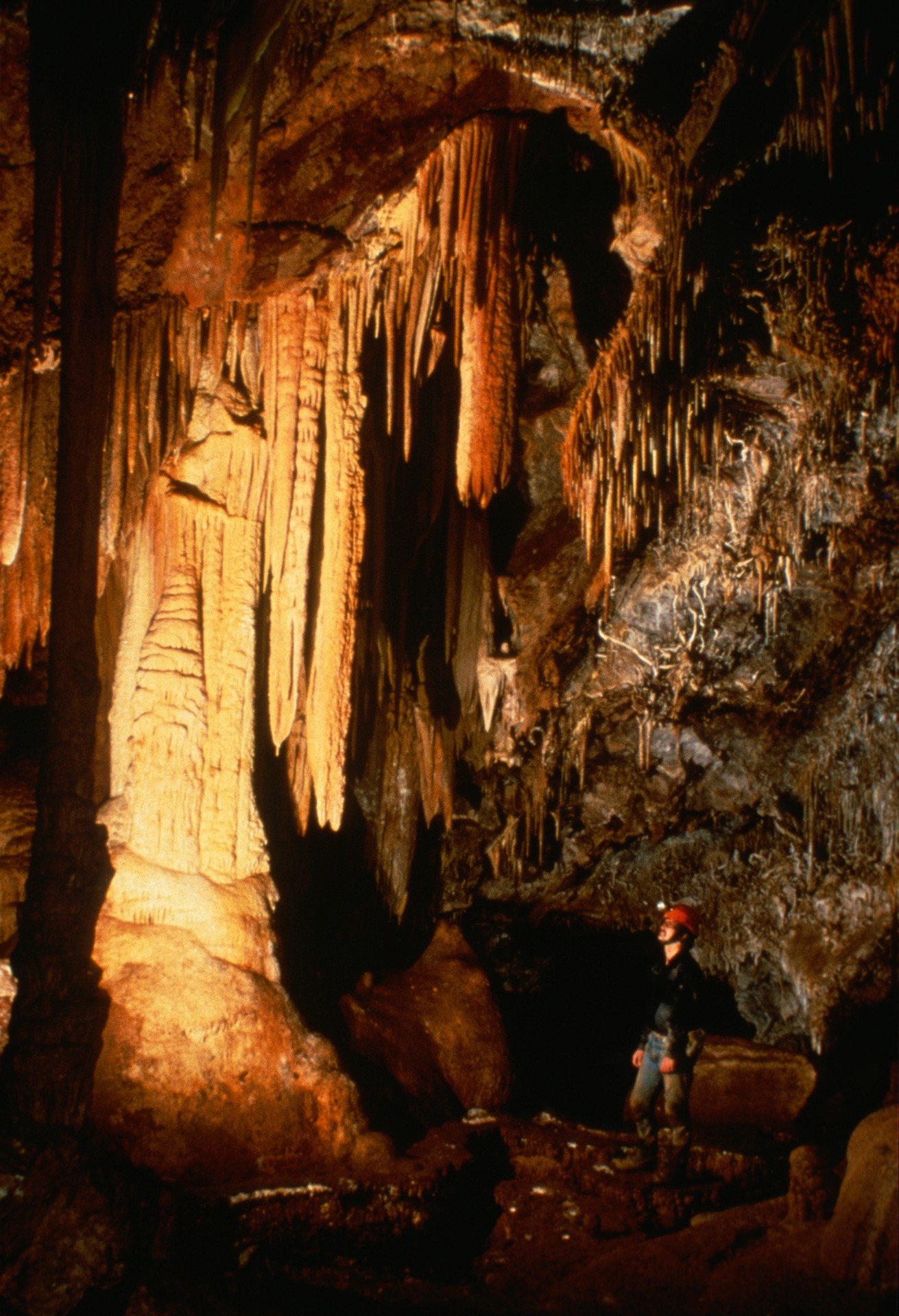 [Speaker Notes: On the opposite wall of the Big Room, an interesting side lead begins directly behind the caver.]
Sorry - Image missing
[Speaker Notes: Scott Gibson admires the profuse decorations in this lead.]
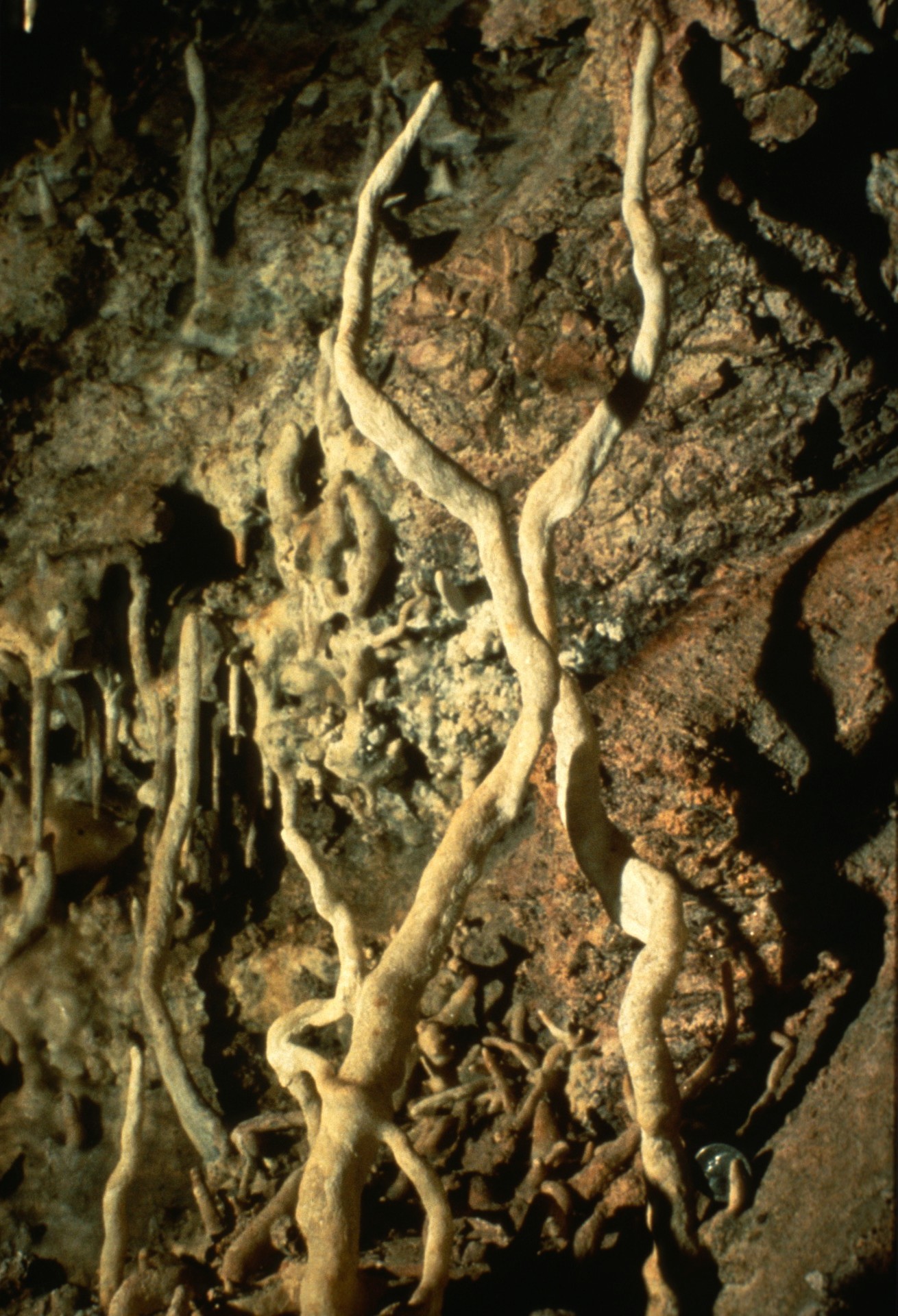 [Speaker Notes: Two of the longest heligmites in Onyx Cave, or in Arizona for that matter, twine upward in this lead. Note the quarter at lower right for scale. Note also how a third 'mite penetrates through the left large heligmite near its bottom!]
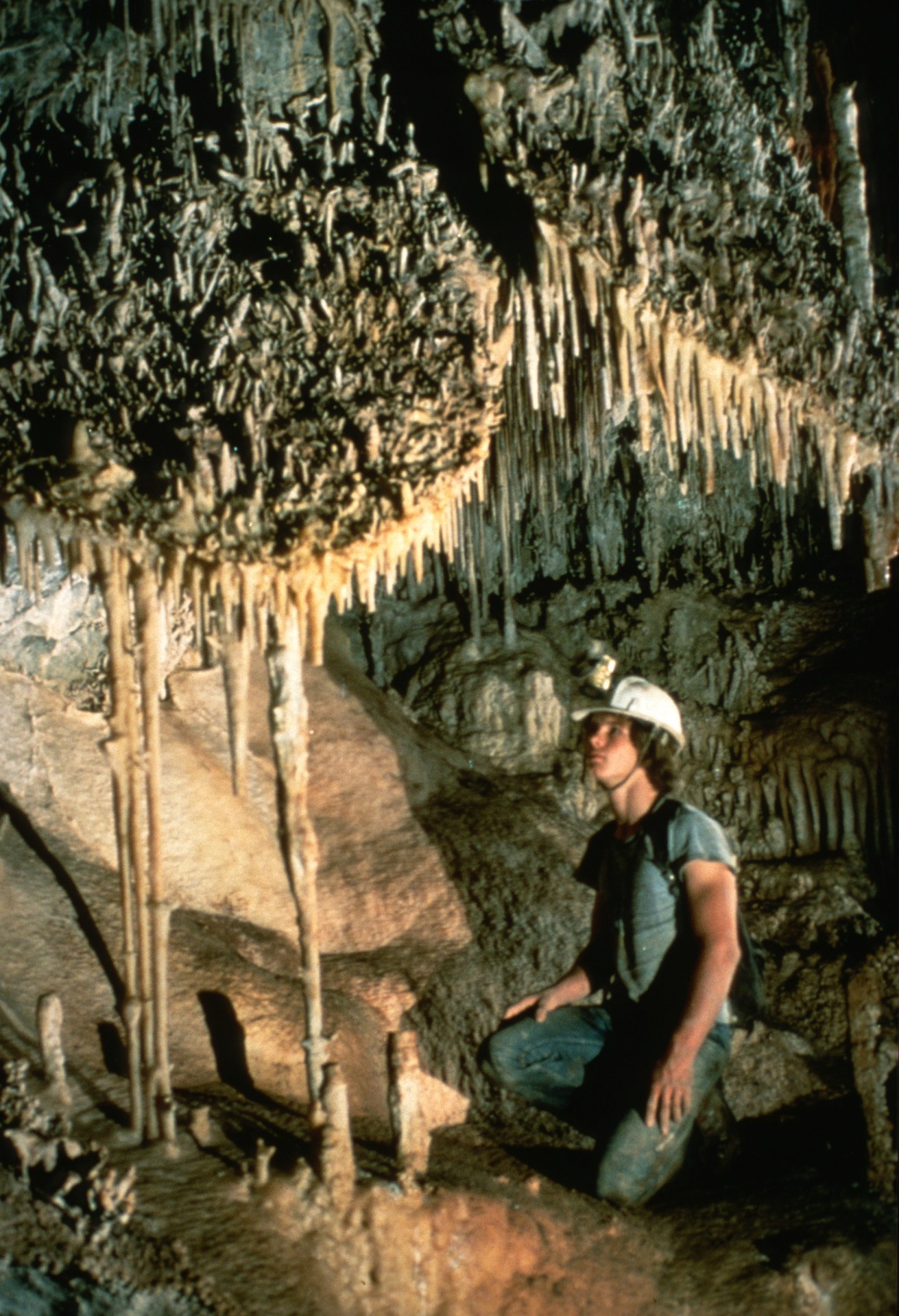 [Speaker Notes: Returning to the Big Room, here are the famous Twin Shields, a landmark of the room.]
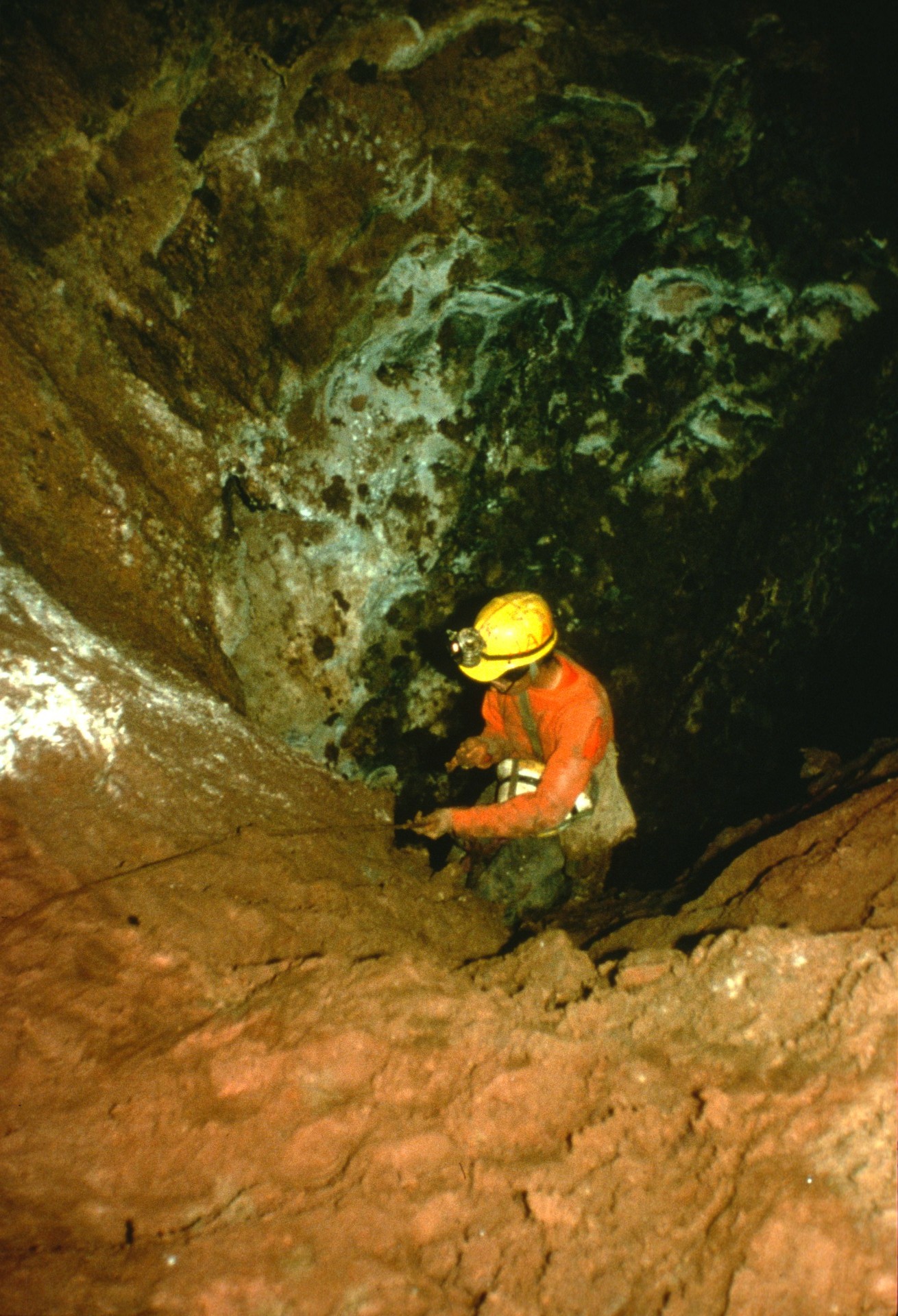 [Speaker Notes: At the lowest point of the Big Room, a very slimy lead goes to the Mud Chutes. At the bottom is the lowest point in the cave.]
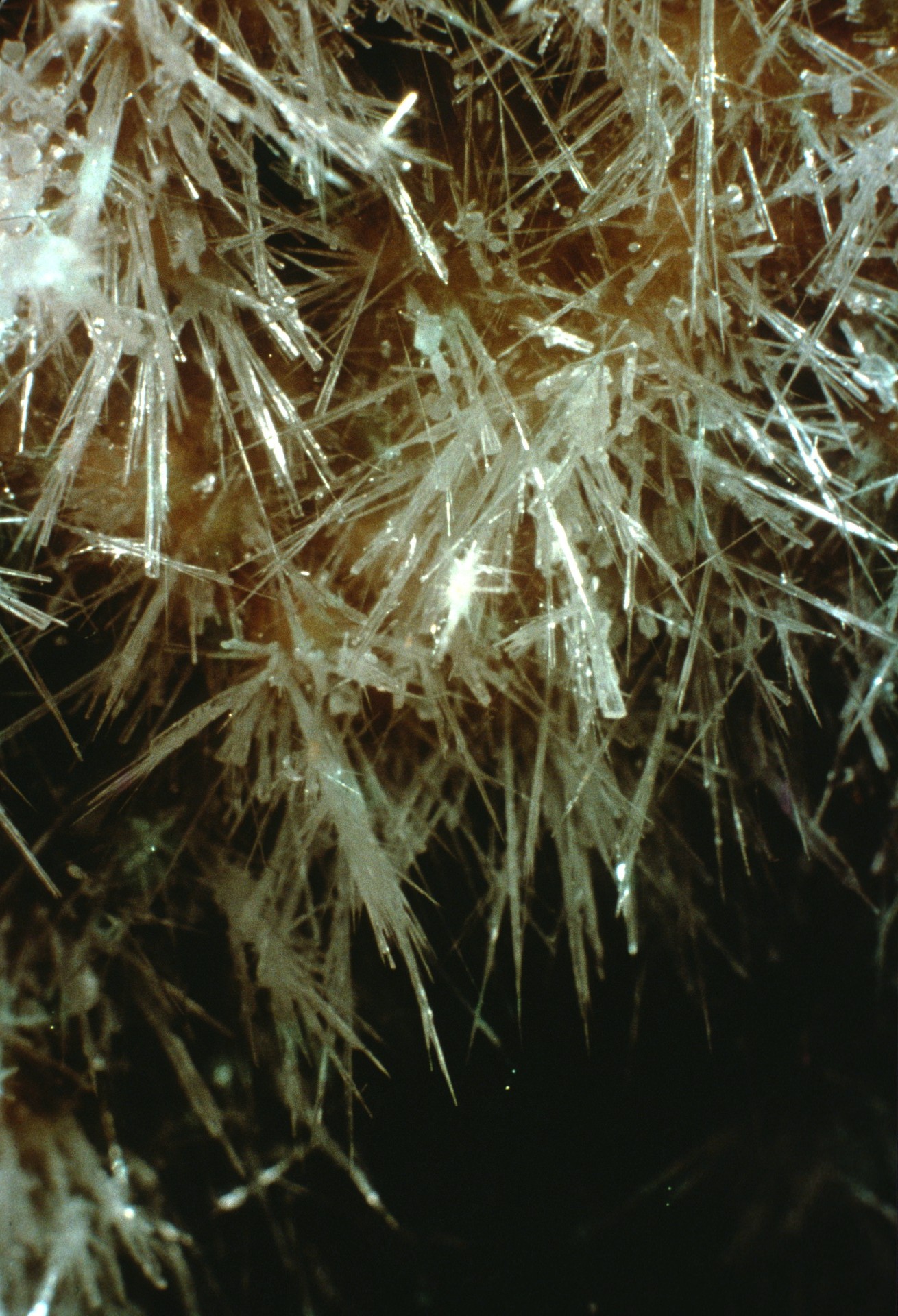 [Speaker Notes: While few large formations occur here, some of the most delicate crystals anywhere in Onyx grow here.]
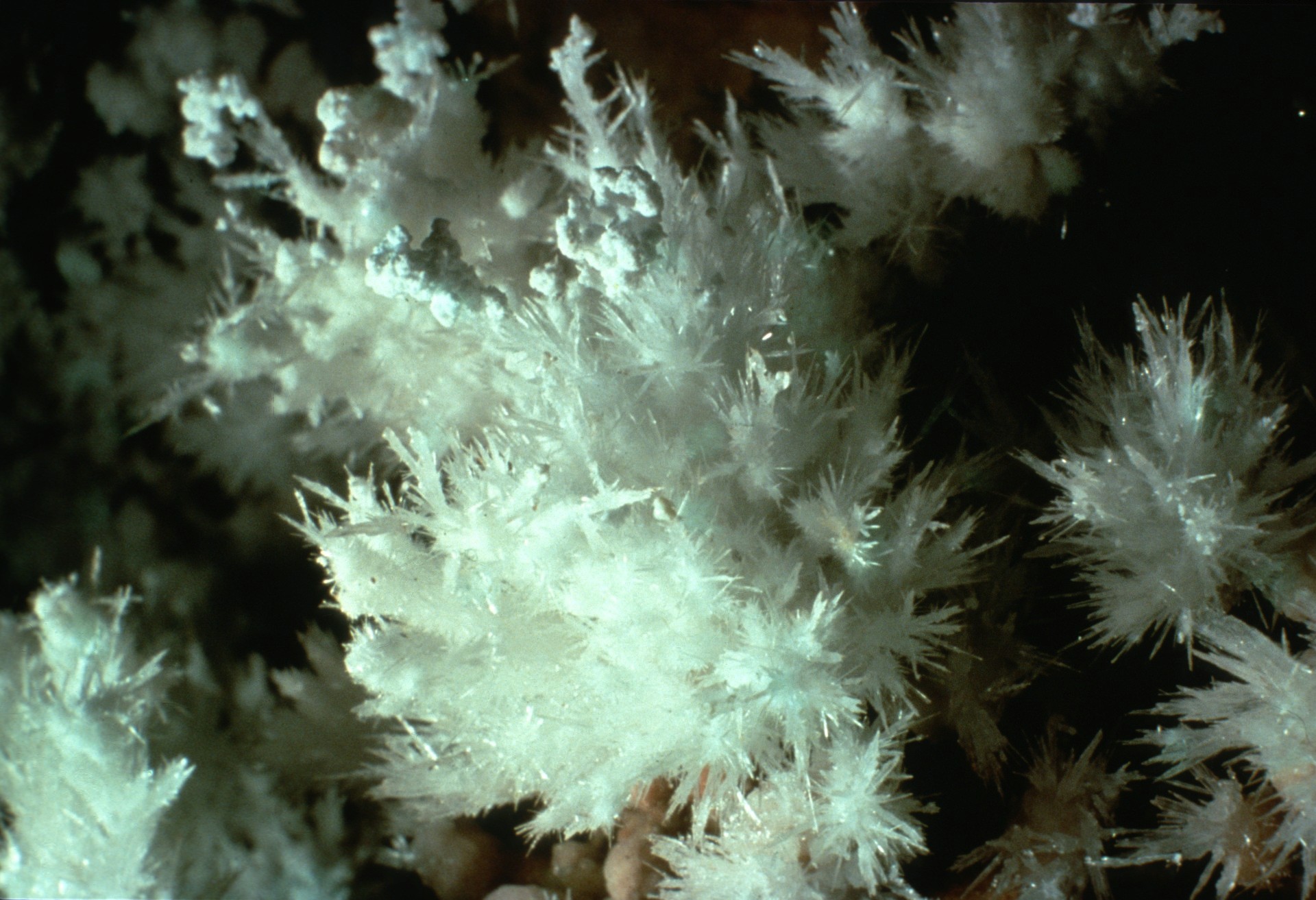 [Speaker Notes: Moonmilk, very rare and unspectacular elsewhere in Onyx, tips these aragonite crystals in the Mud Chutes area.]
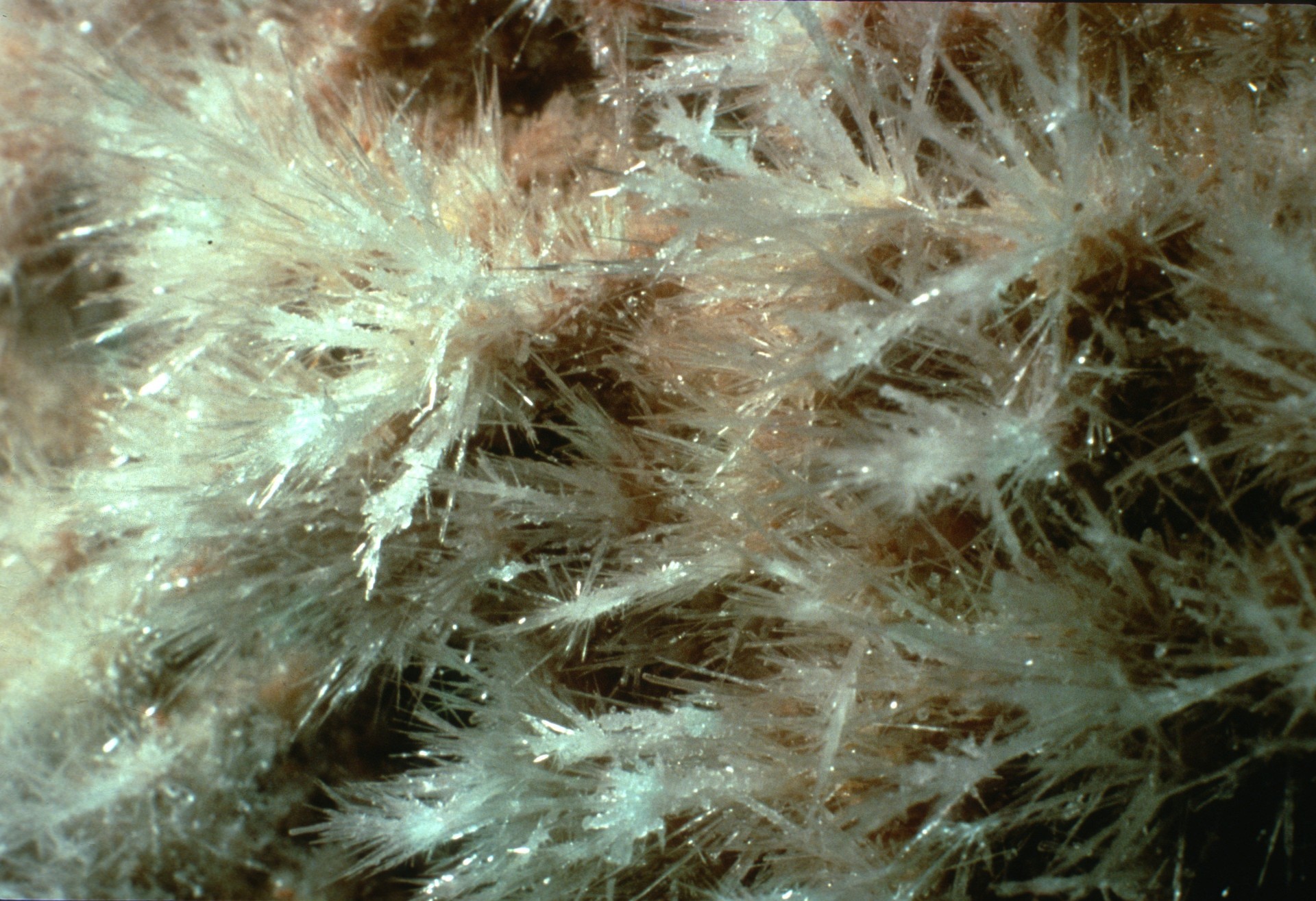 [Speaker Notes: Another view of aragonite in the Mud Chutes.]
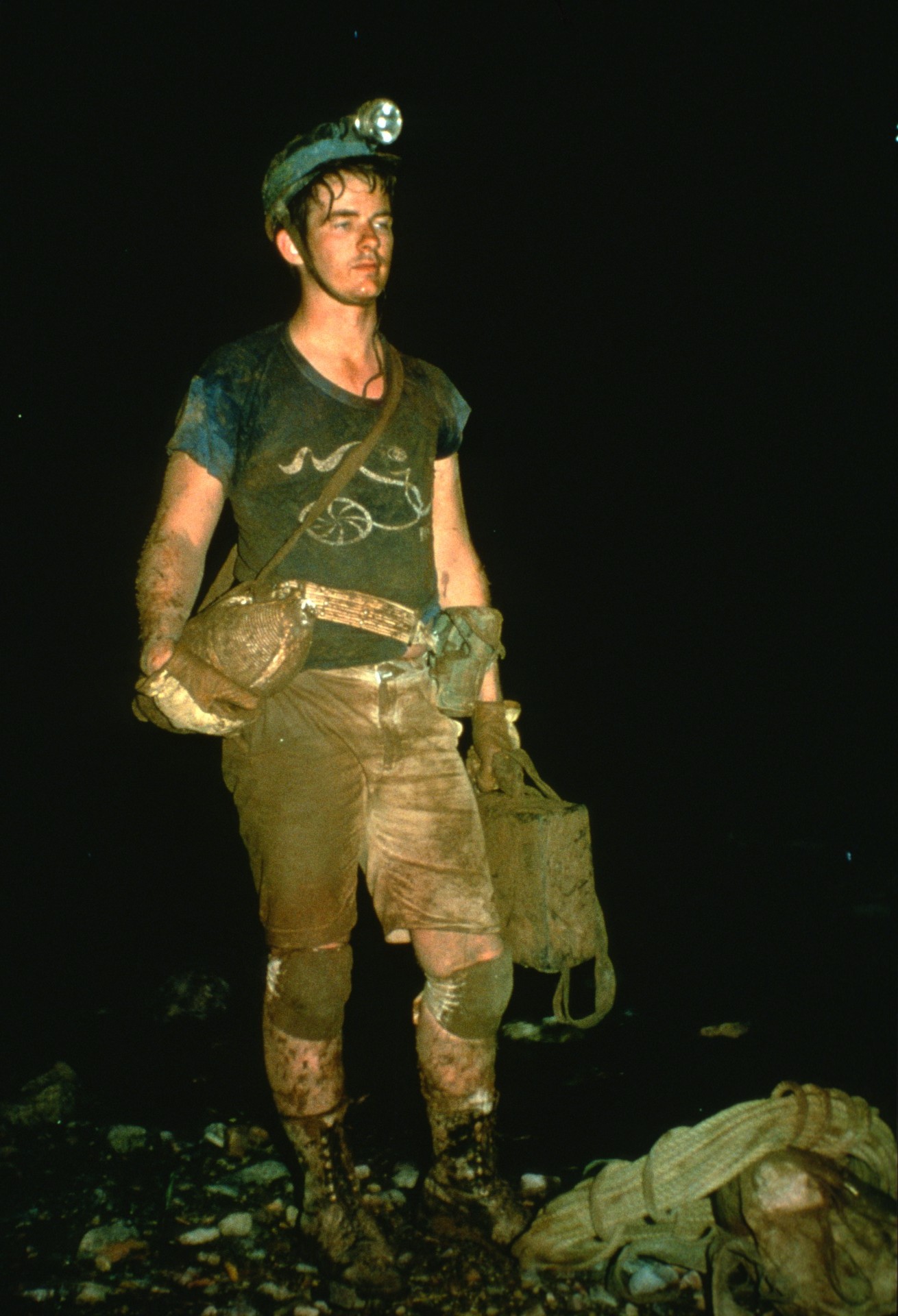 [Speaker Notes: A tired Rick Day reflects after a trip to the Mud Chutes in 1974.]
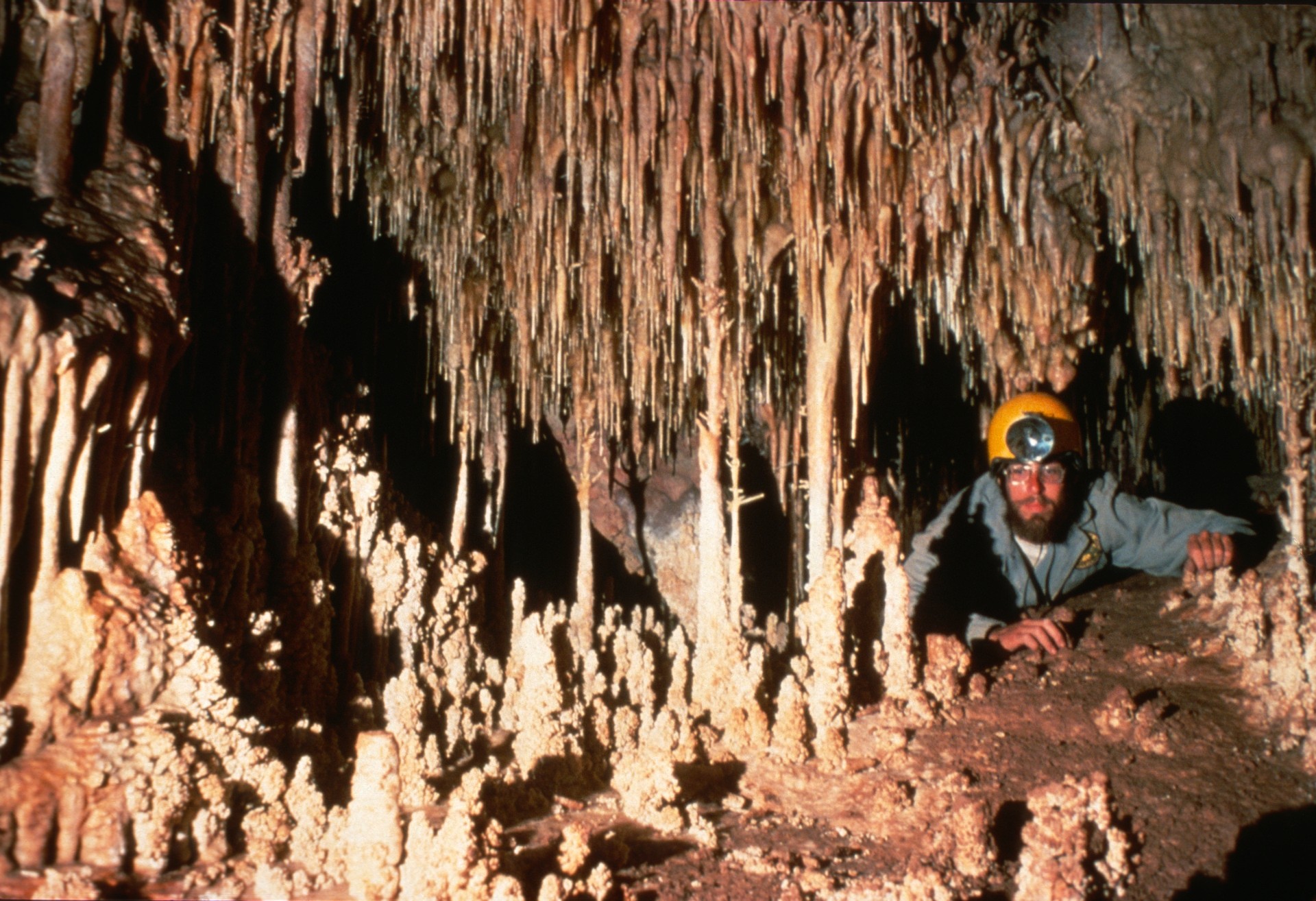 [Speaker Notes: While the Big Boom is most noted for its large formations, crawlways lead off it to small rooms filled with wonders.]
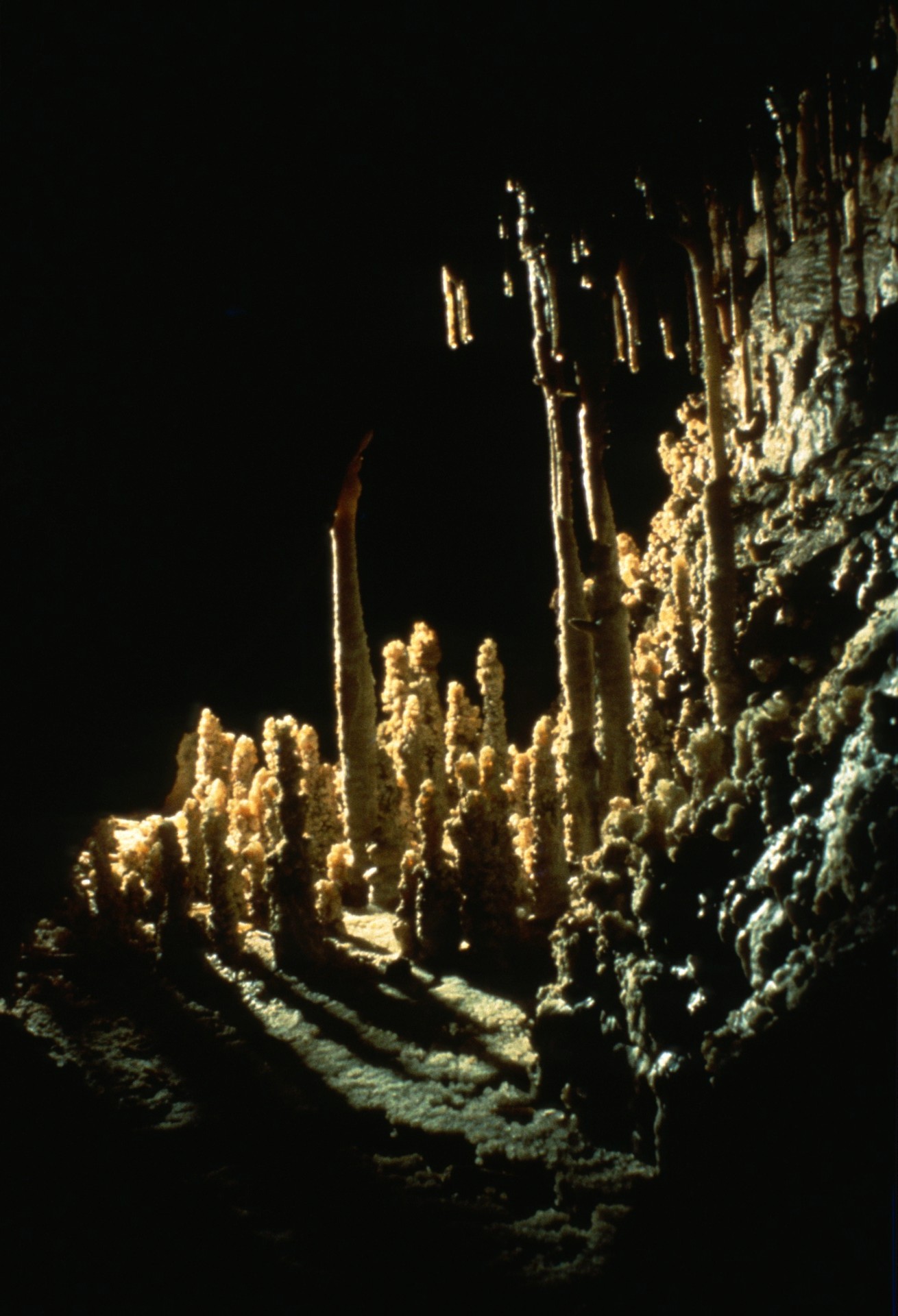 [Speaker Notes: This grouping of stalagmites suggests one of the prehistoric Indian ruins the Southwest is famous for.]
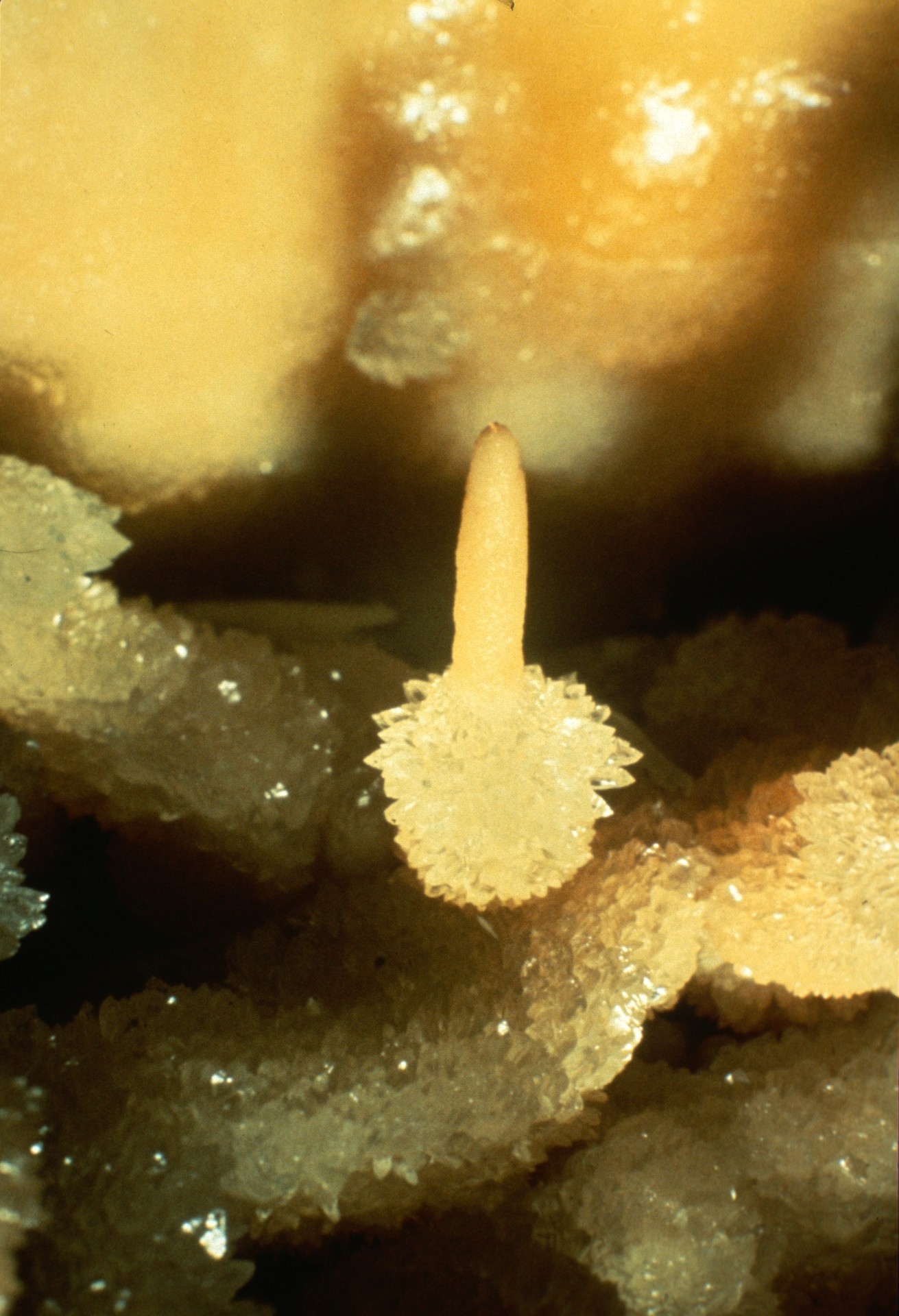 [Speaker Notes: This tiny stalagmite, only an inch high, looks like a birthday candle.]
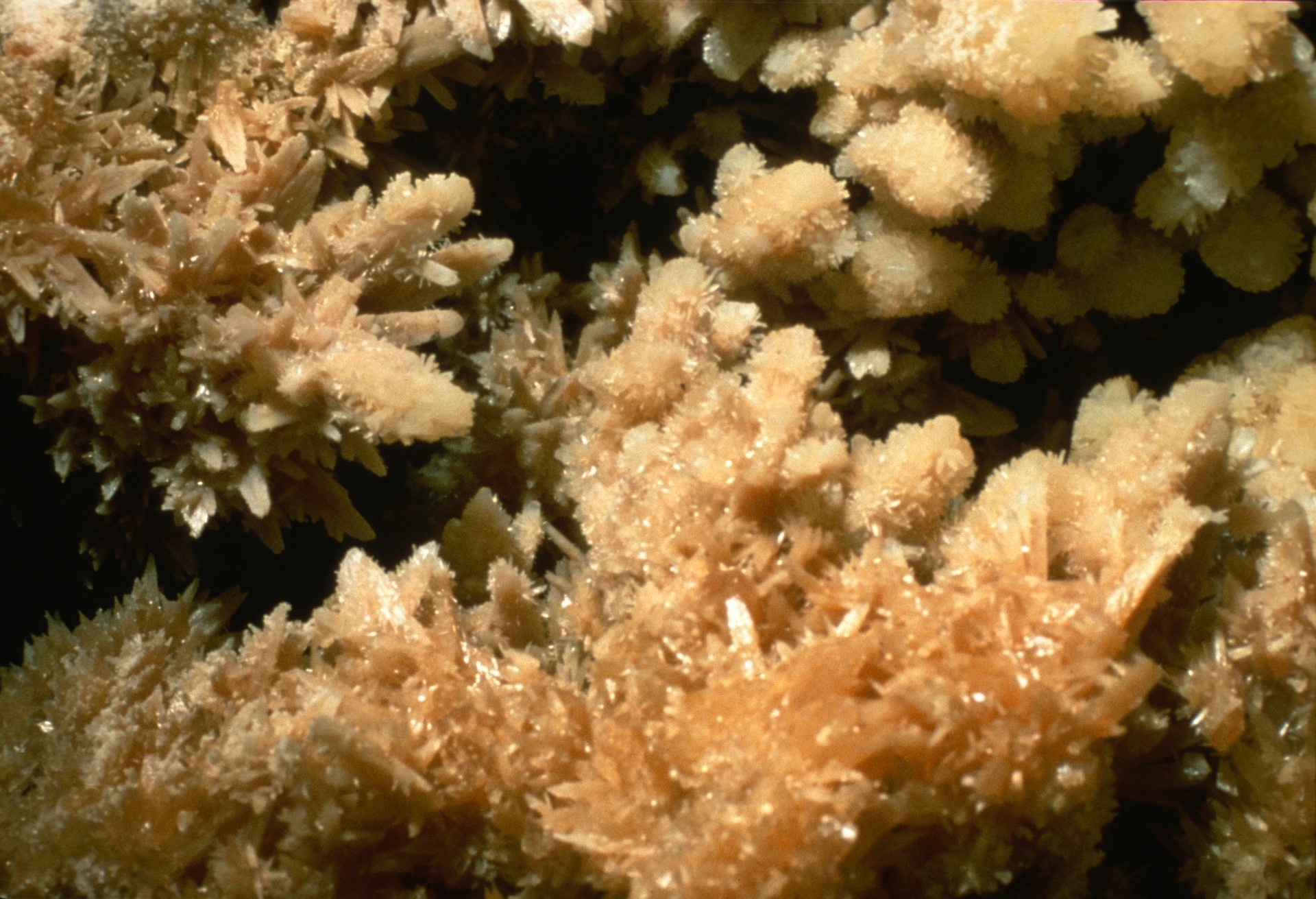 [Speaker Notes: Pockets in the floor generally are filled with calcite crystals. This area was lucky enough to escape the attention of collectors.]
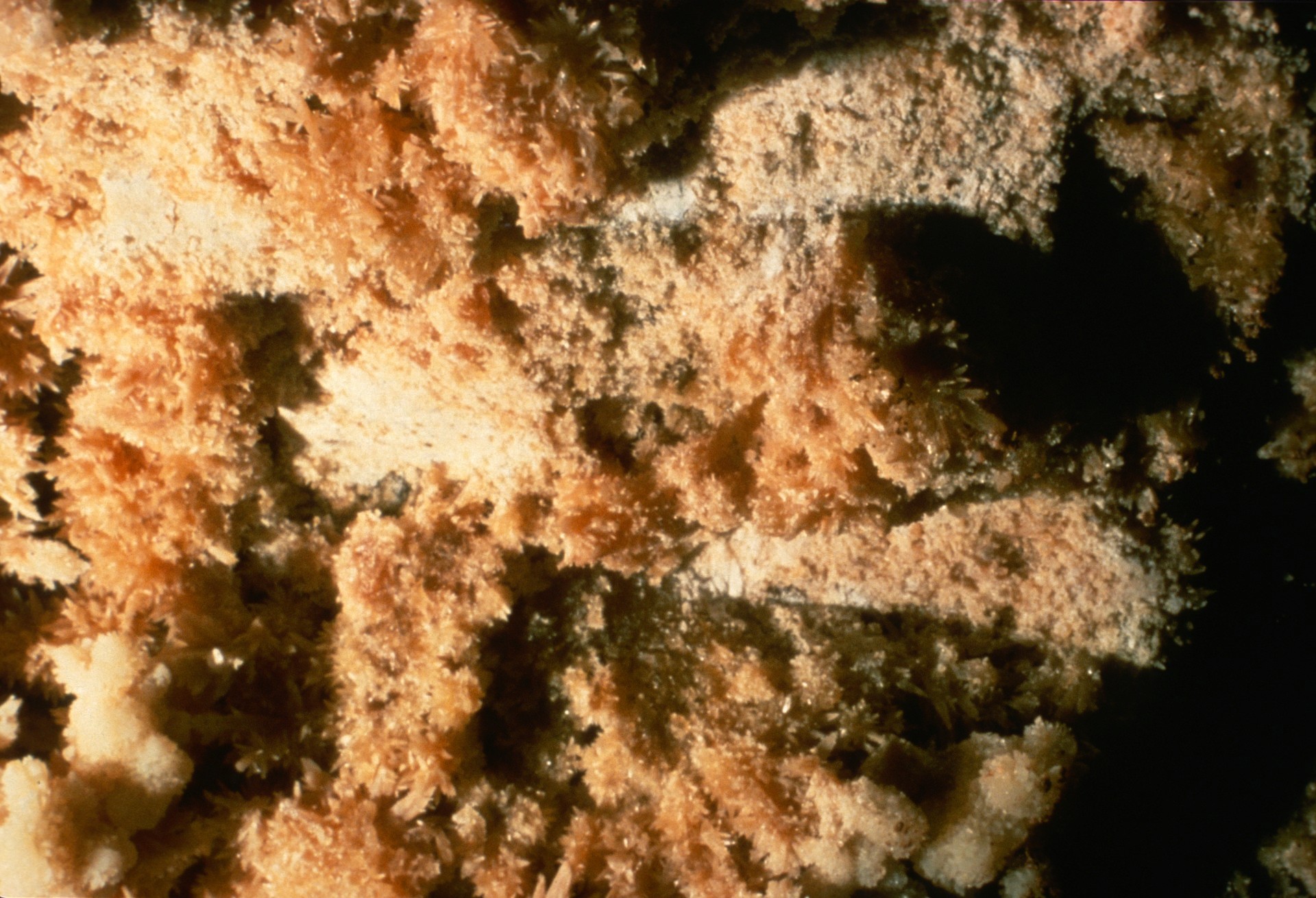 [Speaker Notes: Another area of the same pocket was worked over by some clod with a chisel. The three blows in the center of the picture undoubtedly did nothing but powder the crystals.]
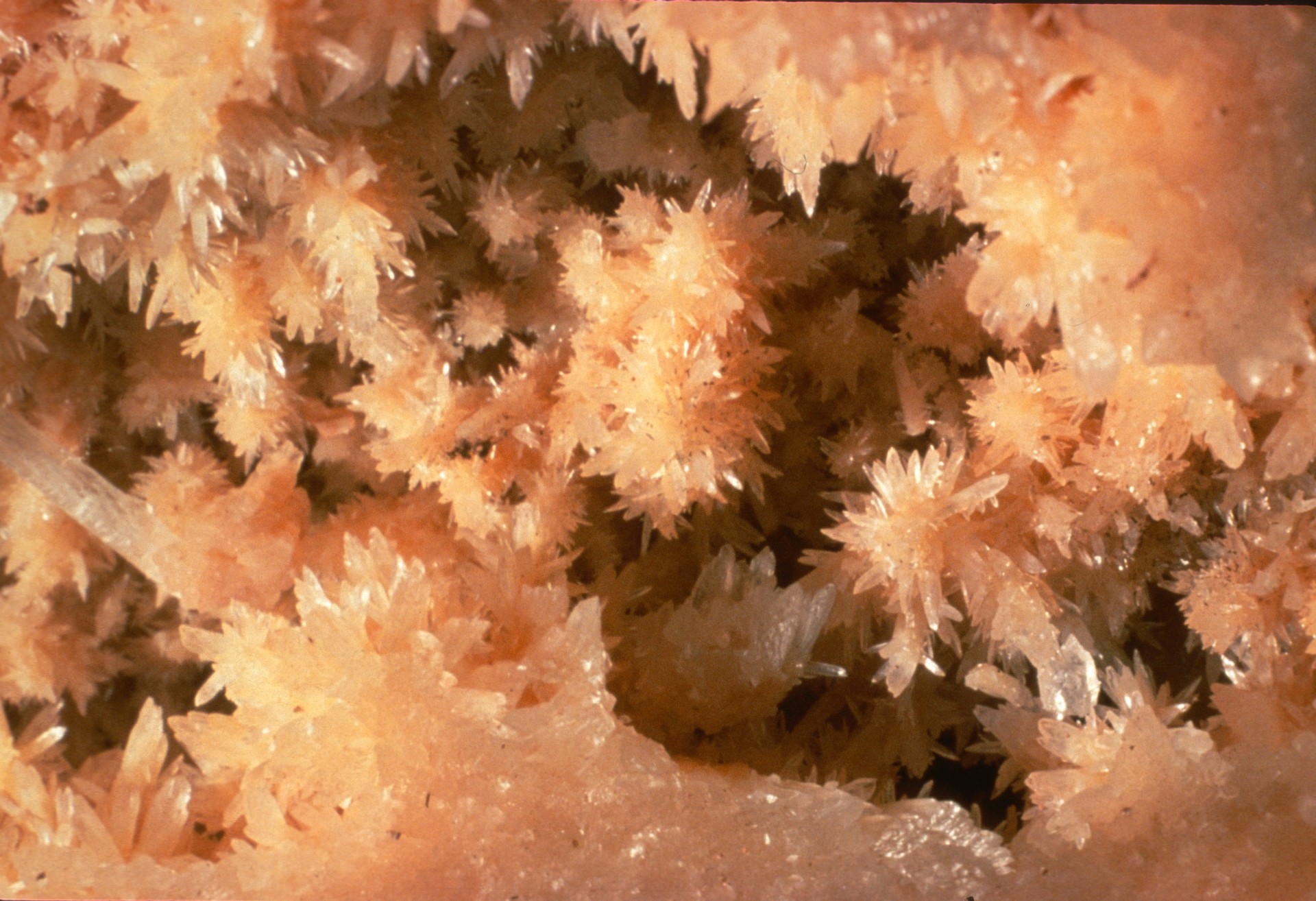 [Speaker Notes: This apricot-colored flow contains a dry pool decorated with starbursts of calcite.]
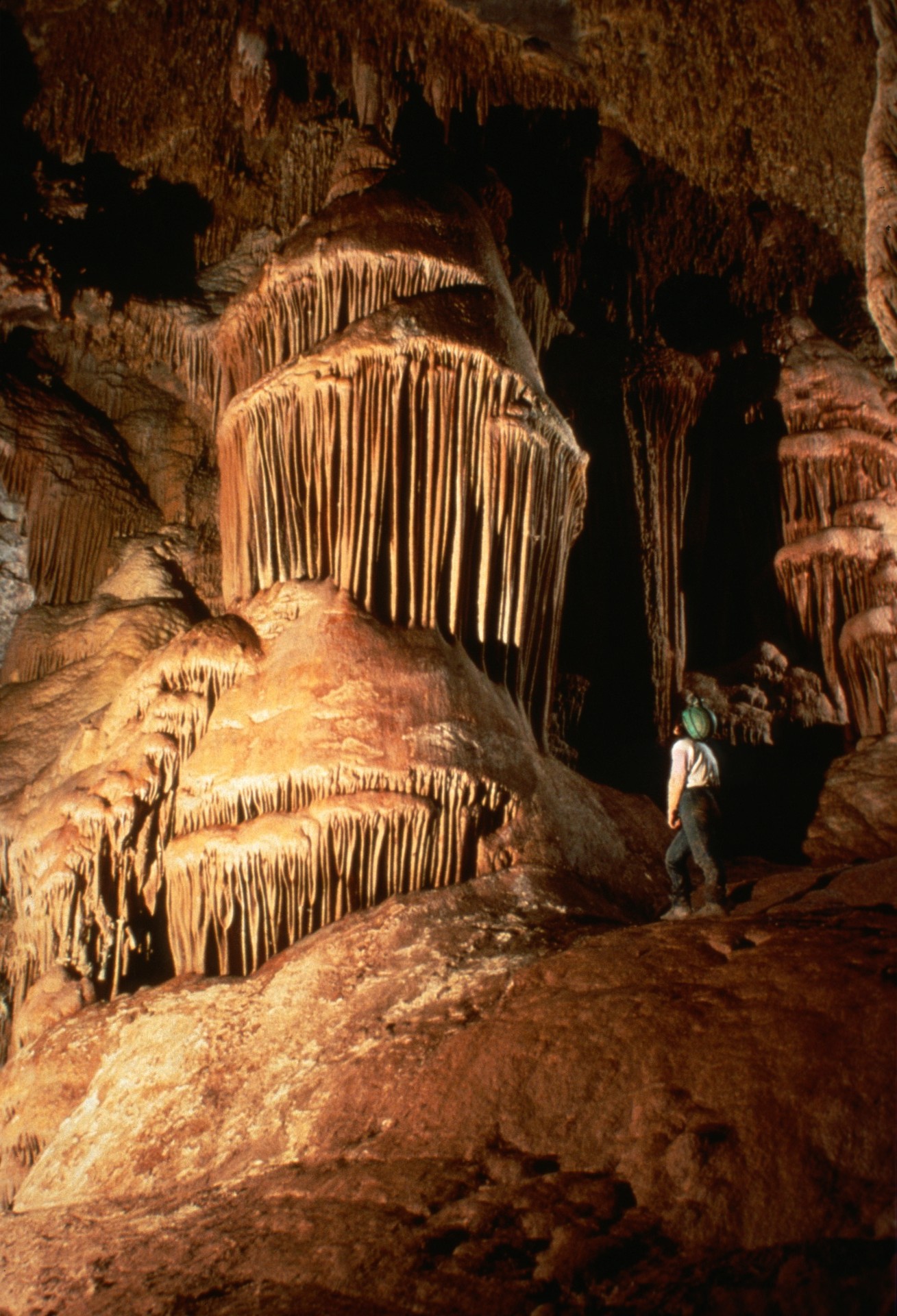 [Speaker Notes: We exit past this vast "temple" and proceed to the neighboring Root Room area. The Root Room is really an extension of the Big Room.]
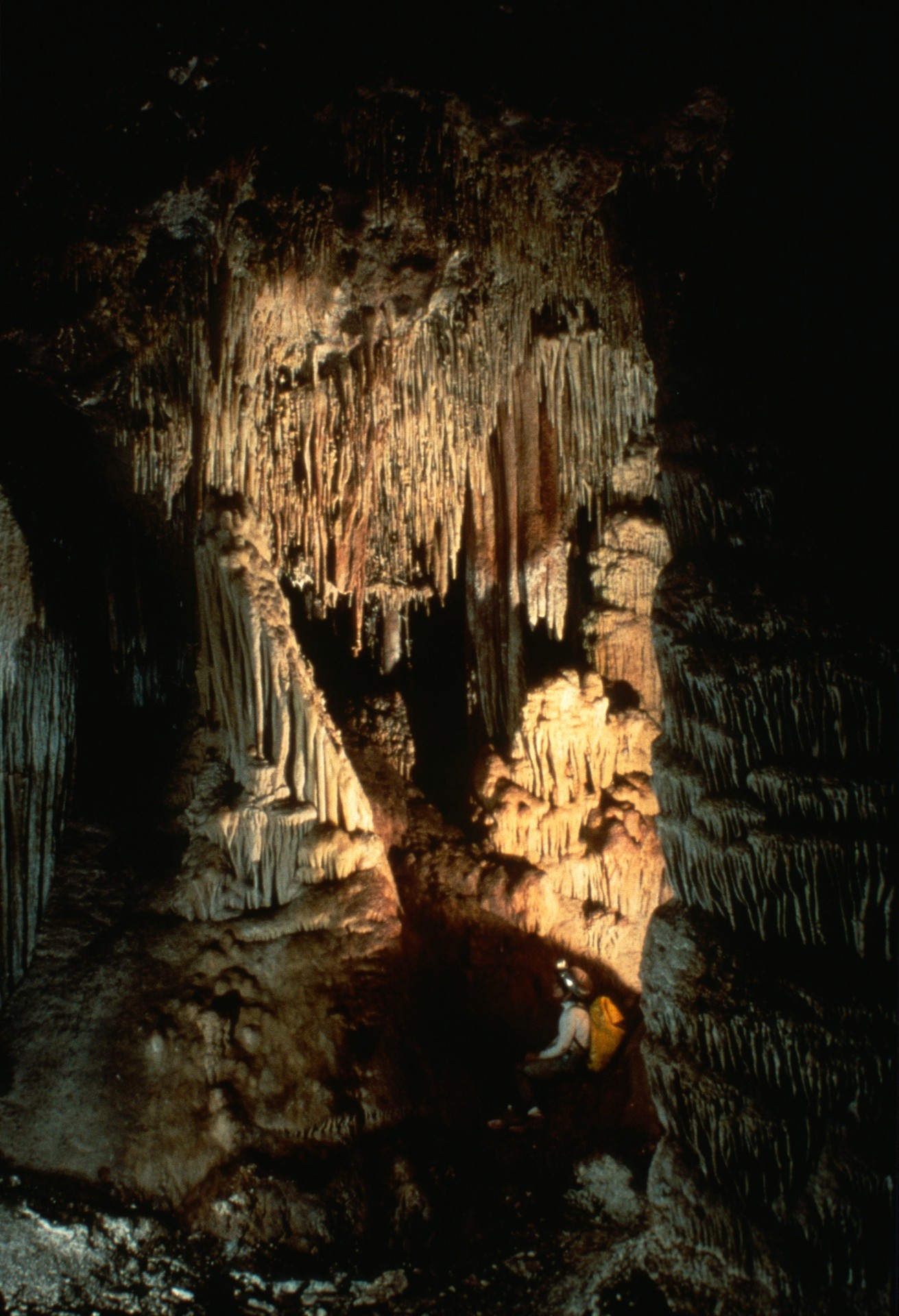 [Speaker Notes: Much of the flavor of the Big Room is retained in the Root Room area. This is one of the best preserved shields in Onyx.]
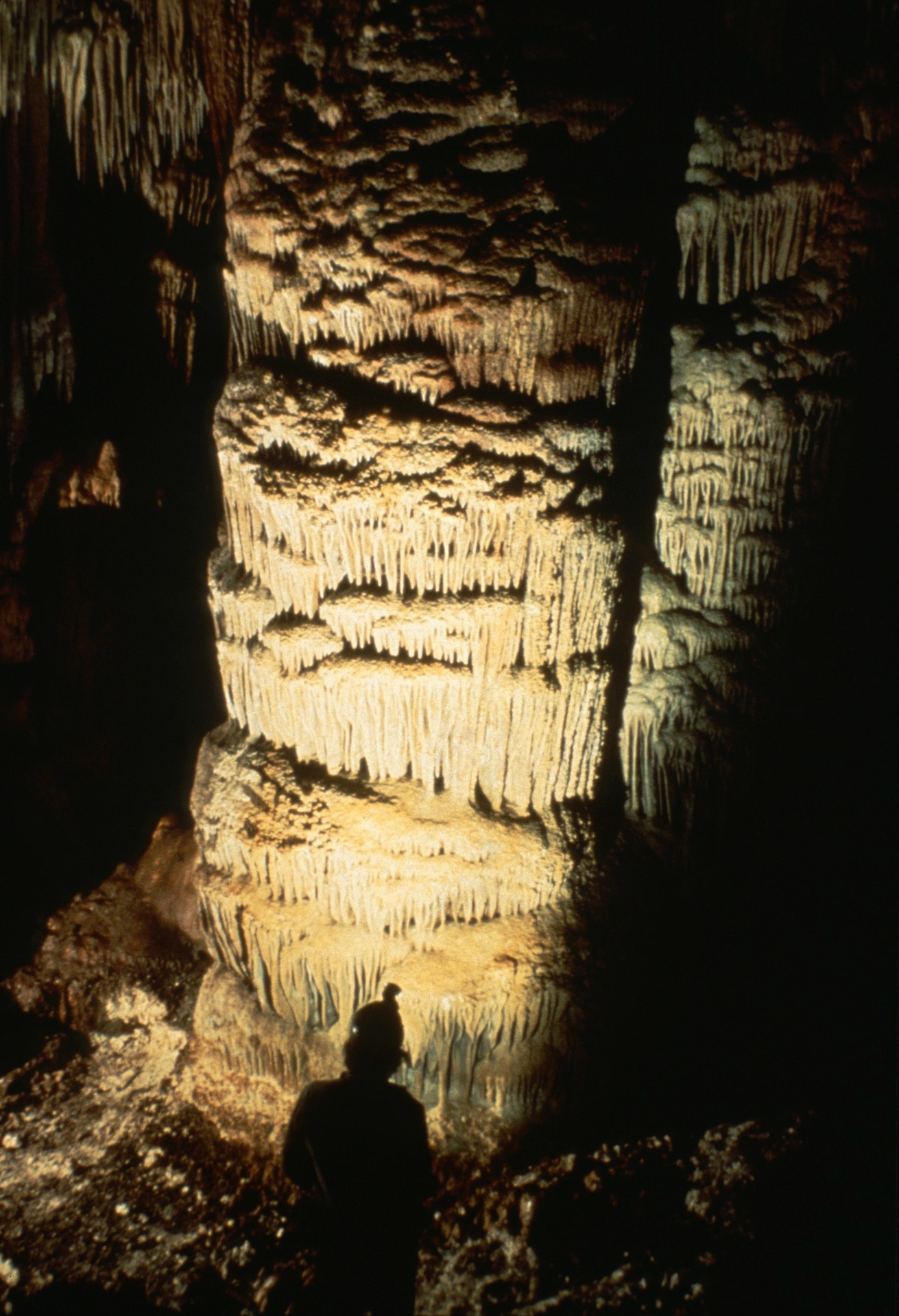 [Speaker Notes: Right next to the shield is one of the largest stalagmites in the cave]
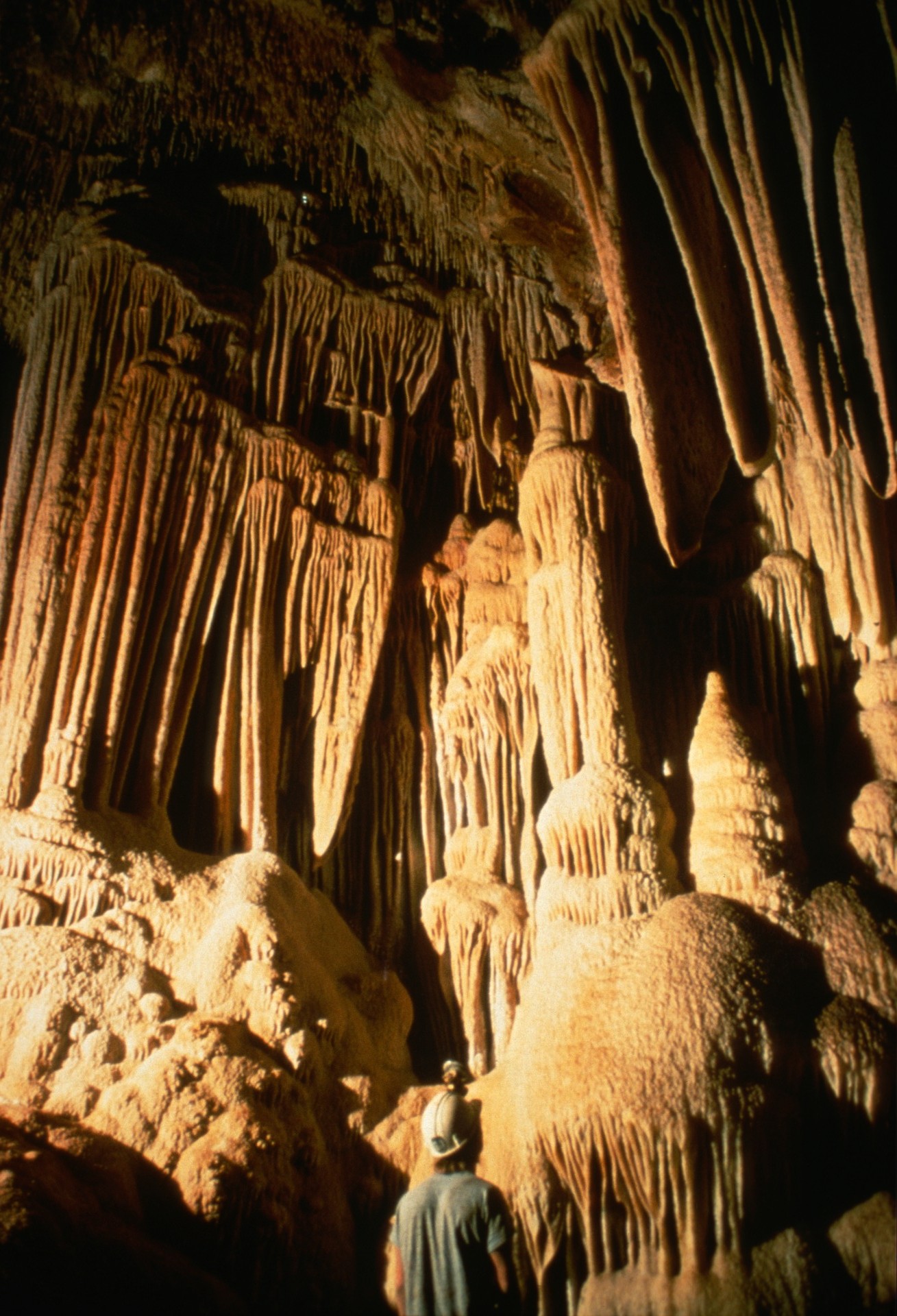 [Speaker Notes: A great gallery leads down to an area where roots penetrate the roof of the cave. These magnificent drapes begin it.]
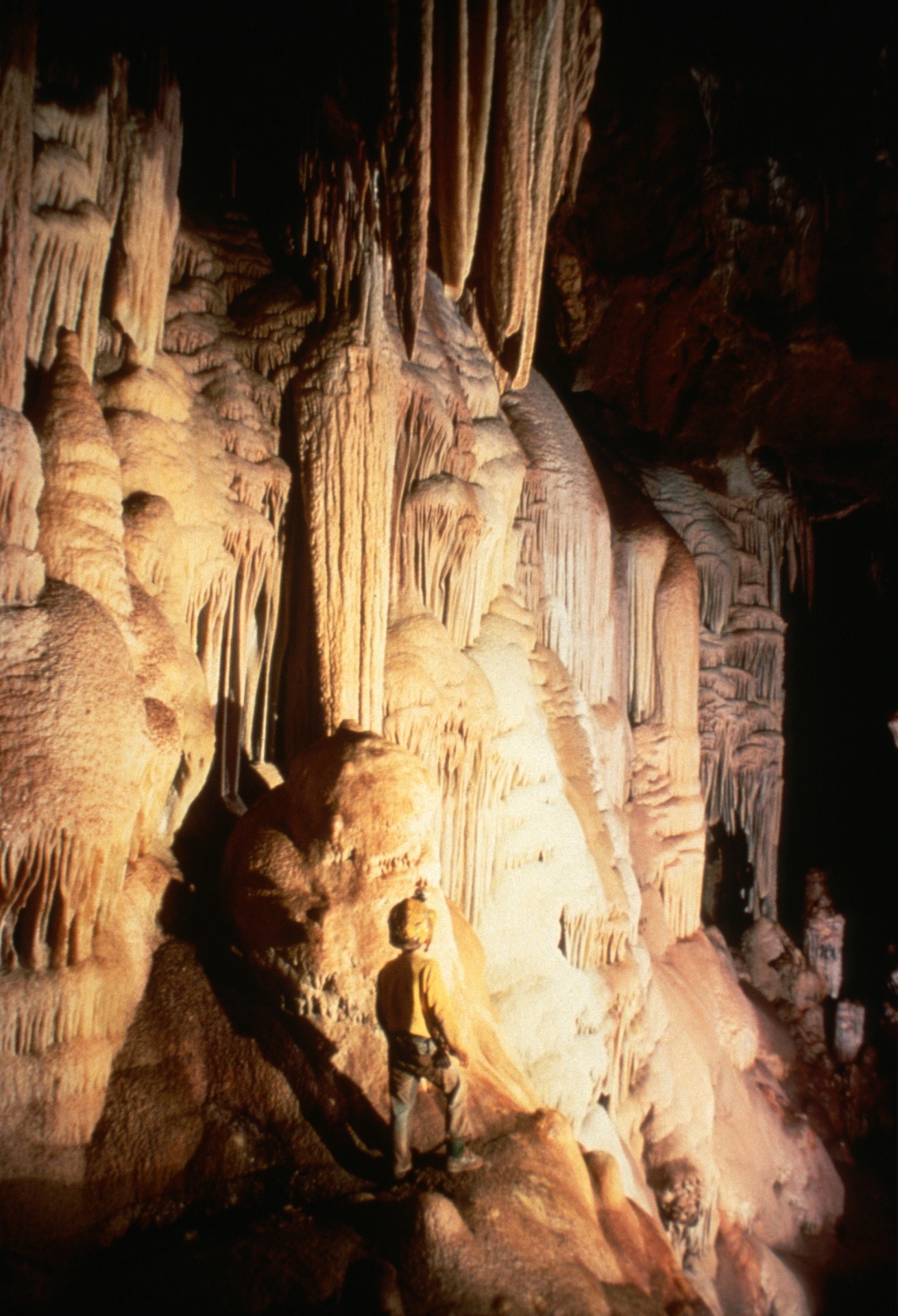 [Speaker Notes: Nelson Day looks down the beautifully draped corridor leading to the root area.]
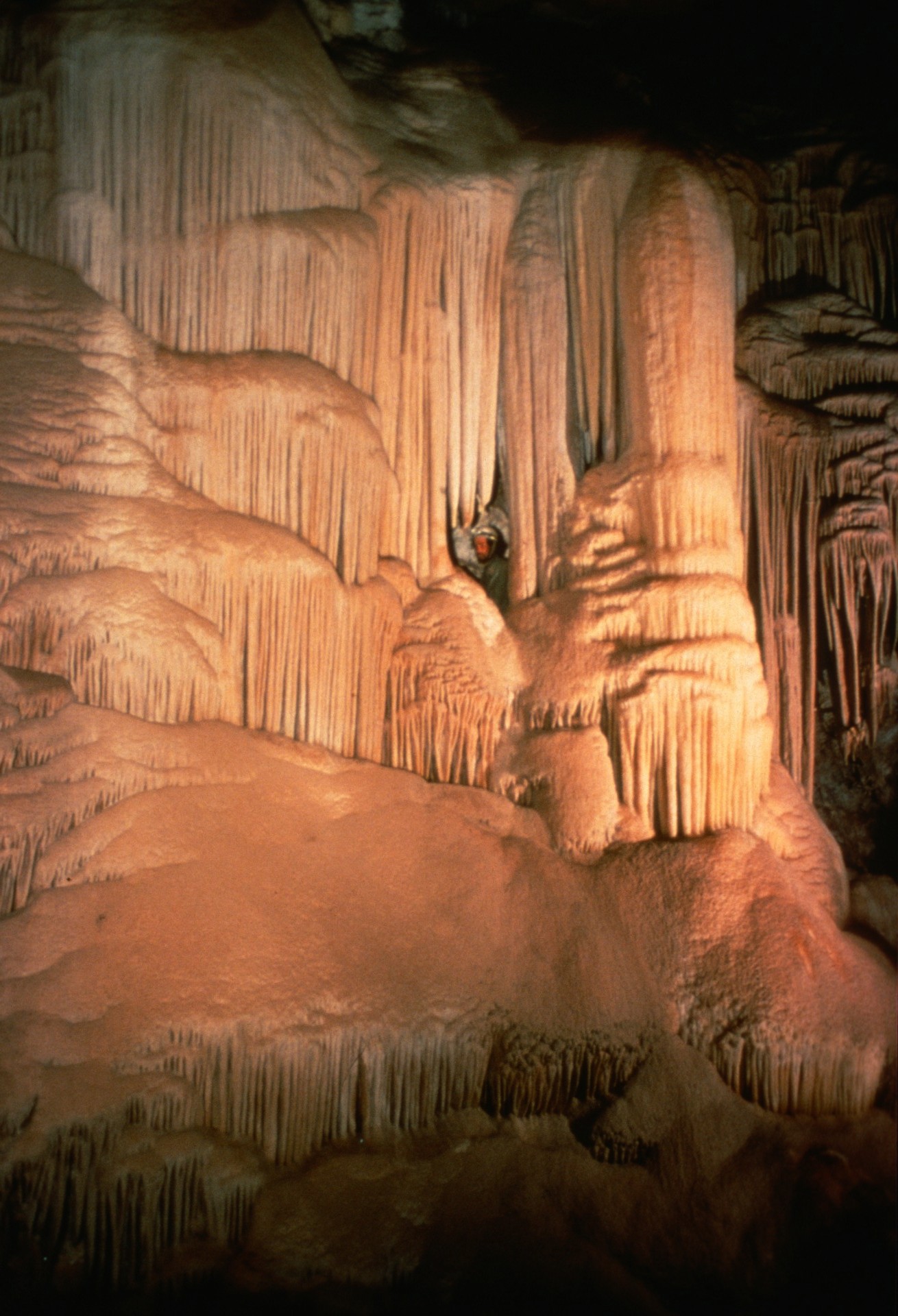 [Speaker Notes: Near the end of the drapes it is possible to get behind them and peek out through this window.]
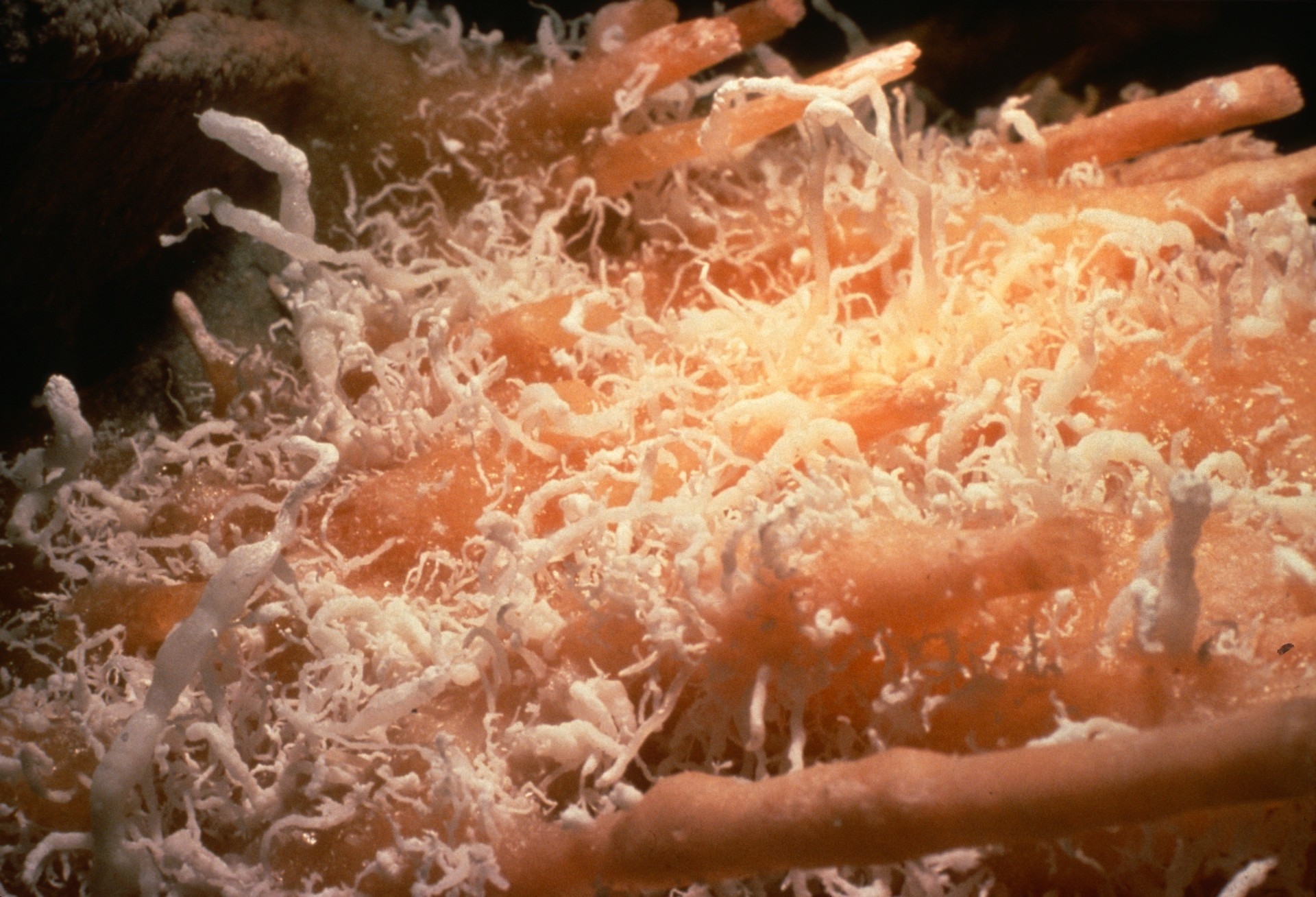 [Speaker Notes: The area behind the curtains contains more than its share of delicacies. Here are some microhelictites in colorful contrast.]
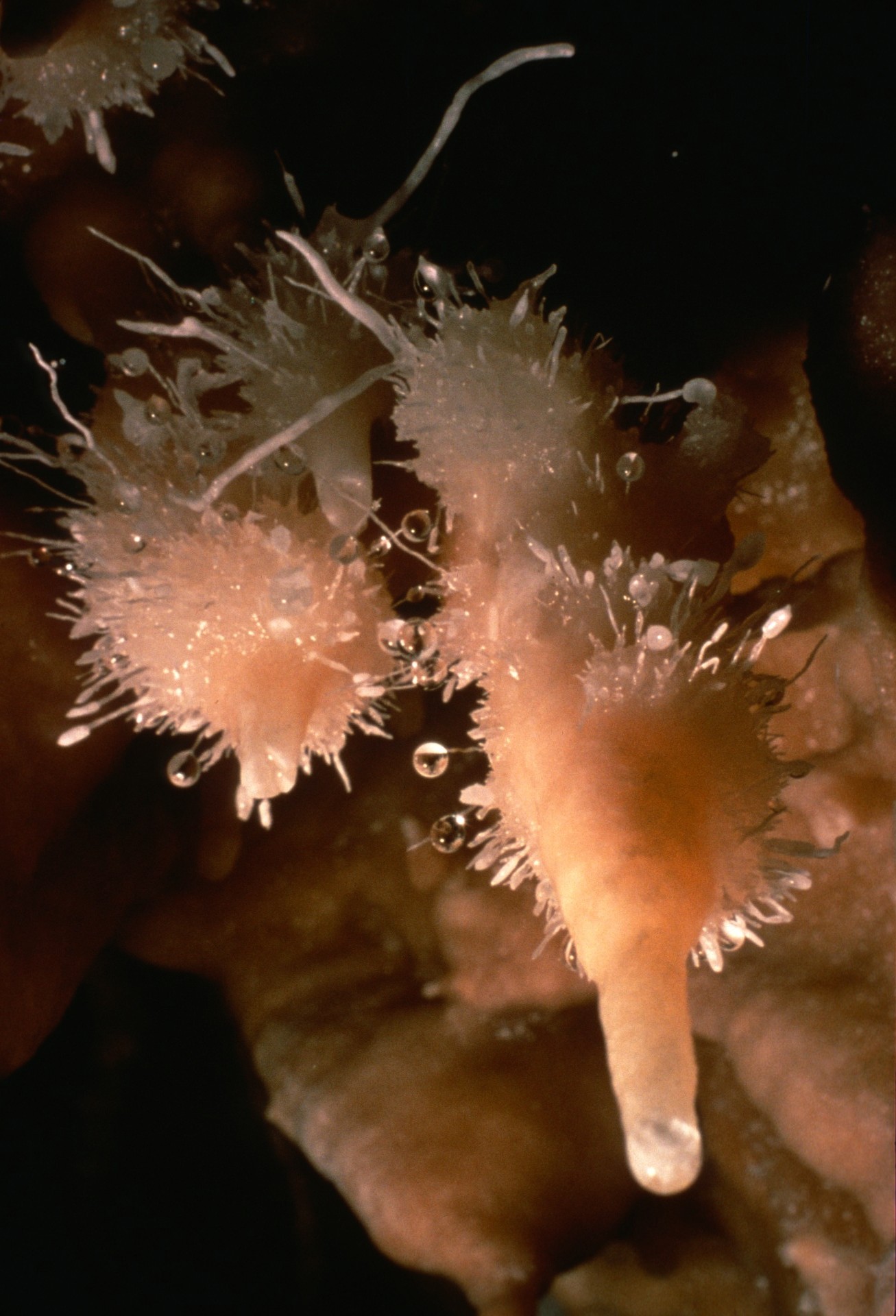 [Speaker Notes: These little jewels are not far away.]
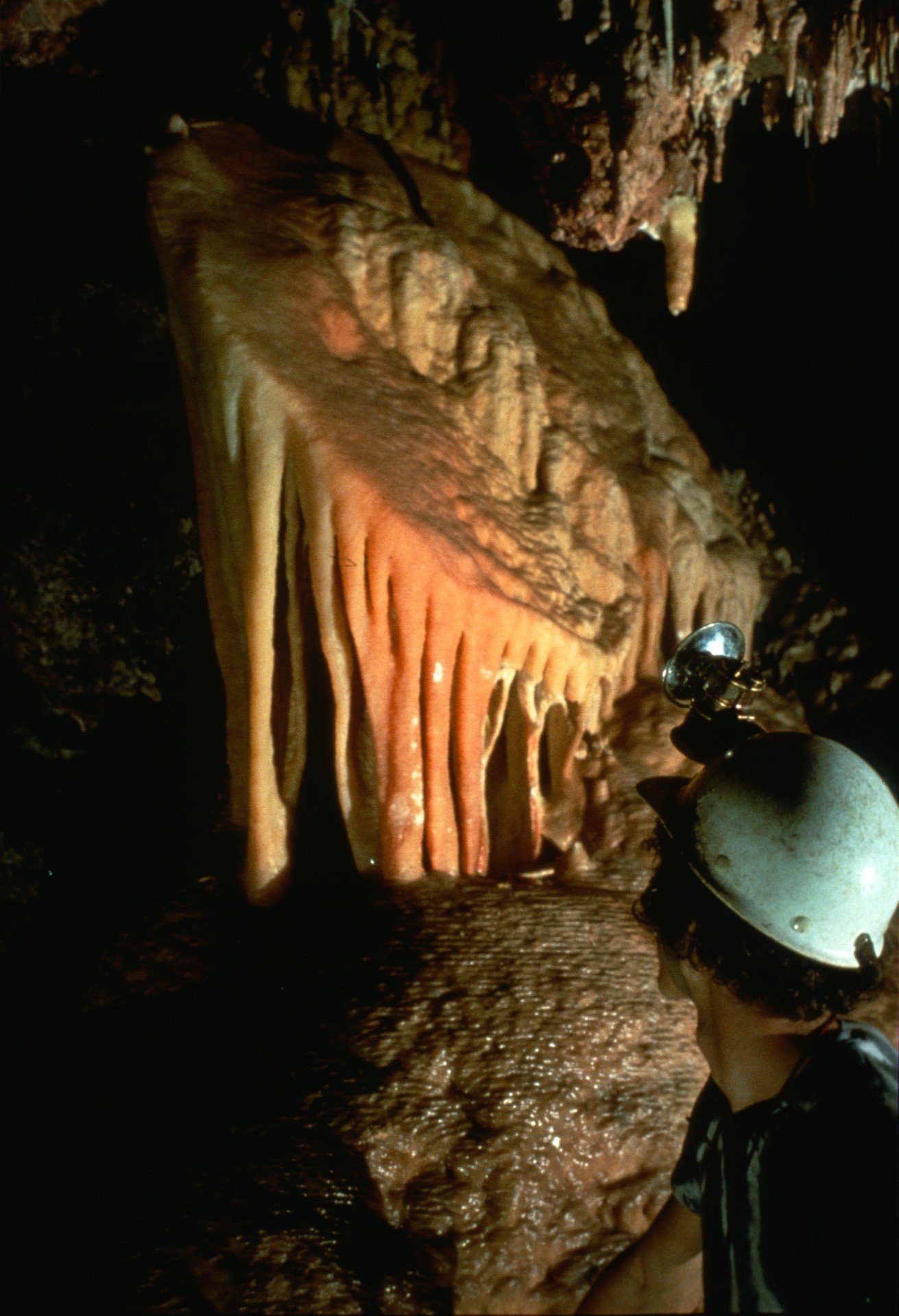 [Speaker Notes: Leaving the Root Room area, we return to the main route through the cave, known as The Loop. Bill Stone looks at this apricot-colored shield in a photo taken in 1975. The ready accessibility of the formation has led to damage by vandals on its draperies.]
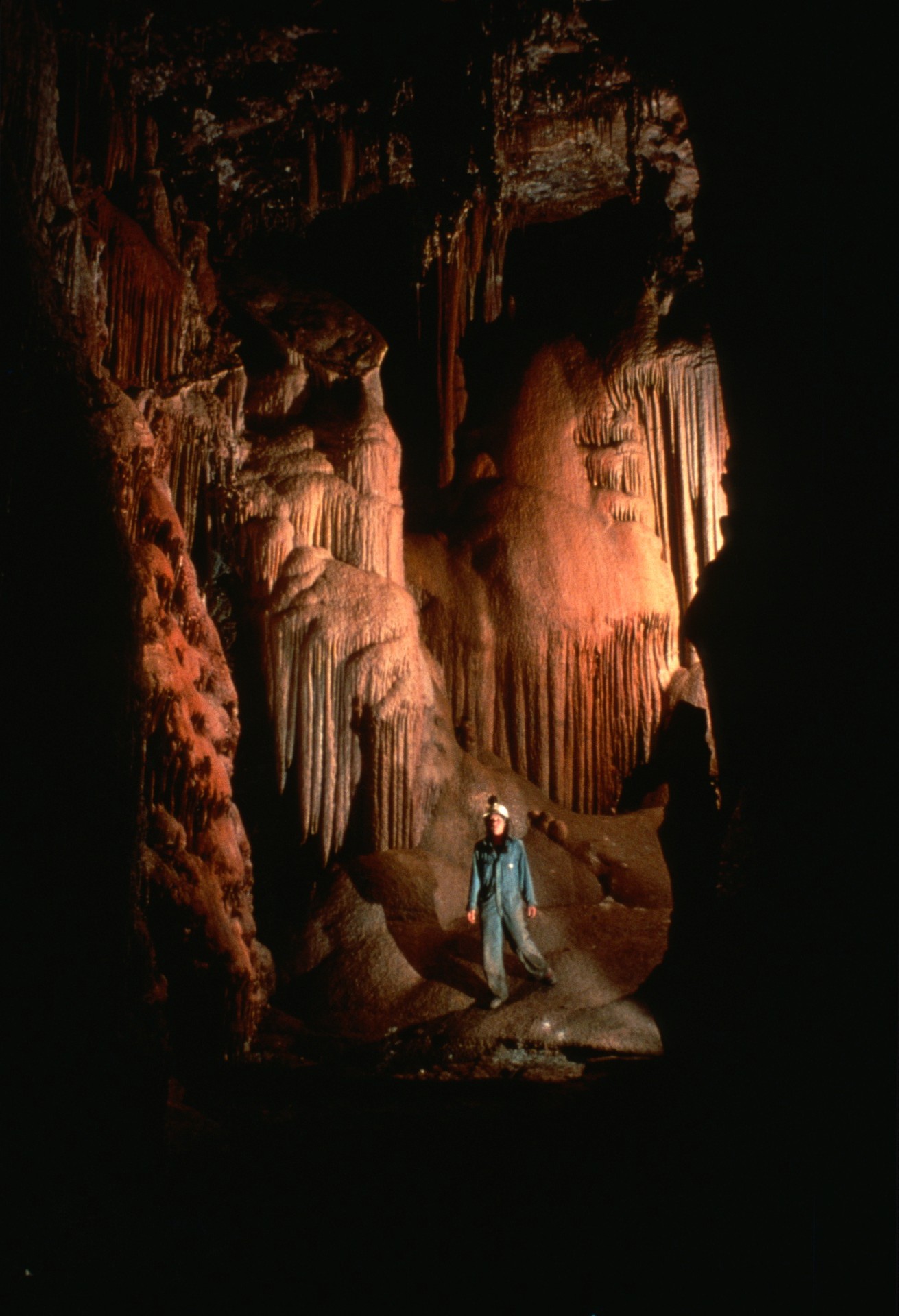 [Speaker Notes: The largest room on The Loop is known as The Cathedral Room. This room has been extensively restored by members of the Arizona Regional Association and the Southwest Region.]
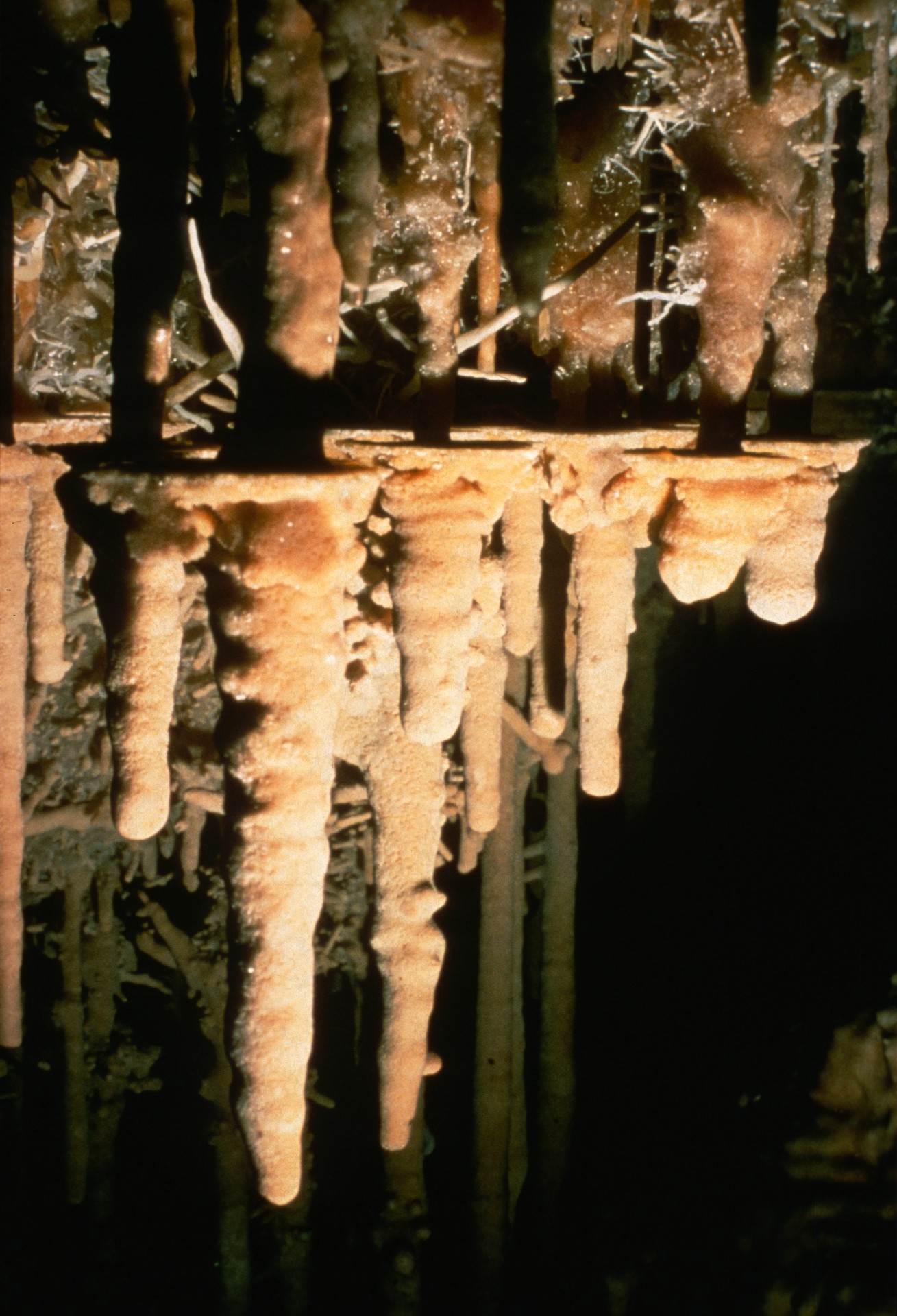 [Speaker Notes: You have now completed your tour through the most interesting and least spoiled areas of Onyx Cave, Arizona. The following 11 slides are offered as a sort of summary and an attempt to capture the spirit of the cave in a nutshell. Here is "The Carrot Patch."]
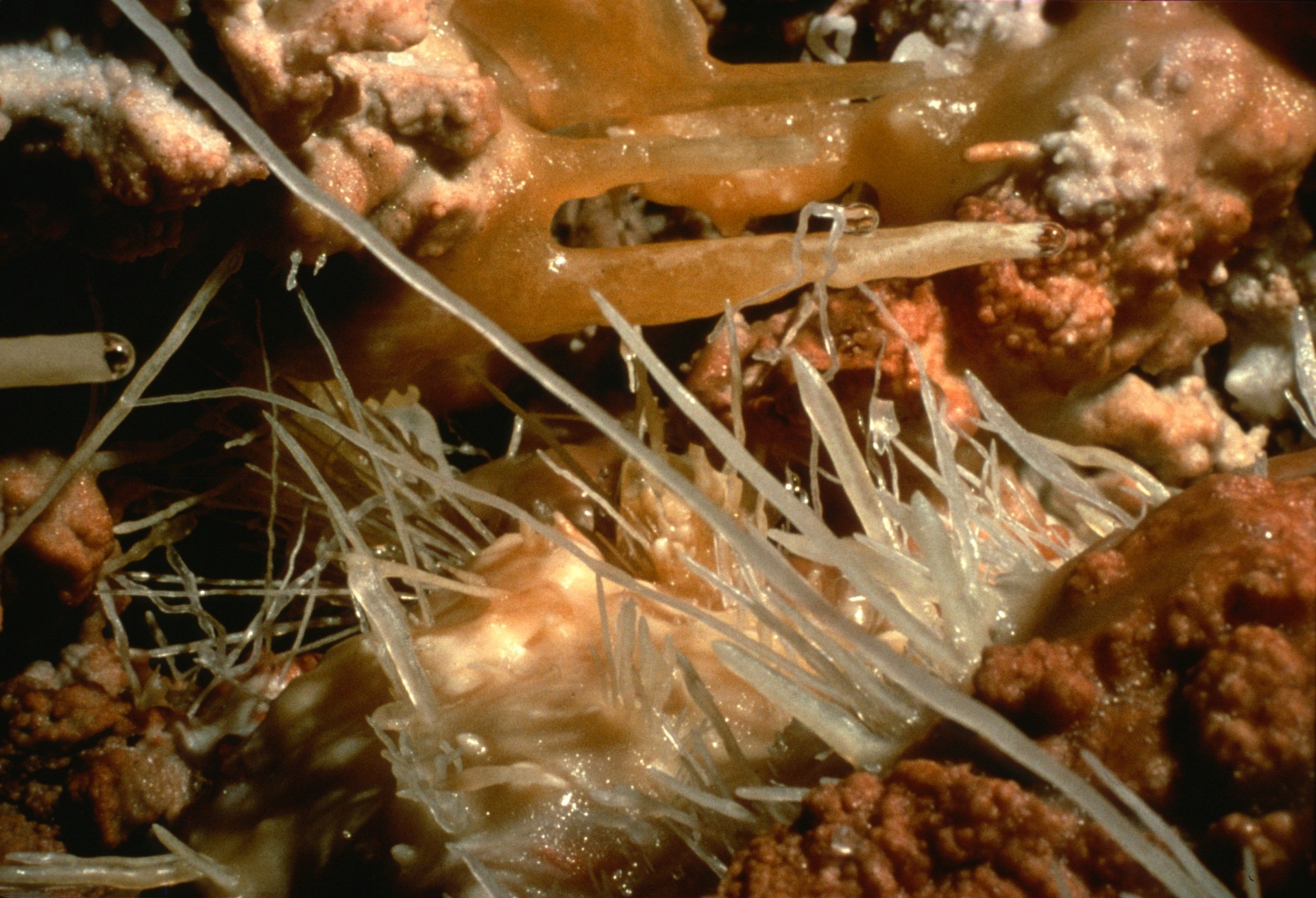 [Speaker Notes: Onyx Cave is a realm of subtle colors.]
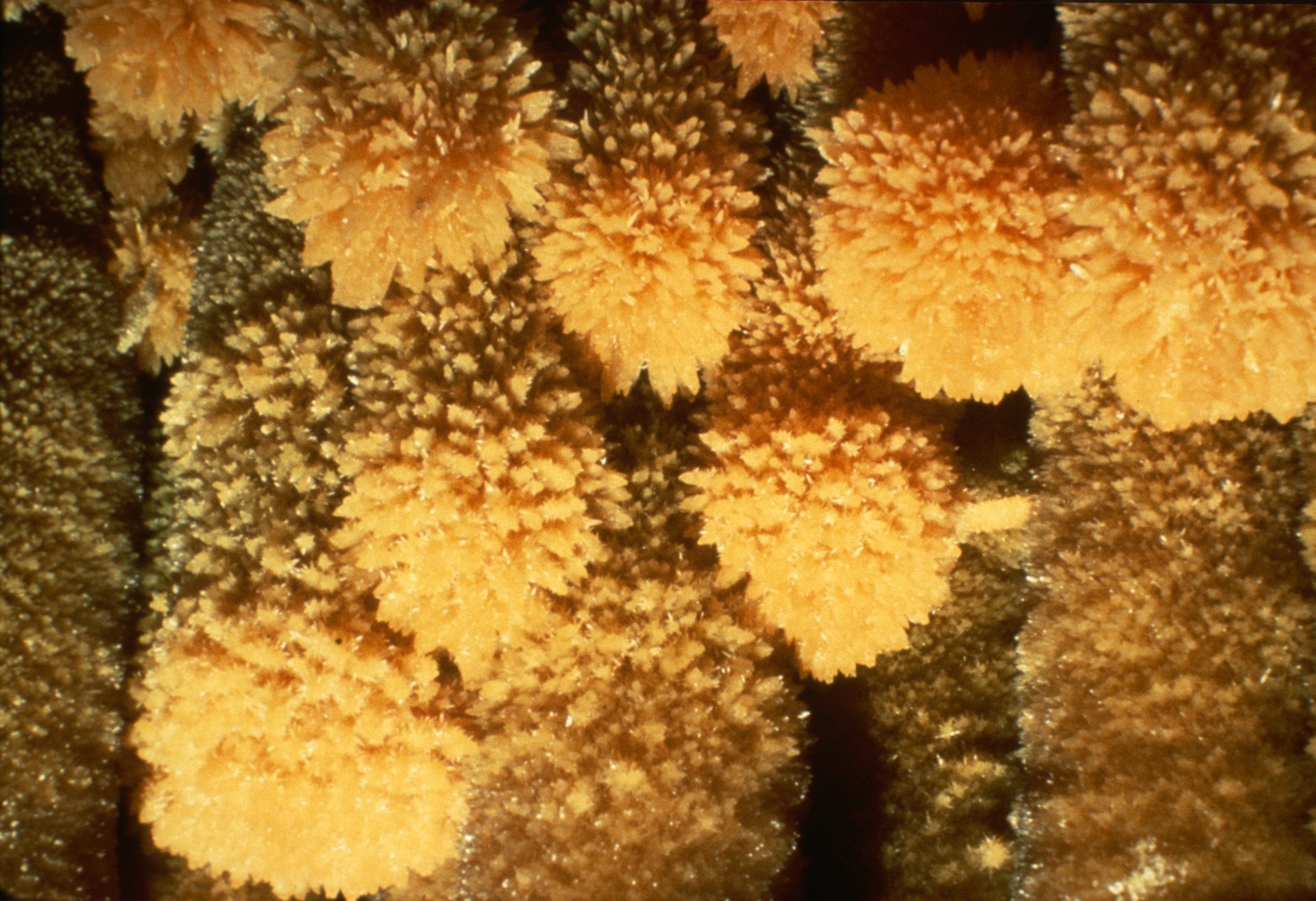 [Speaker Notes: Formations often show two growth periods, as when calcite crystals coat stubby stalactites.]
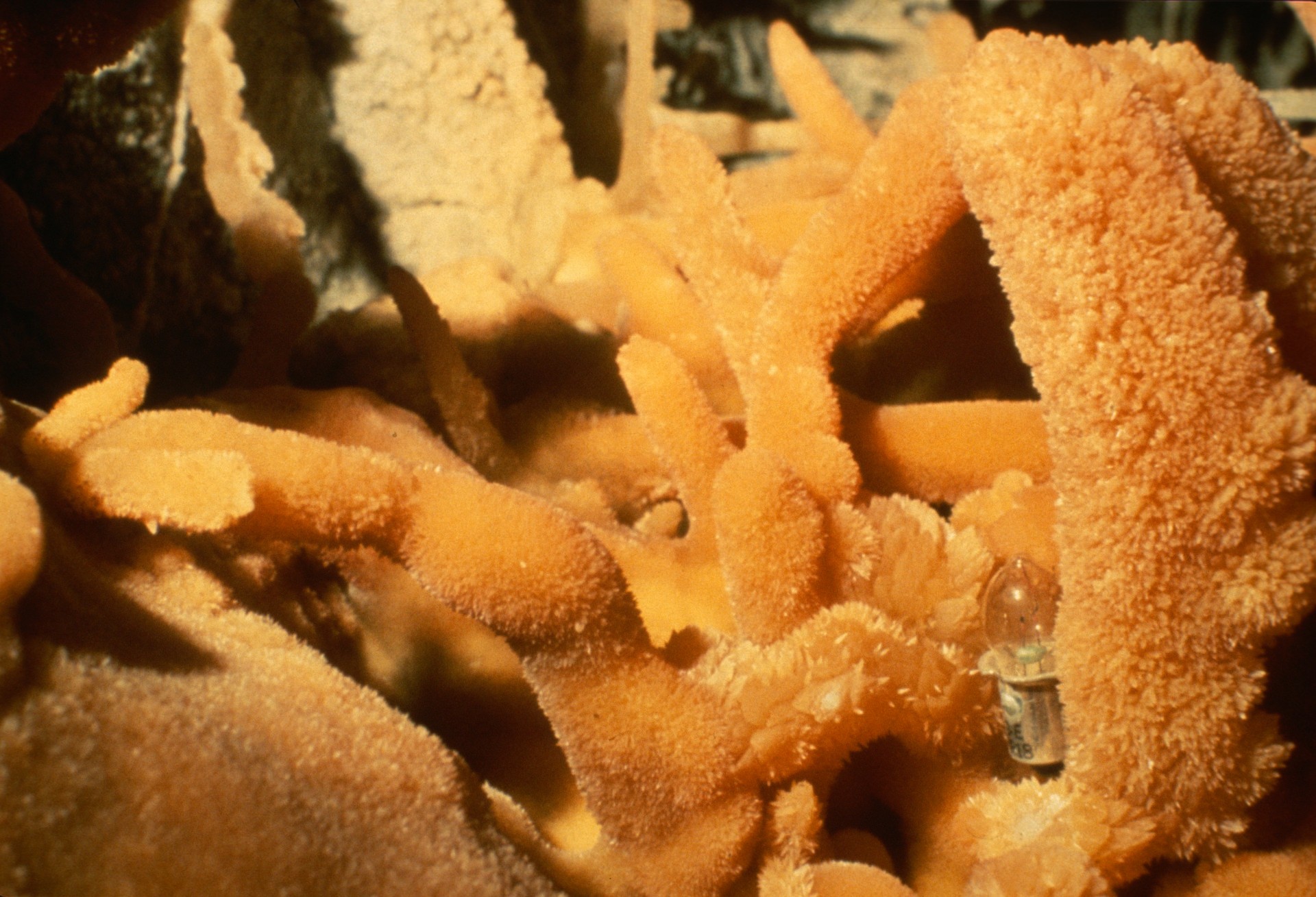 [Speaker Notes: Helictites, too, can be improved upon by crystal coating.]
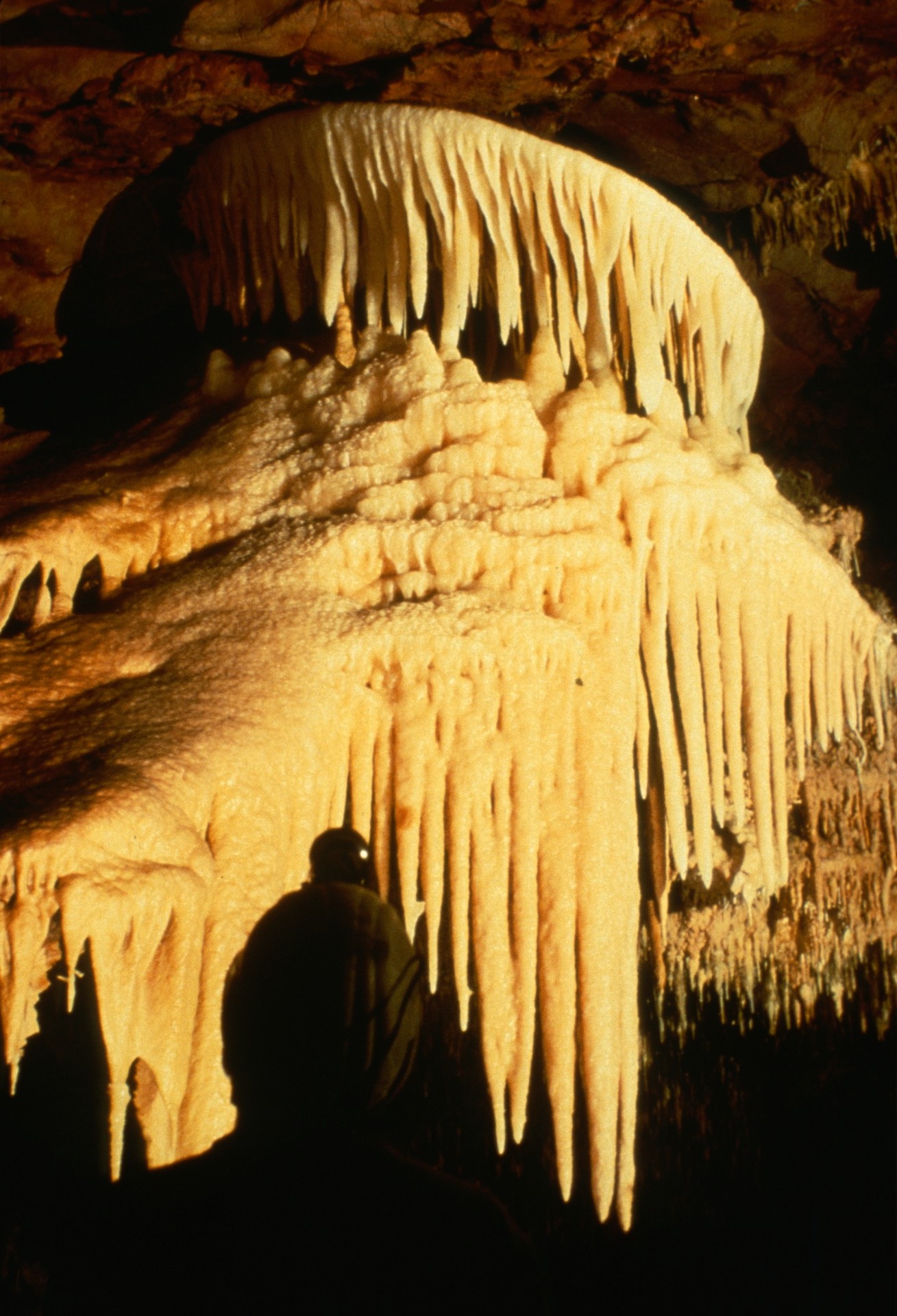 [Speaker Notes: Majestic shields tower overhead.]
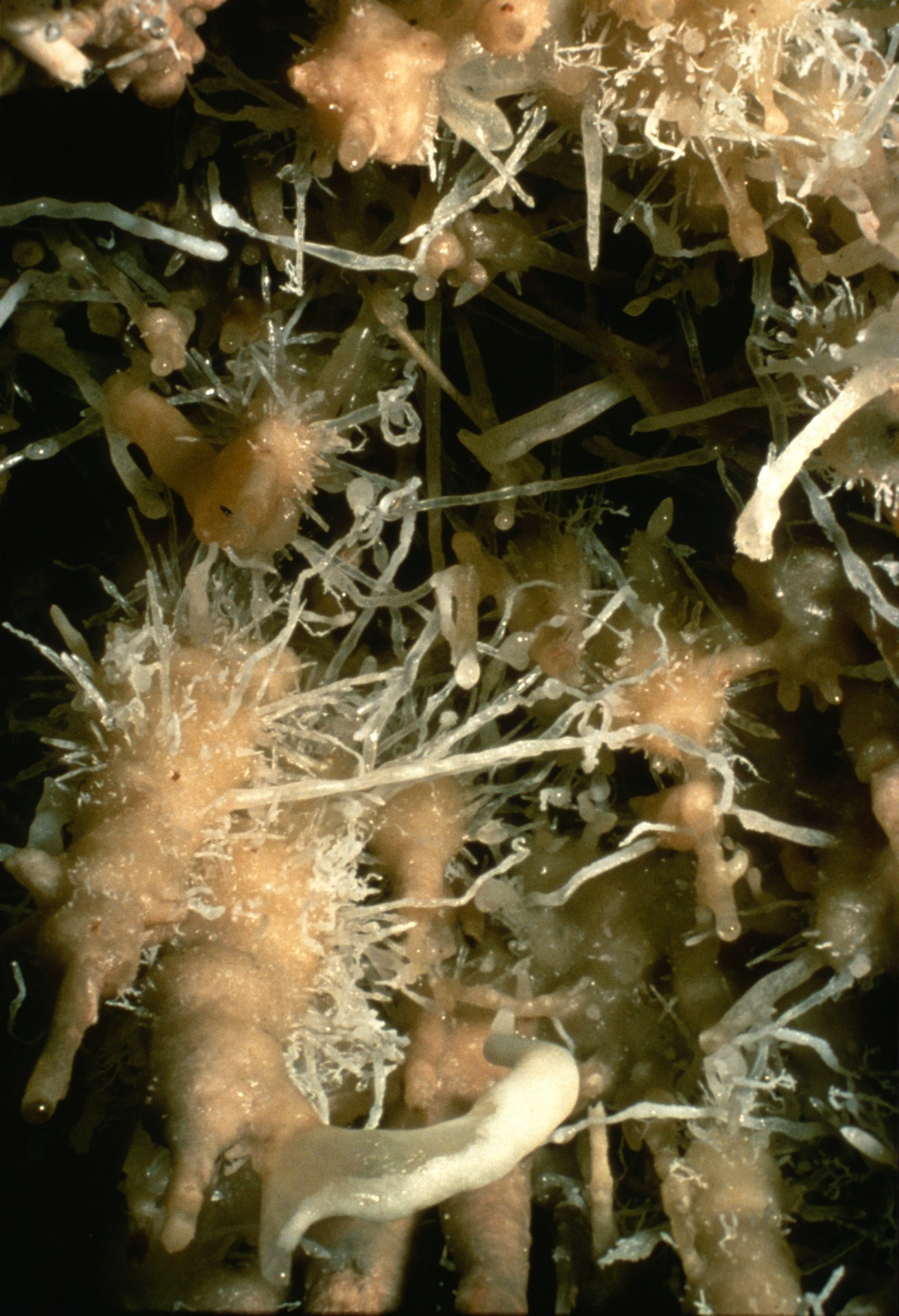 [Speaker Notes: Beneath the shields lie calcite root gardens.]
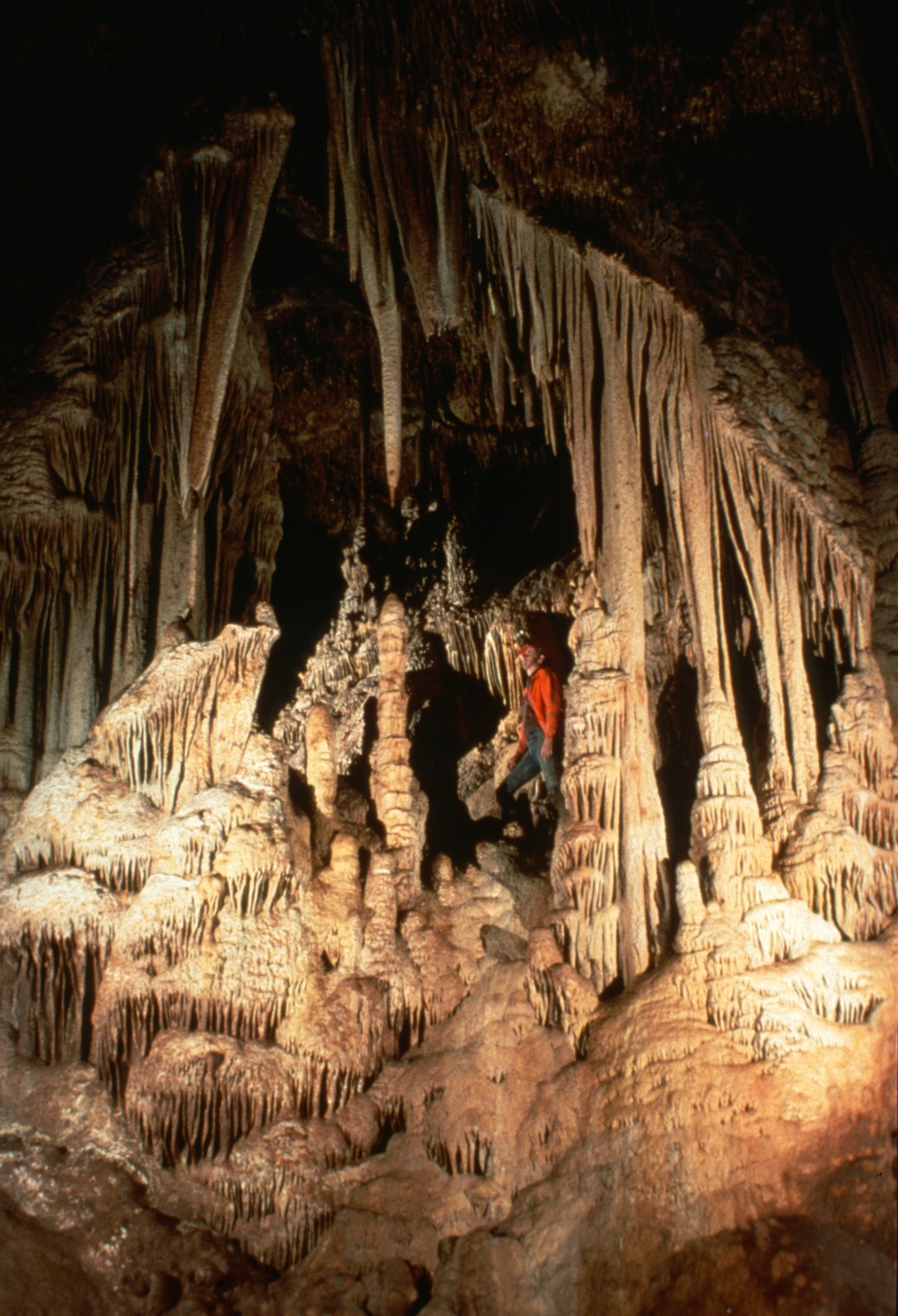 [Speaker Notes: The cave rewards the eye with beauty in great grandeur…]
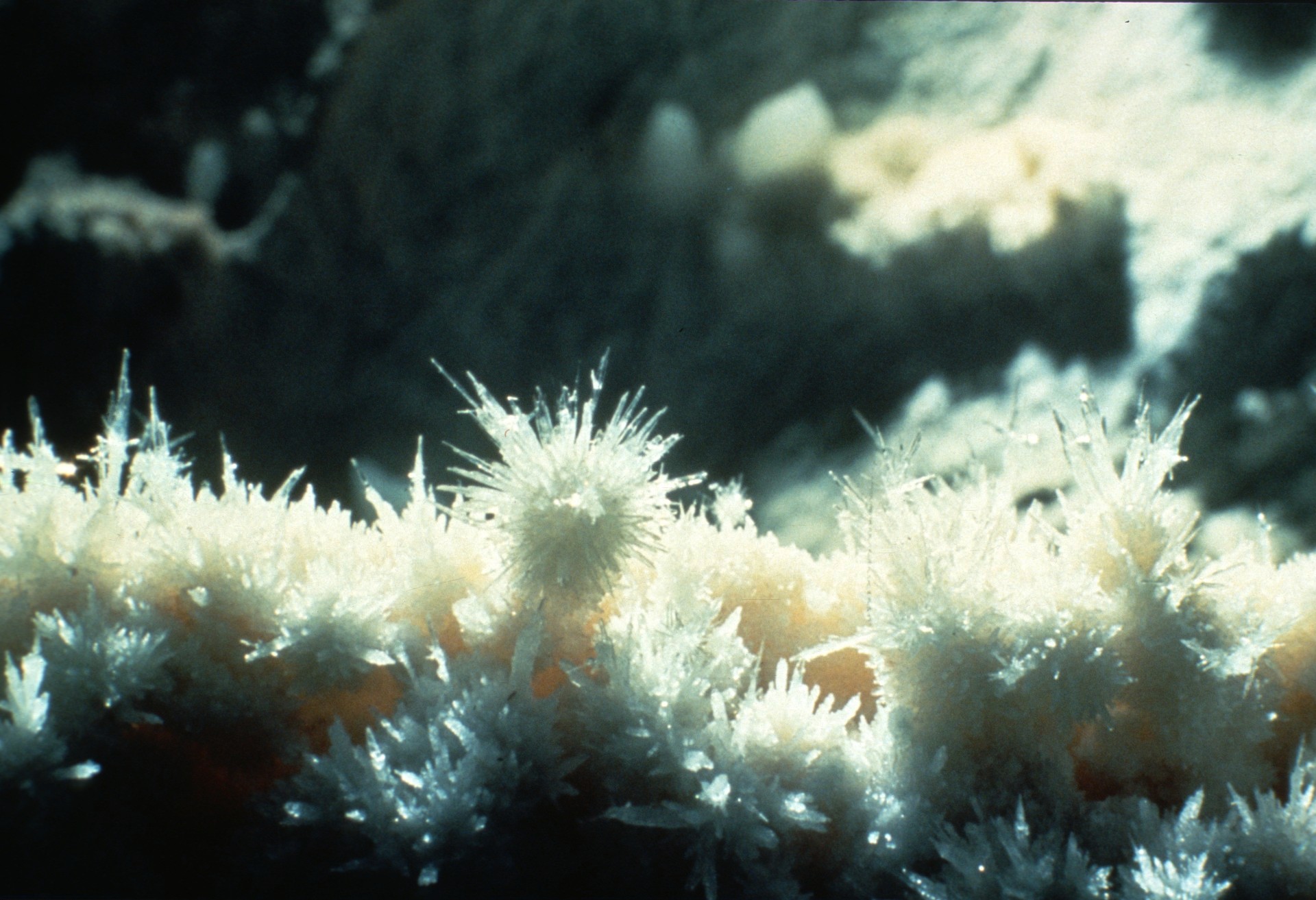 [Speaker Notes: …down to the smallest detail.]
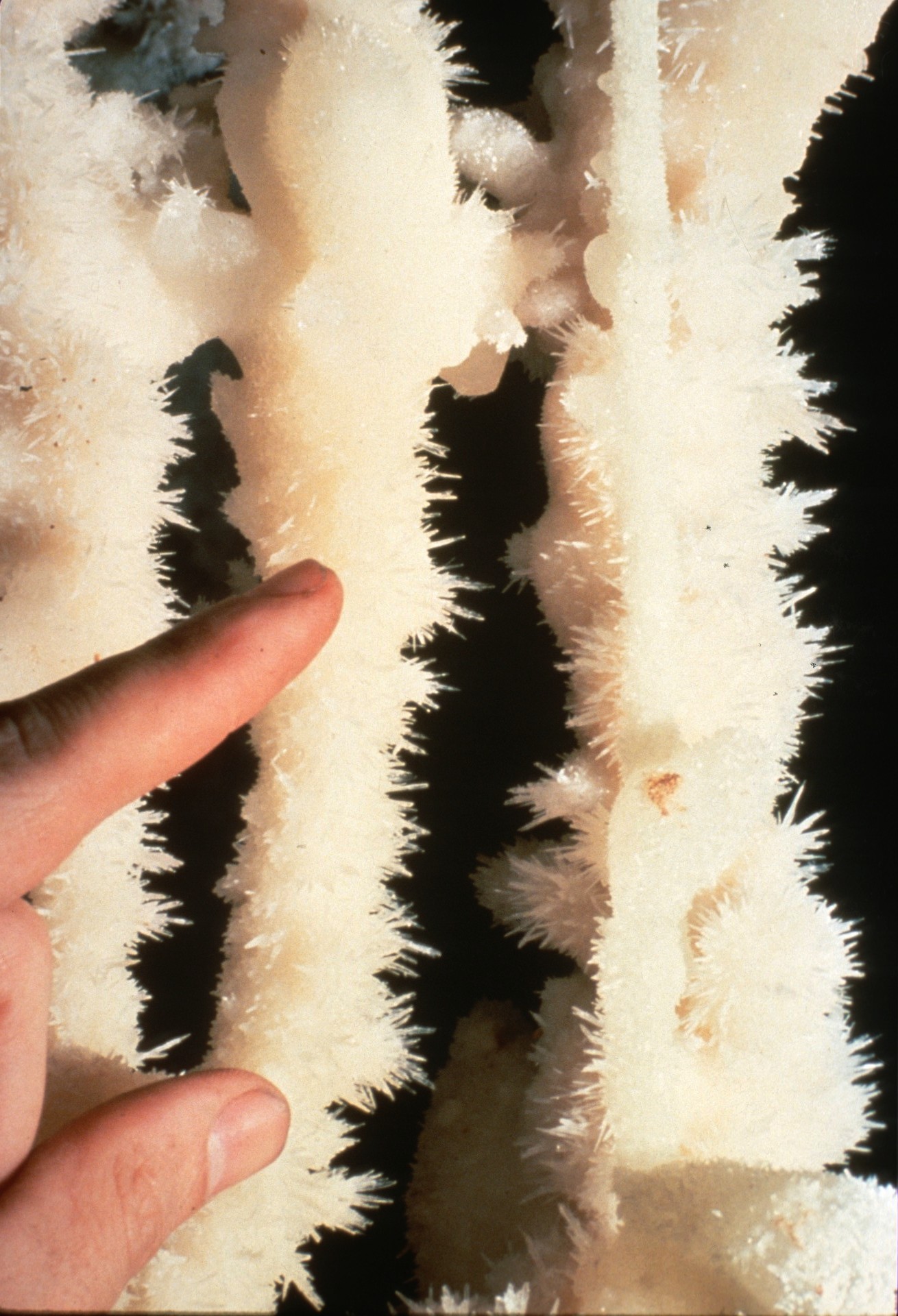 [Speaker Notes: Crystal bars guard secret chambers…]
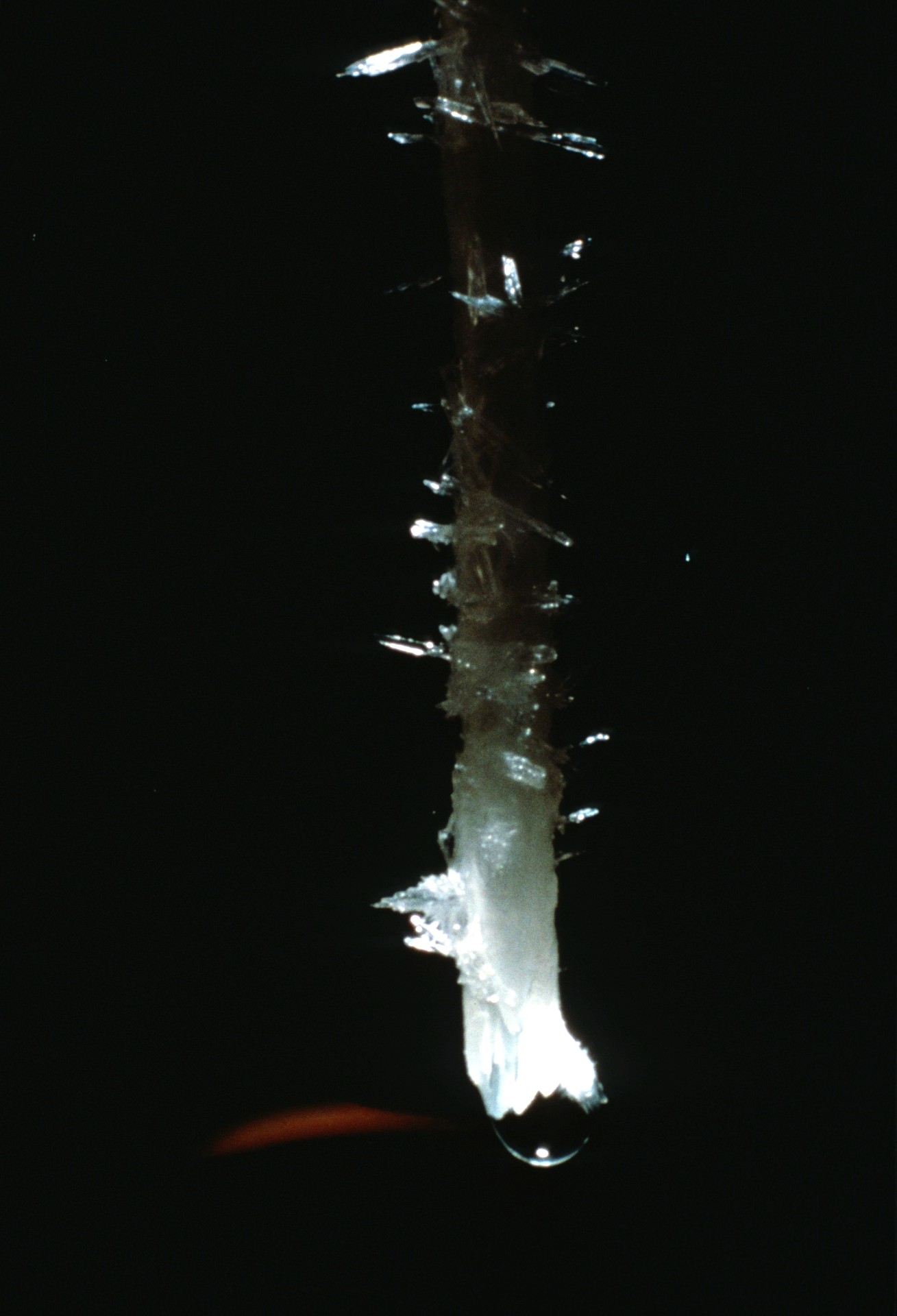 [Speaker Notes: …where the work of The Creator continues, drop by drop…]
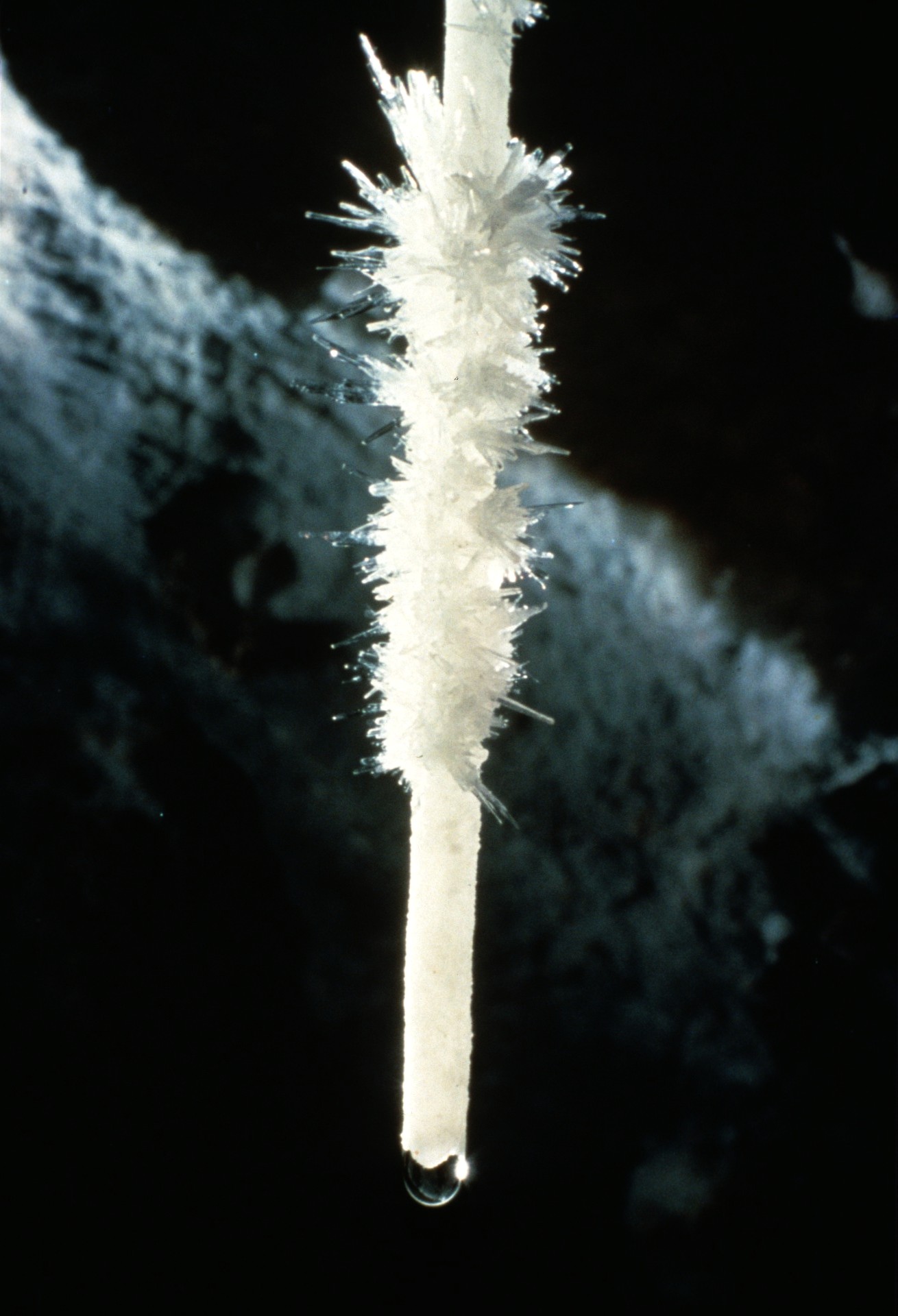 [Speaker Notes: …to build perfection in stone.]
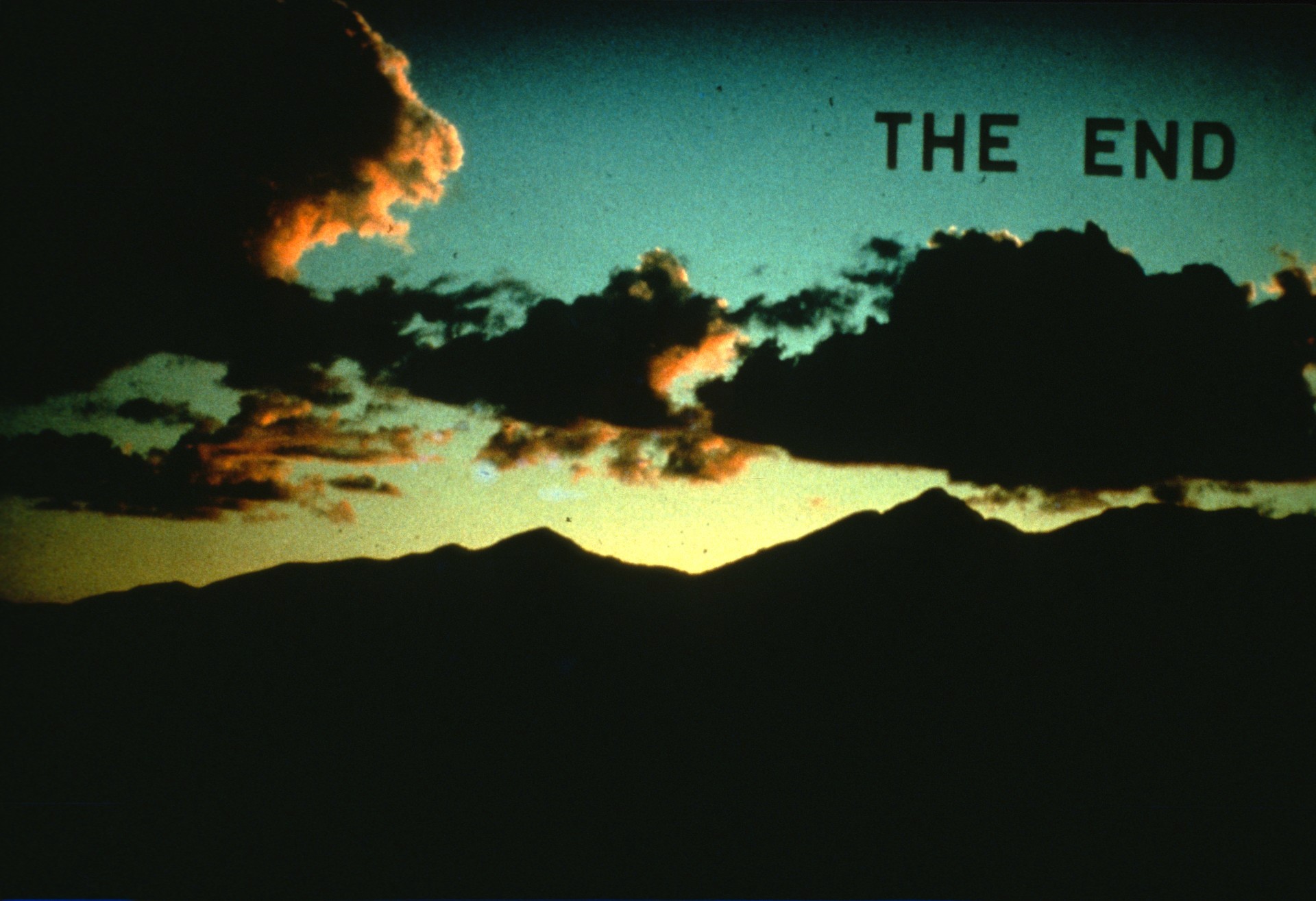 [Speaker Notes: THE END. Mt. Wrightson at sunset.

POSTSCRIPT: Onyx Cave is leased by Escabrosa Grotto, Inc. of Tucson. If you would like to visit Onyx Cave, please write at least two weeks in advance for permits. Obtain Escabrosa's mailing address from the current NSS Members Manual. Visits by experienced cavers are welcomed, but Onyx Cave is not suitable for first-time cavers, due to the numerous exposed climbs.]
An NSS Audio-Visual Library Presentation
Onyx Cave, AZ
Escabrosa Grotto of the NSS
Original slide program S740
Slides digitized by David Caudle
Script transcribed by Alex Sproul
PowerPoint program created by Jim McConkey
78 slides, with script in presenter notes
PowerPoint created 2/09/2021
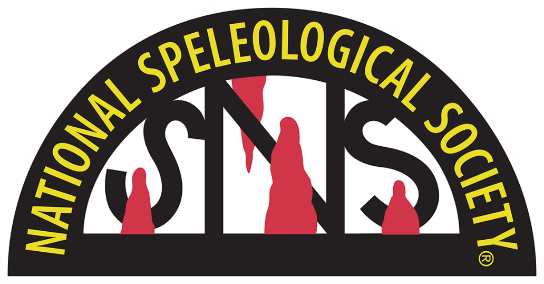 National Speleological Society
6001 Pulaski Pike
Huntsville, AL 35810-1122
256- 852-1300
nss@caves.org
https://caves.org/